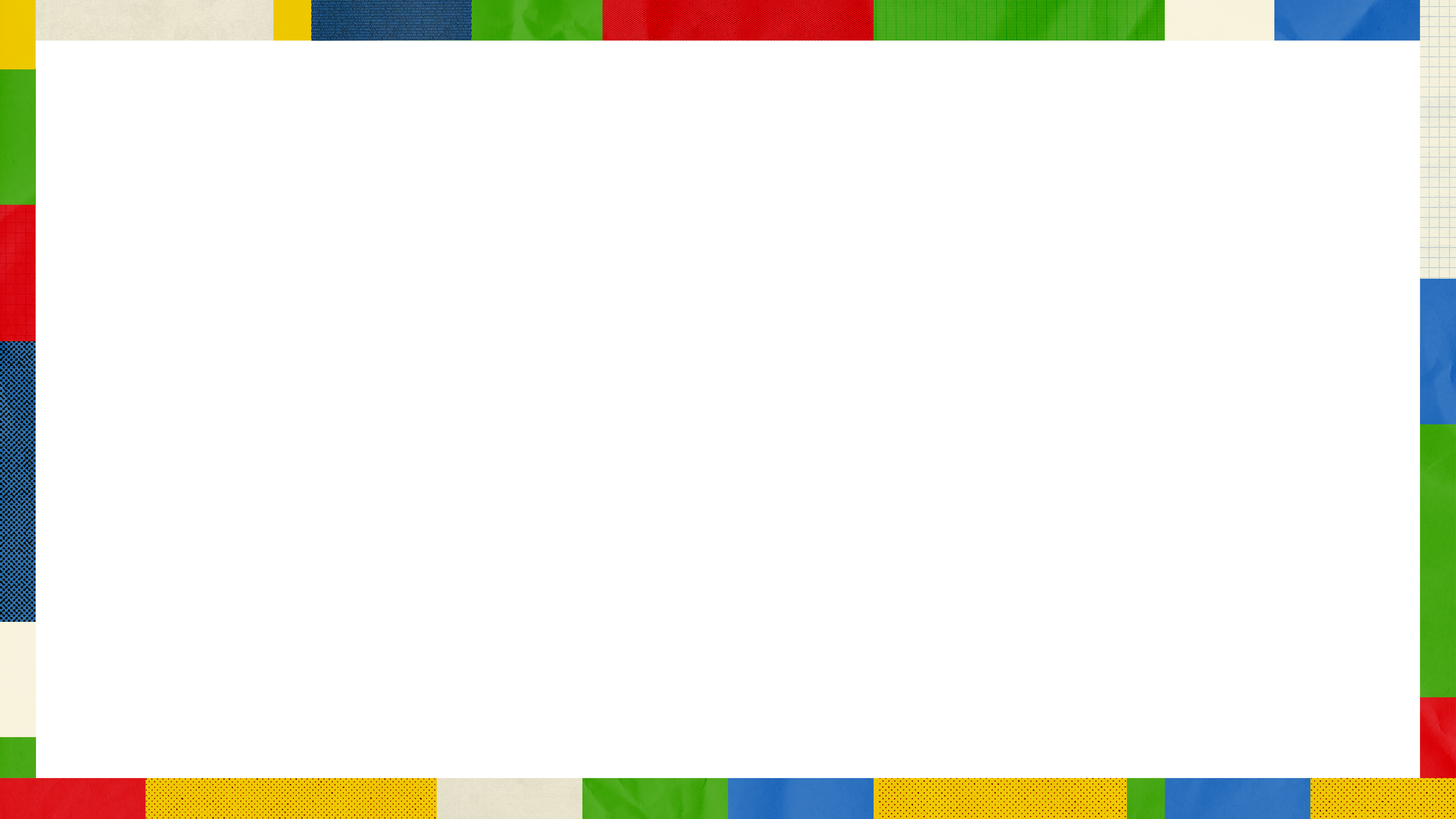 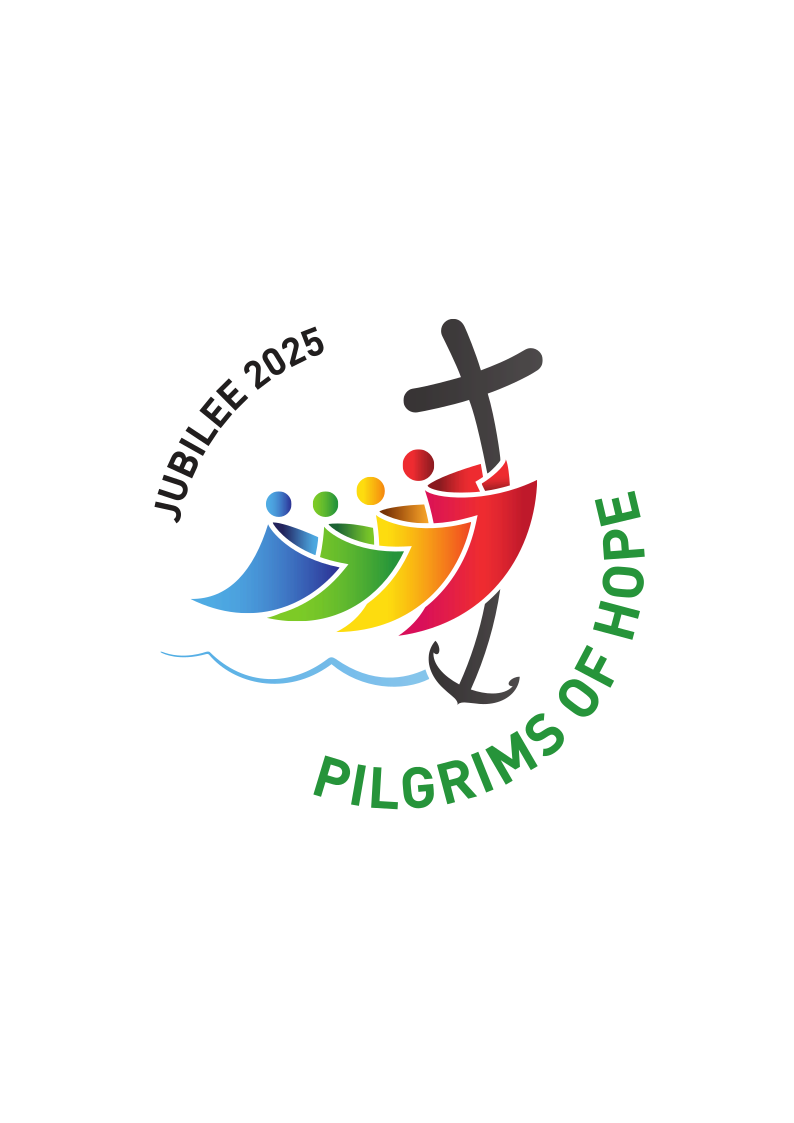 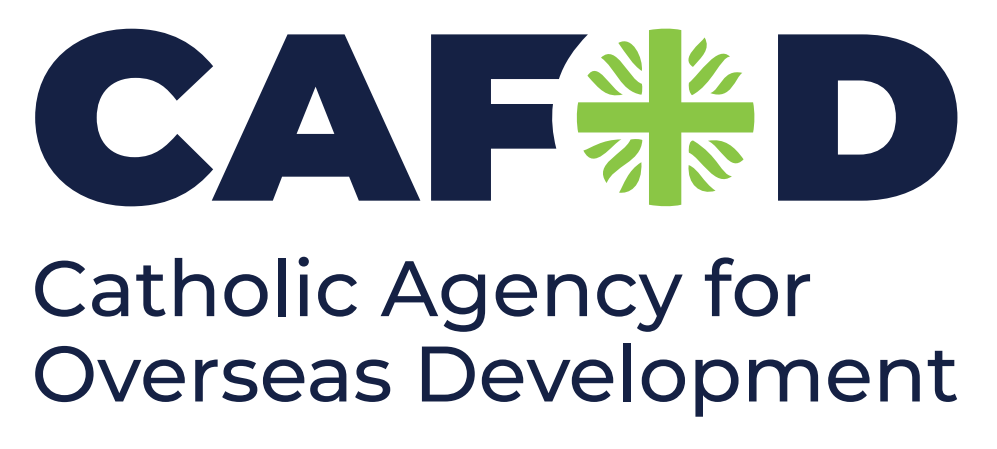 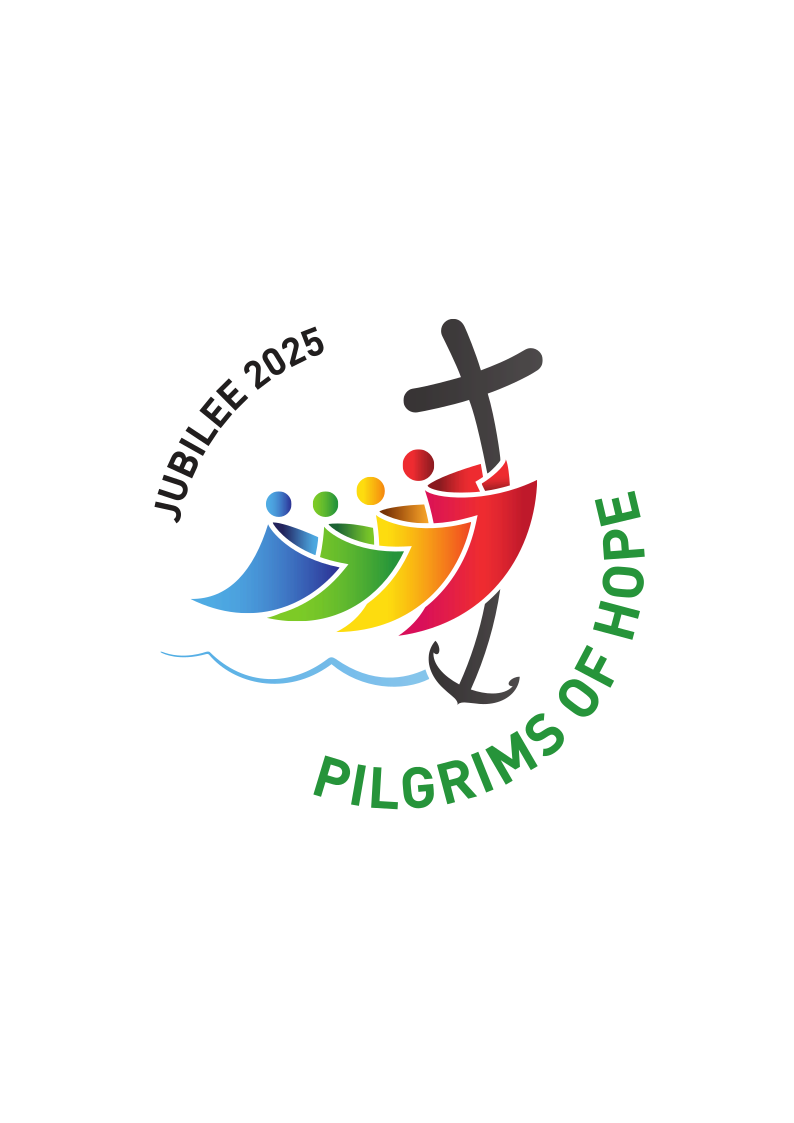 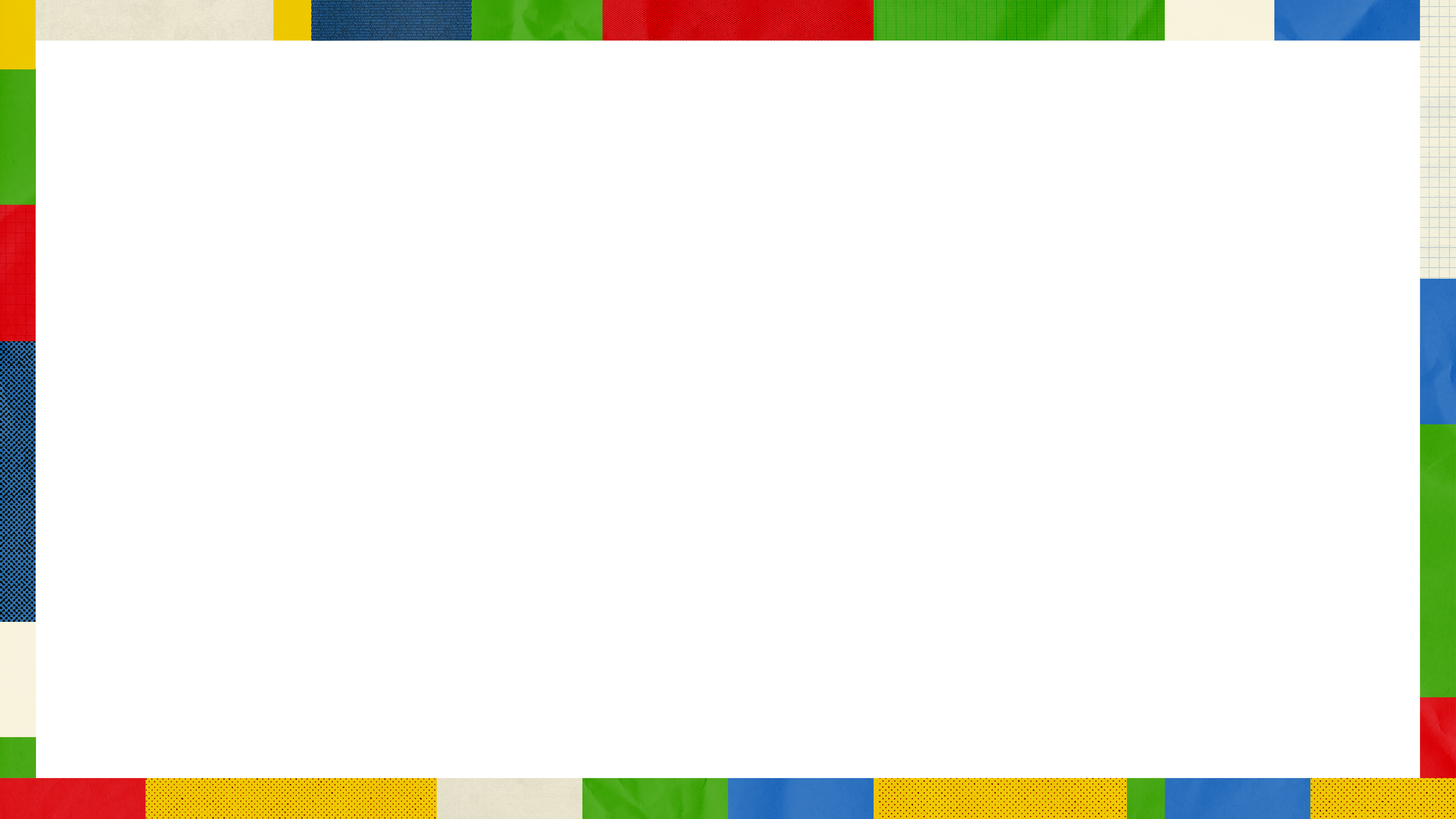 What is the Jubilee ?
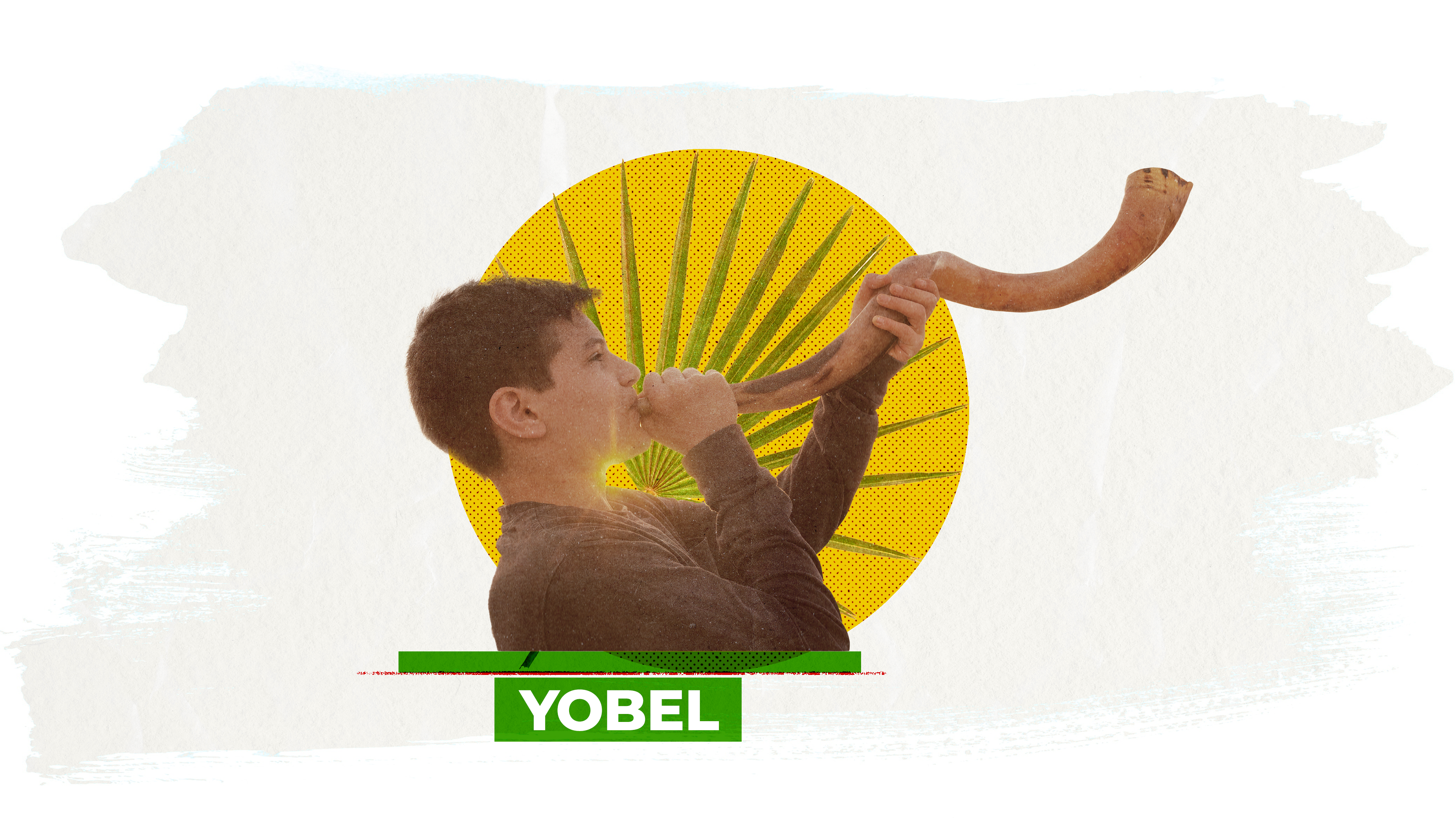 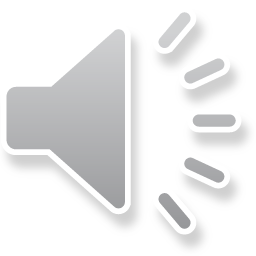 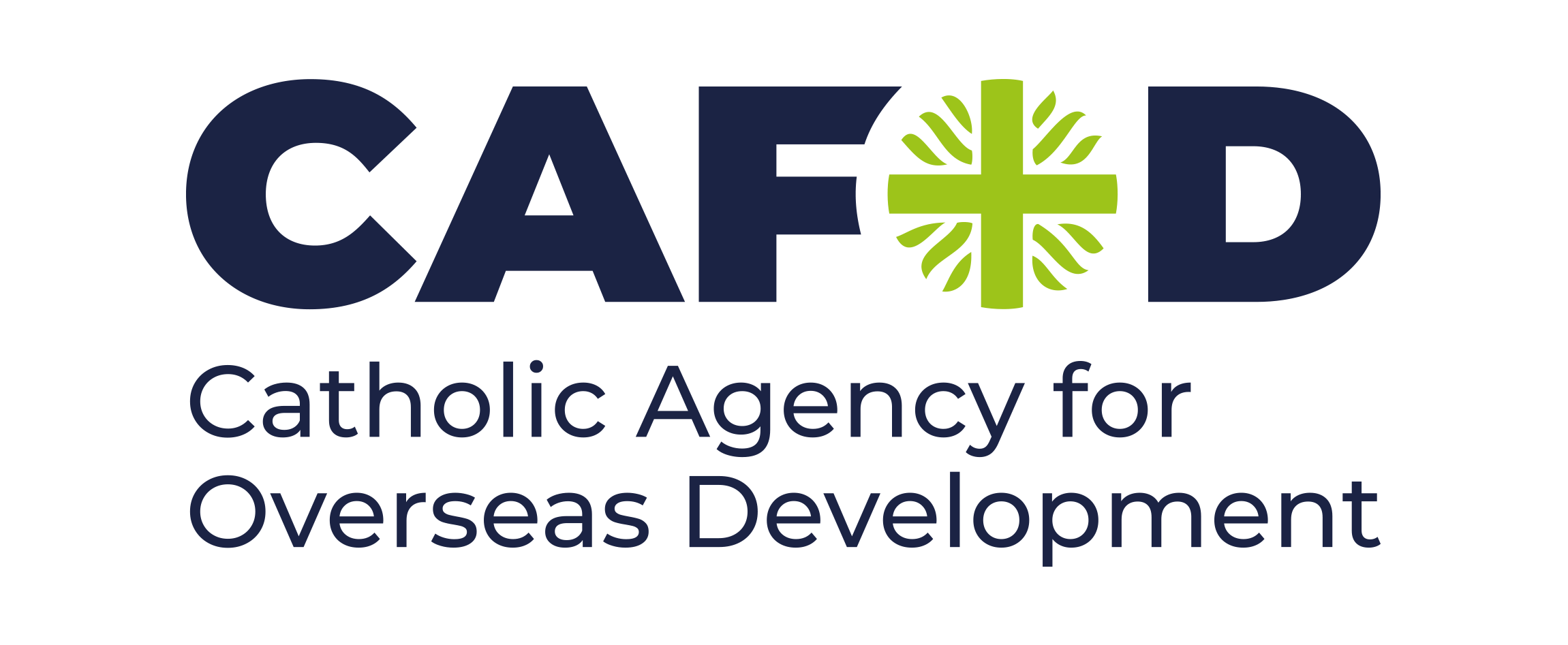 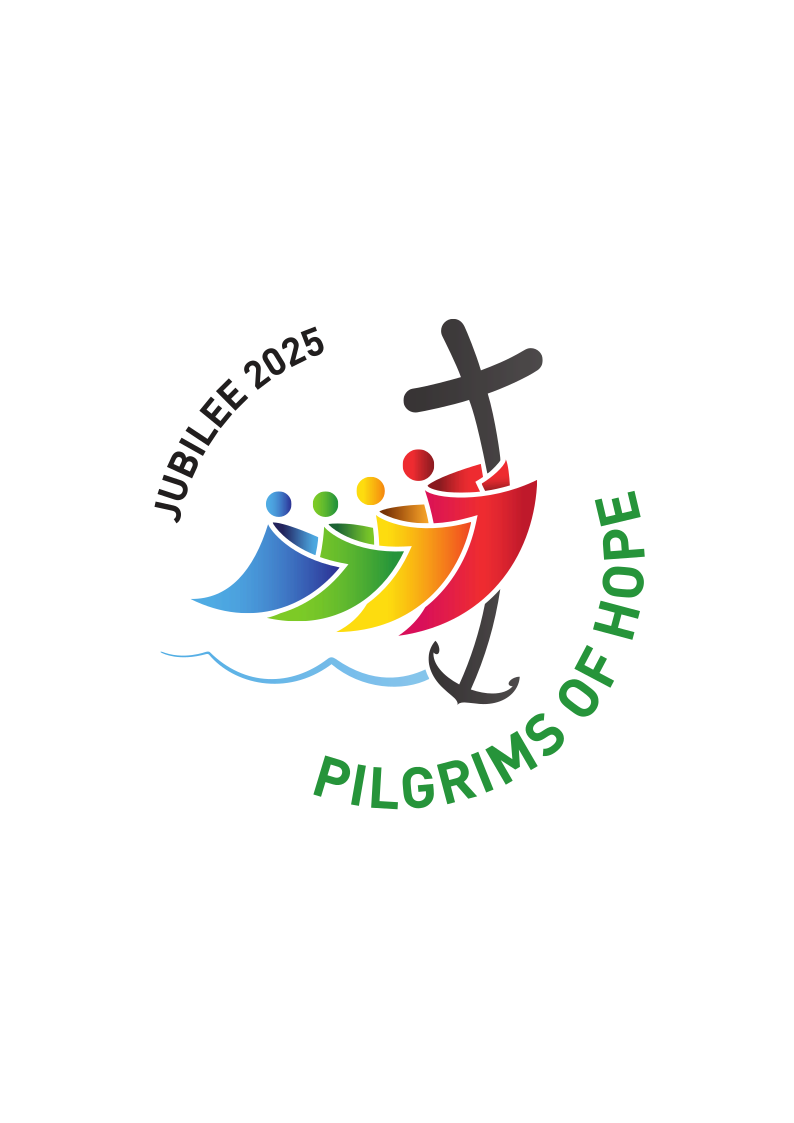 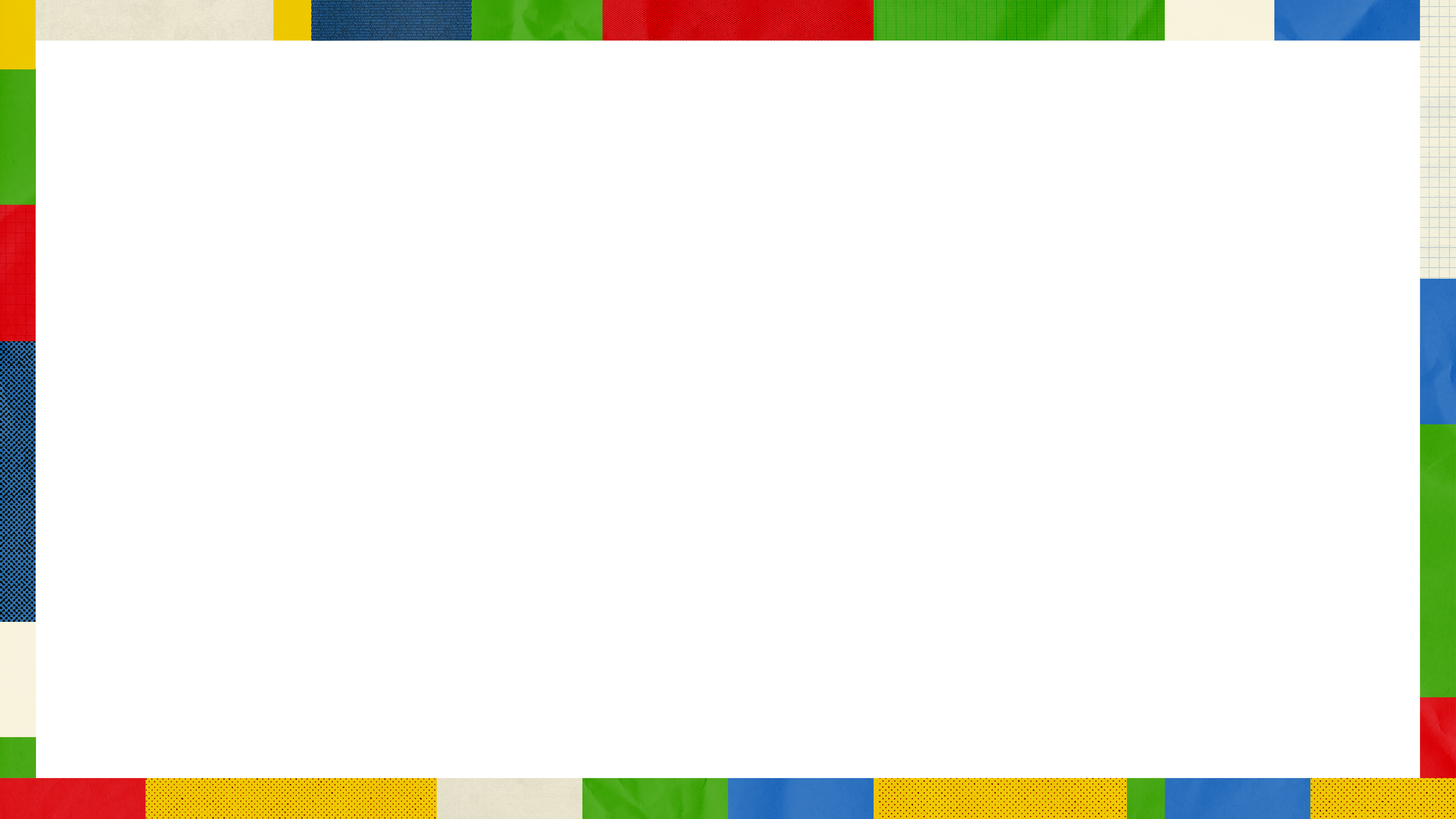 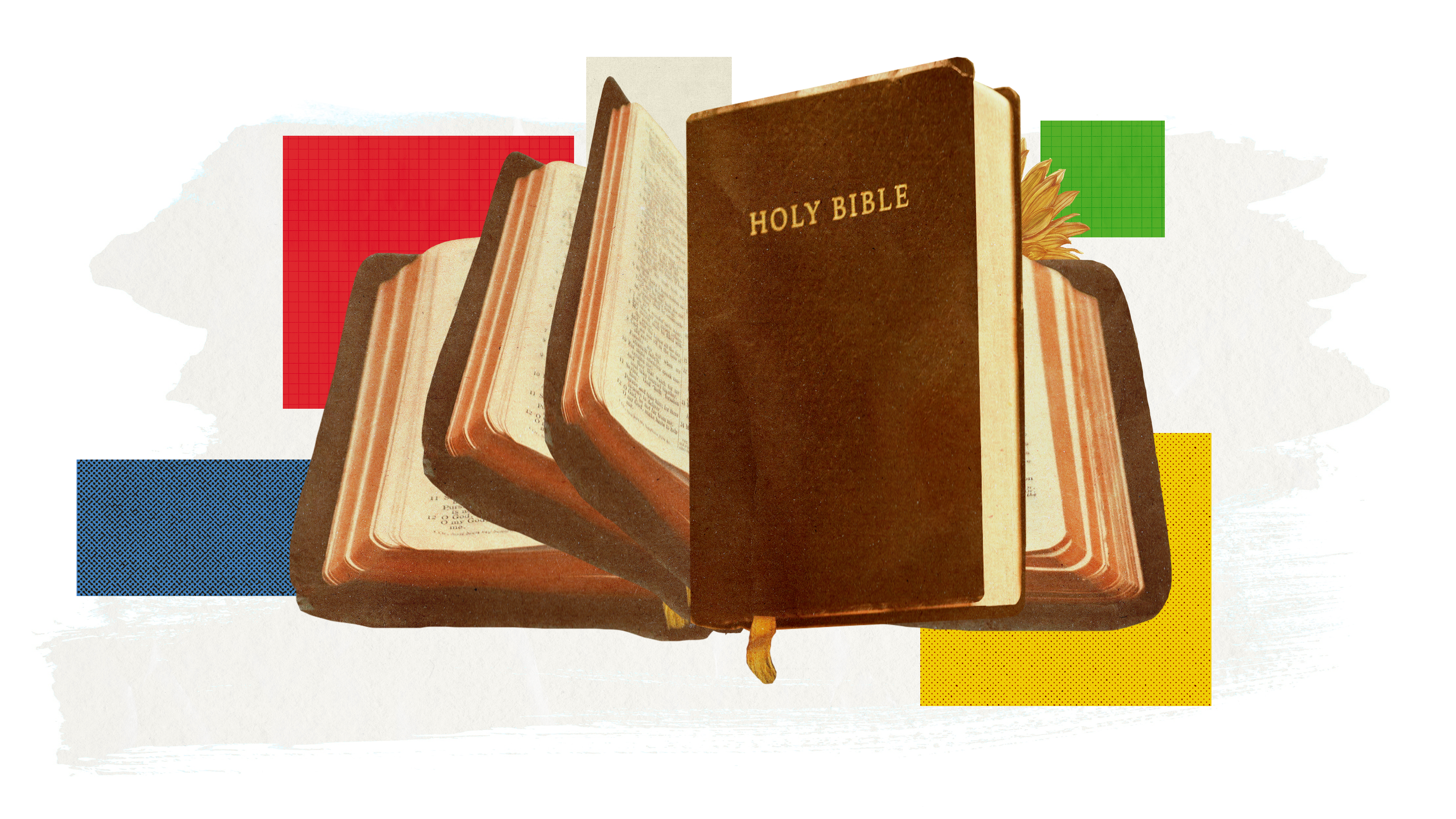 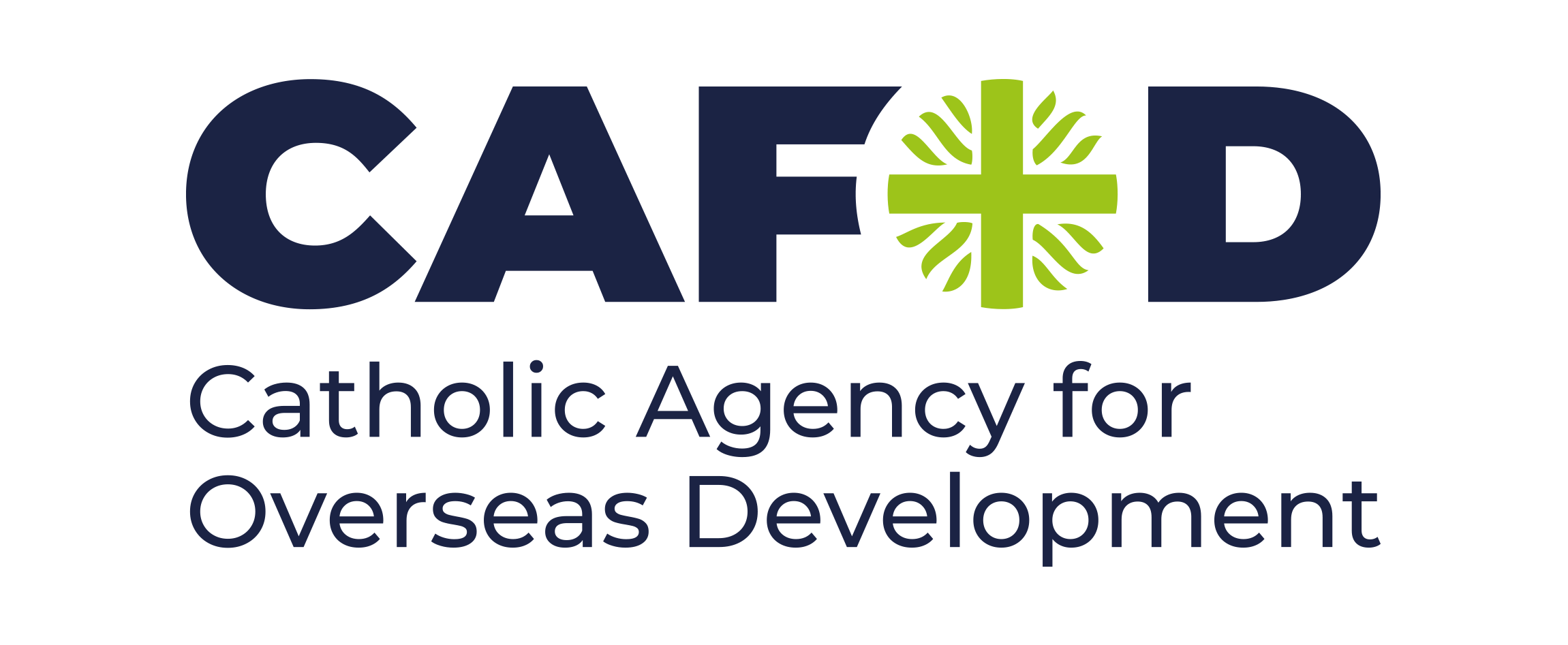 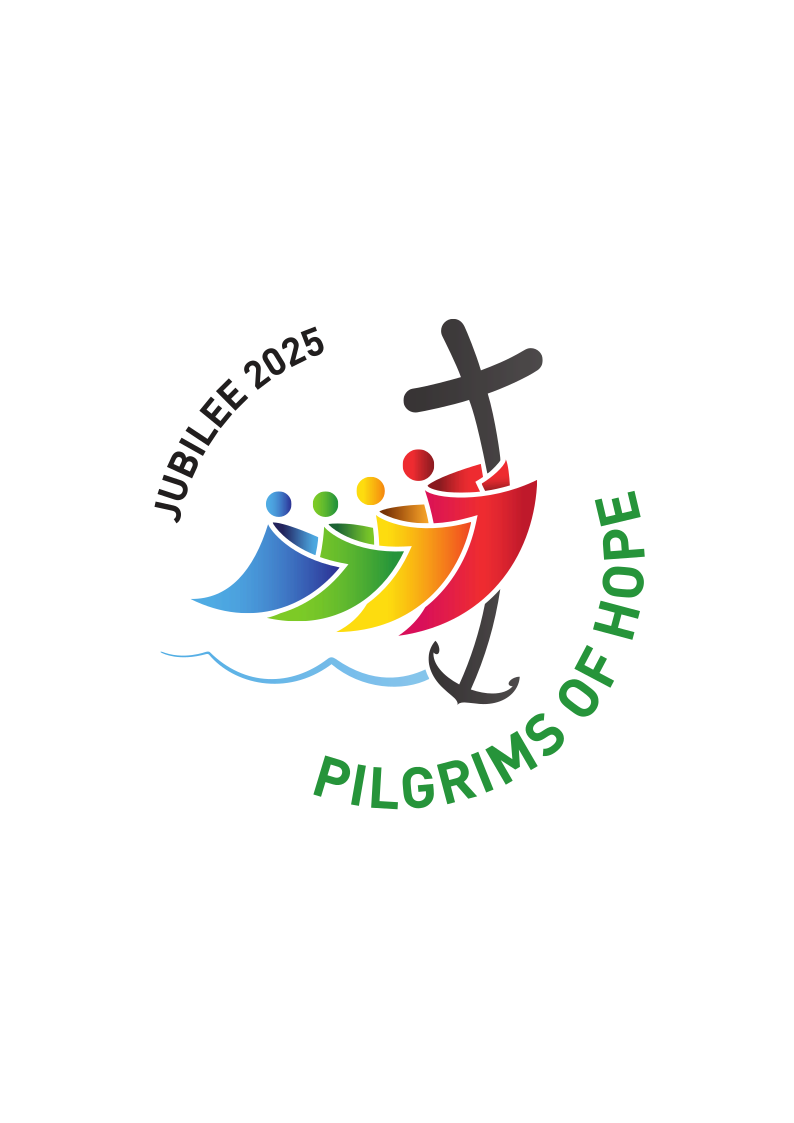 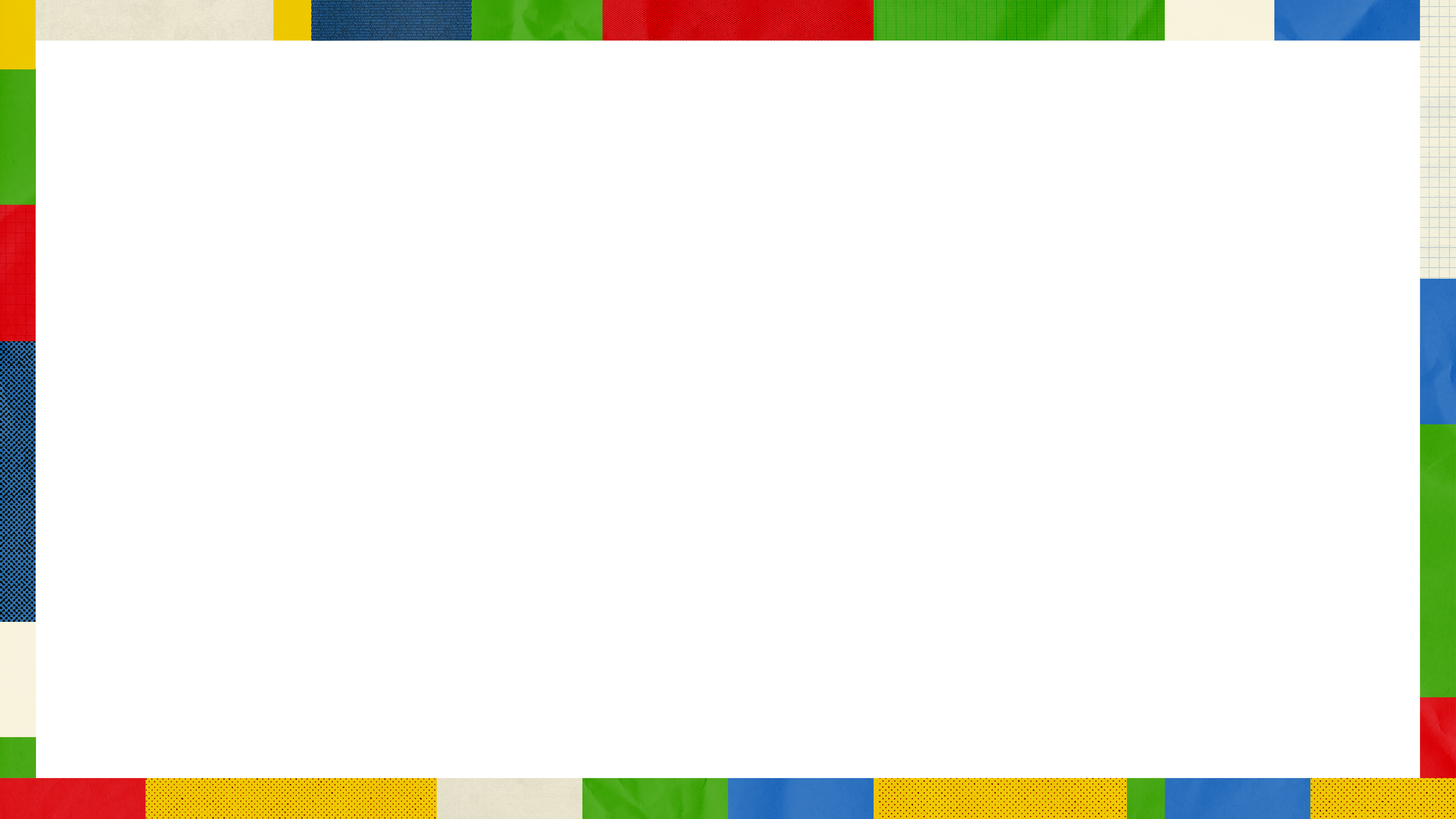 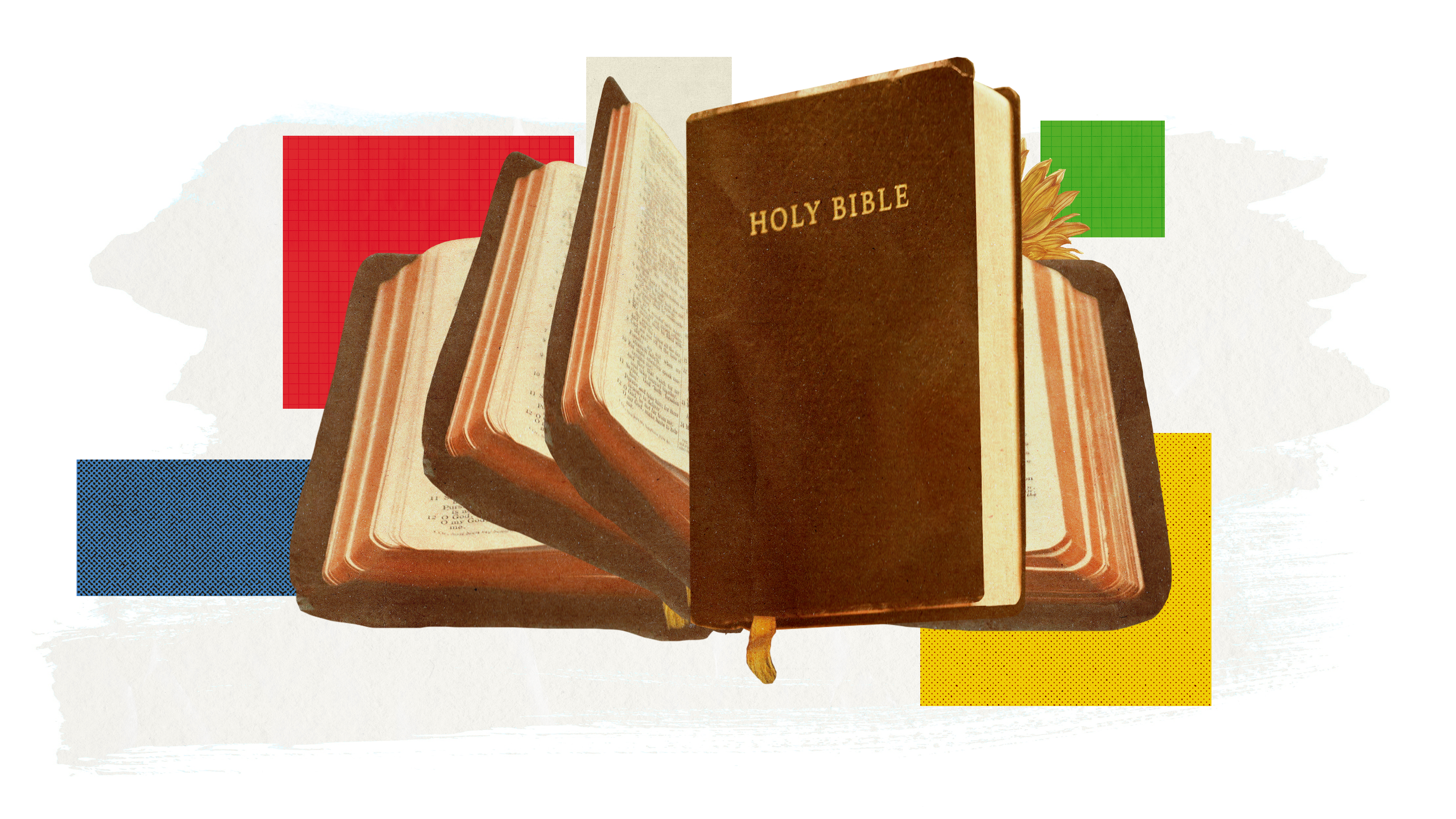 A reading from The Gospel of Luke
Jesus went back to Nazareth, where he had been brought up, and as usual he went to the synagogue on the Sabbath. When he stood up to read from the Scriptures,  he was given the book of Isaiah the prophet. He opened it and read,
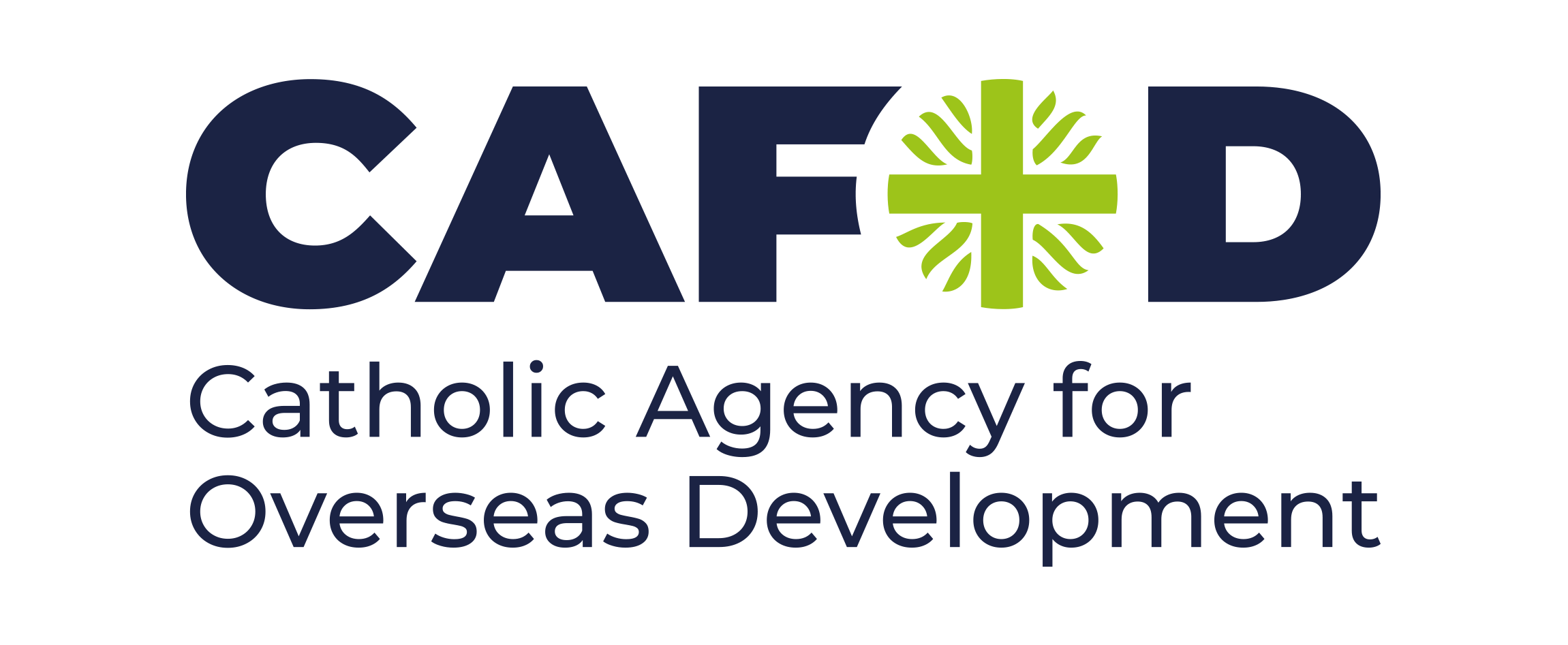 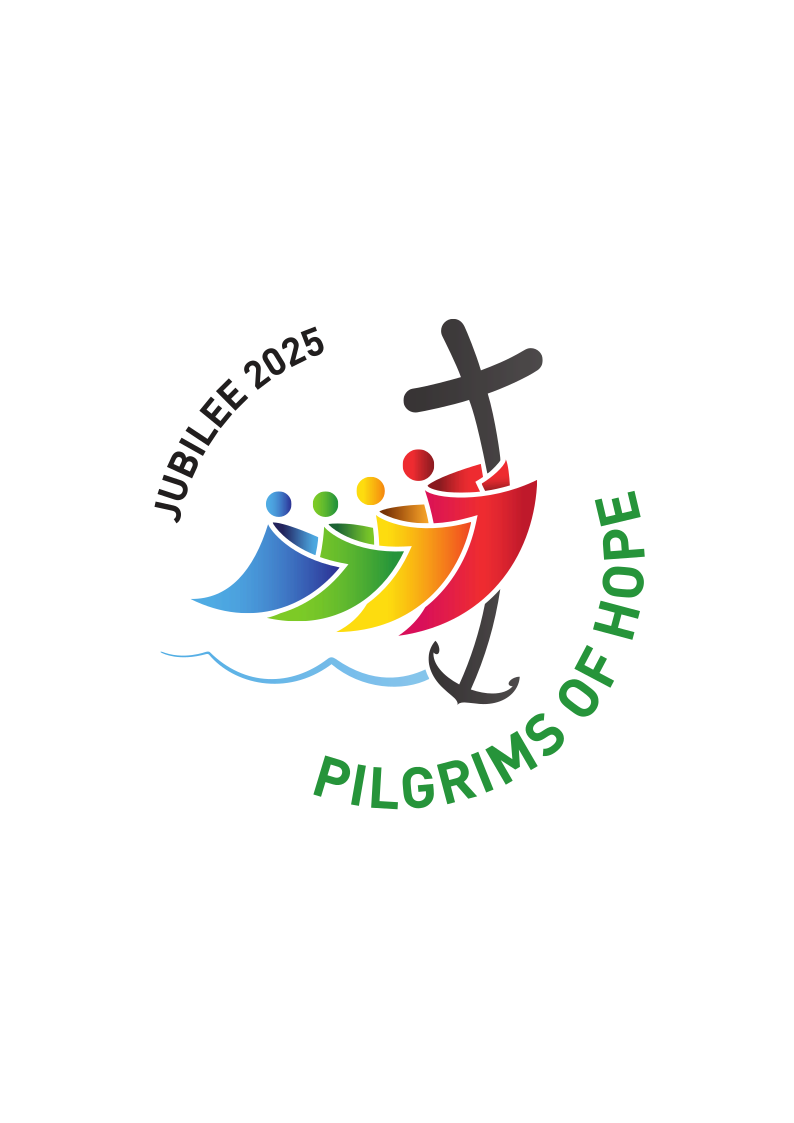 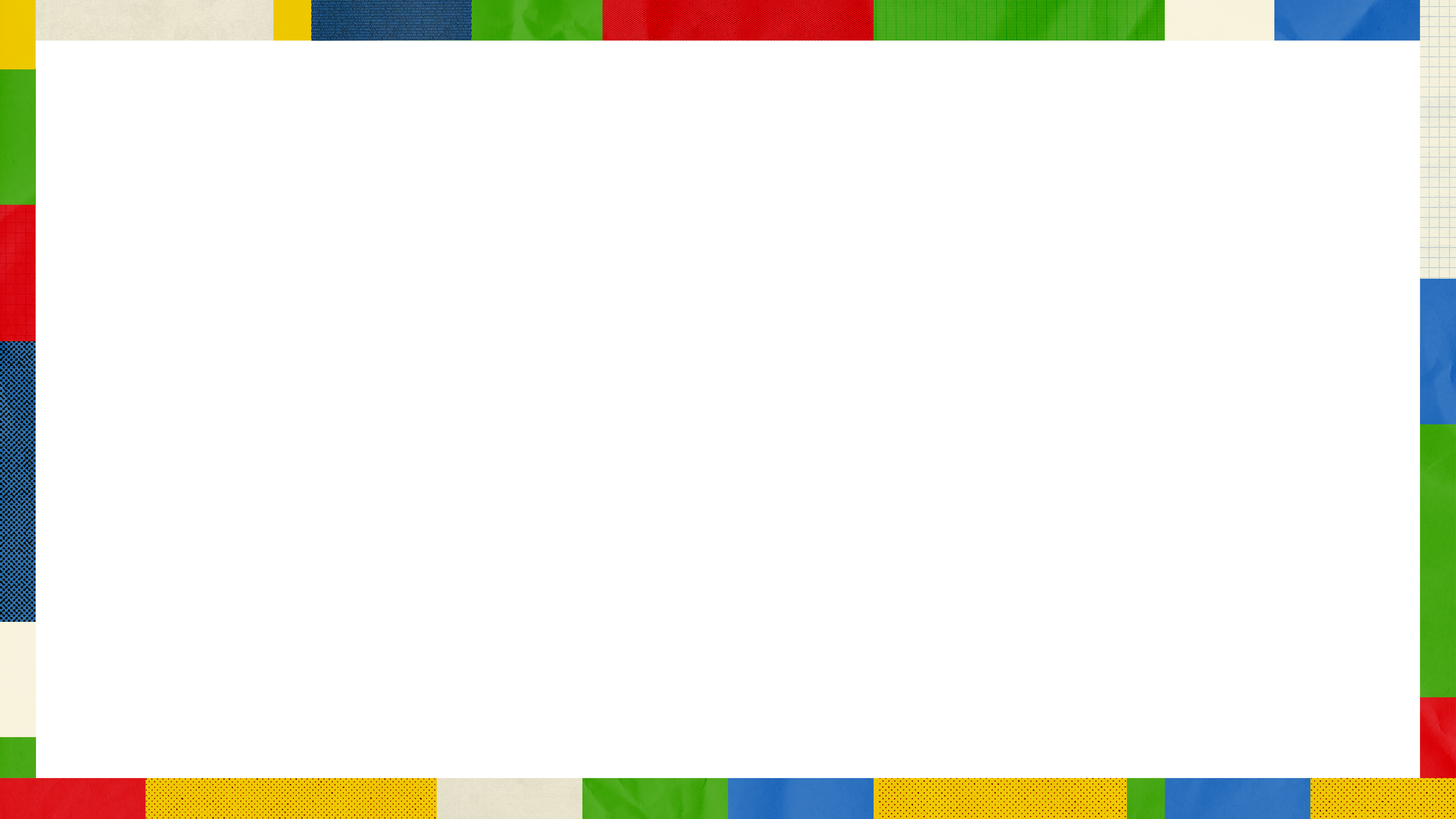 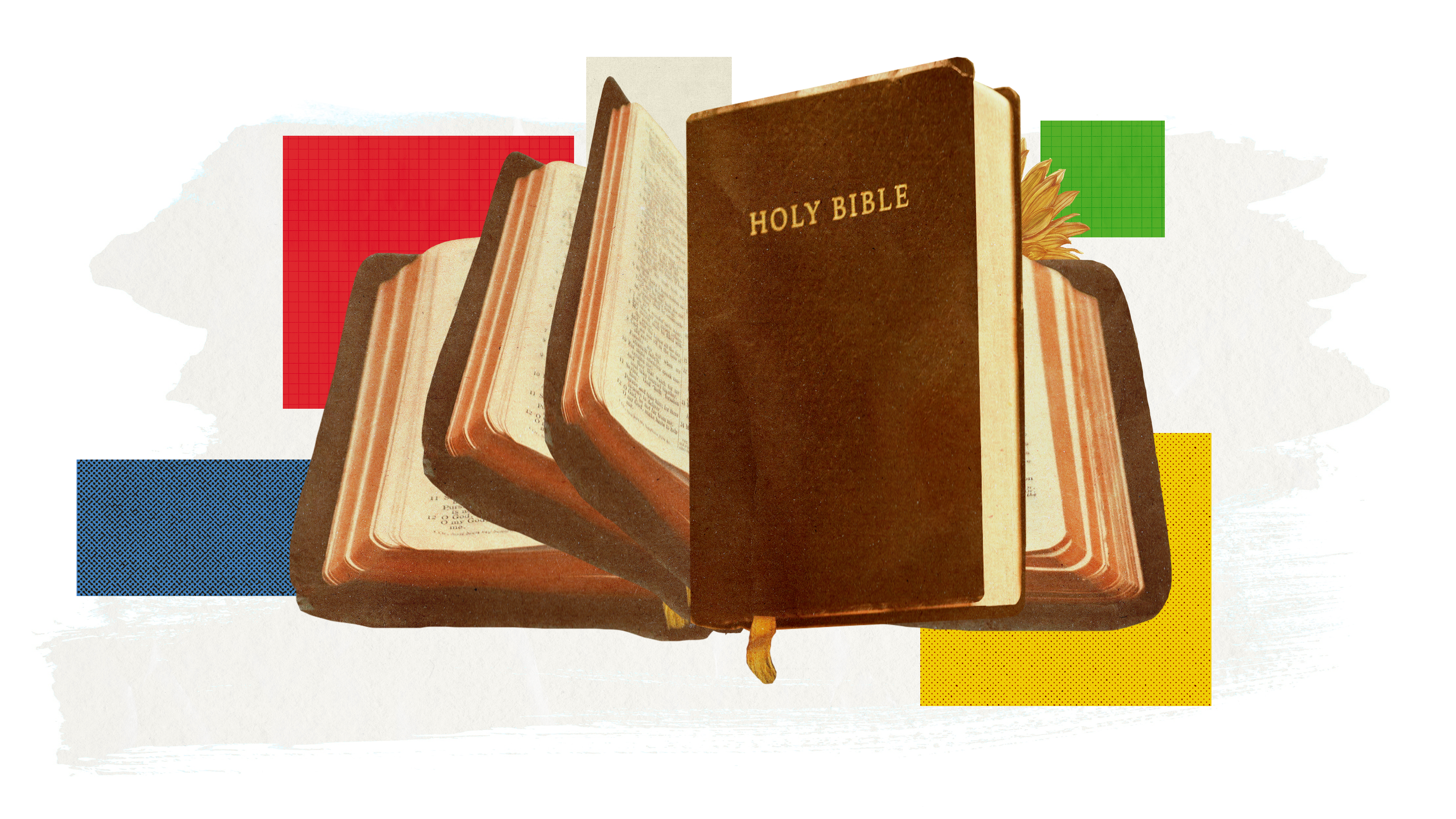 “The Lord's Spirit has come to me,because he has chosen meto tell the good news to the poor.The Lord has sent me to announce freedom for prisoners,to give sight to the blind, to free everyone who suffers,and to say, ‘This is the yearthe Lord has chosen.’ ”
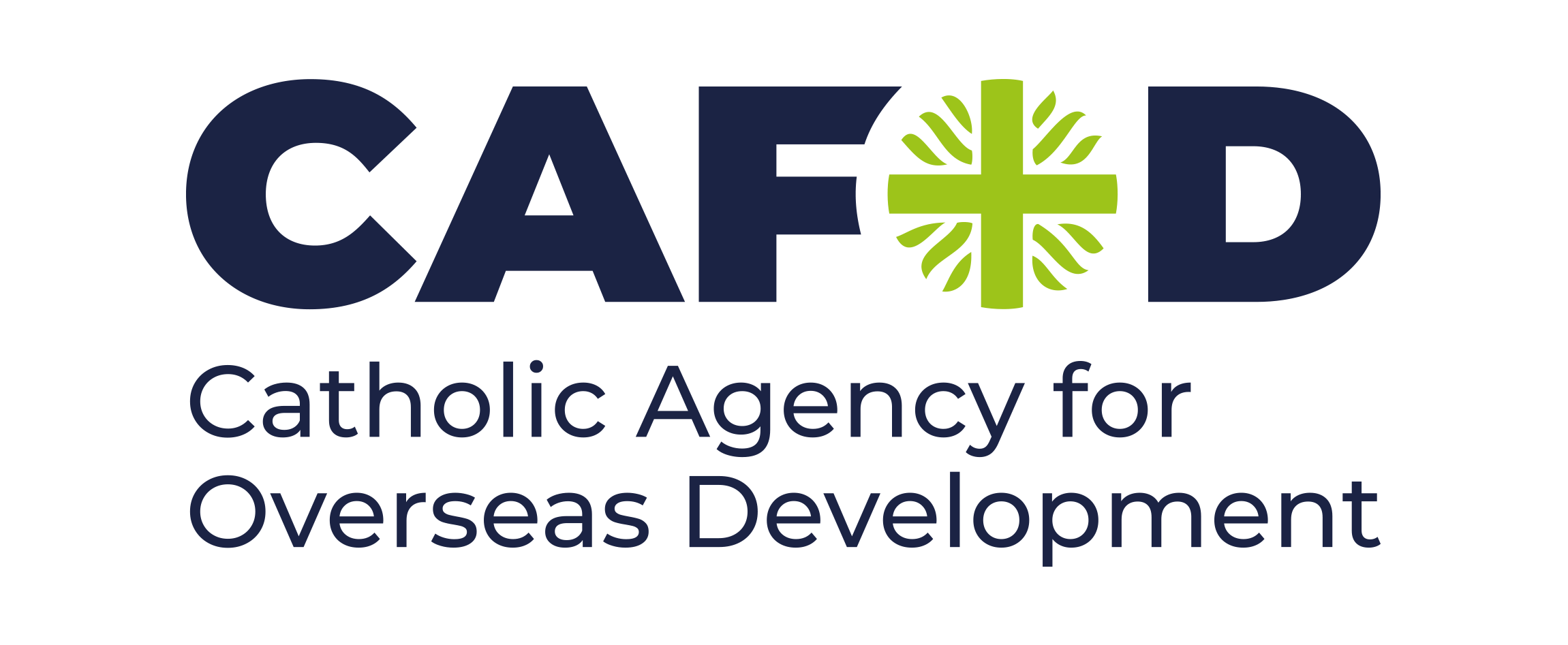 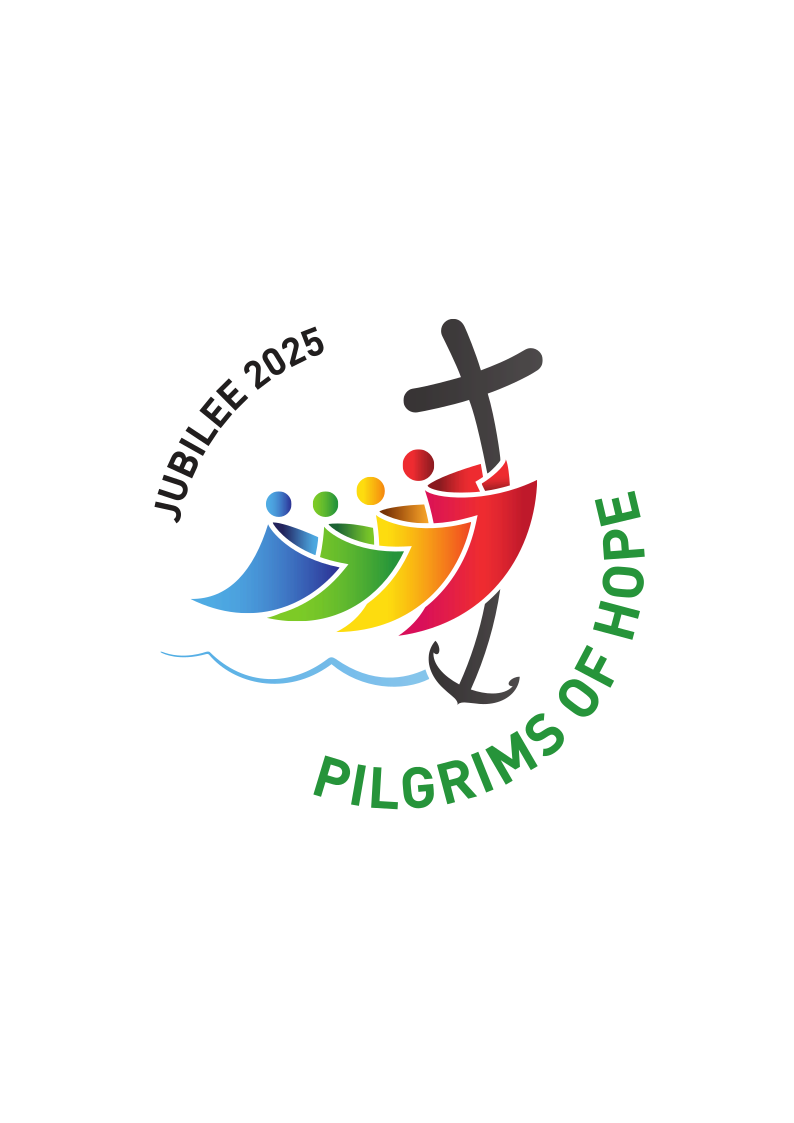 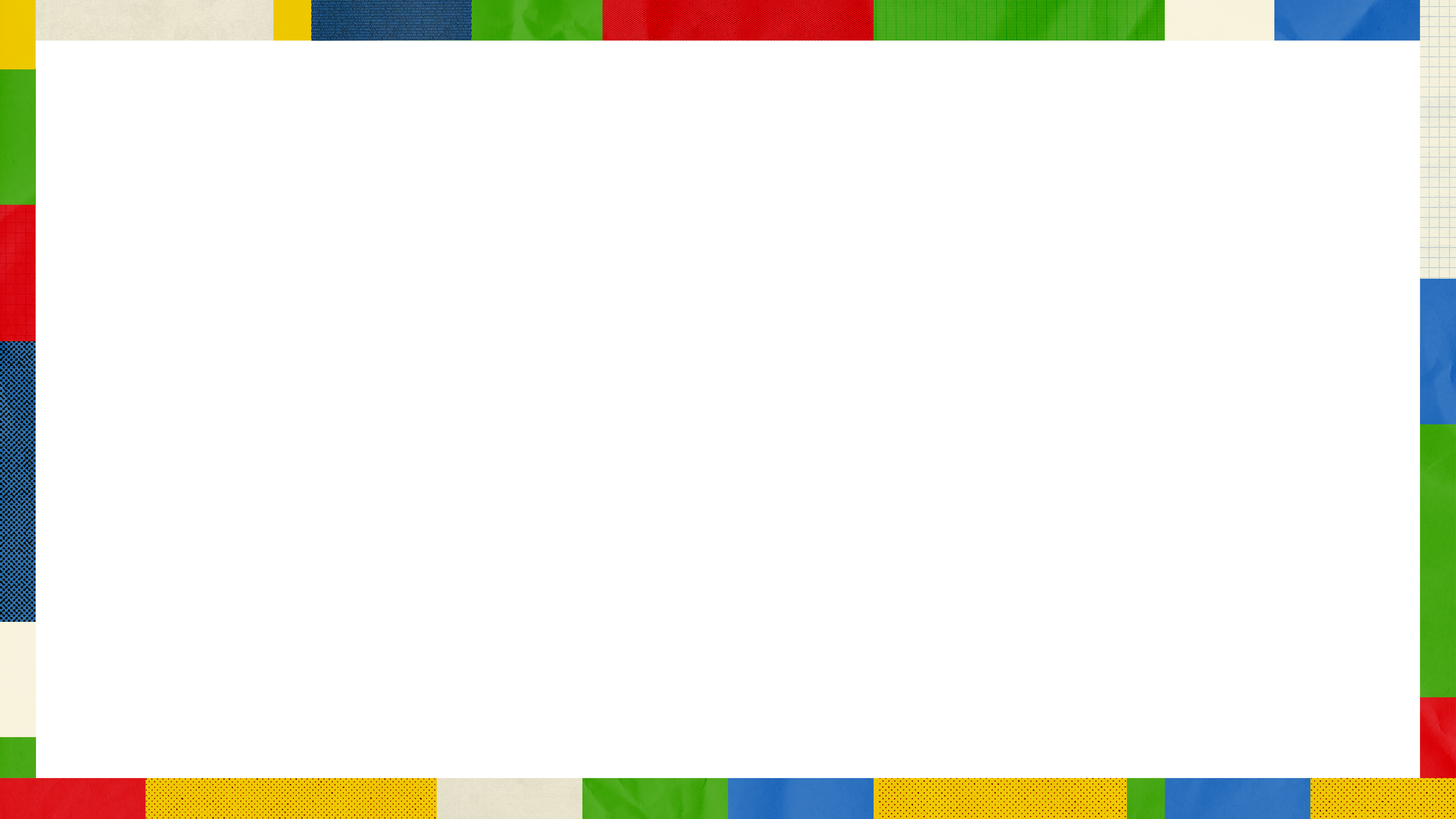 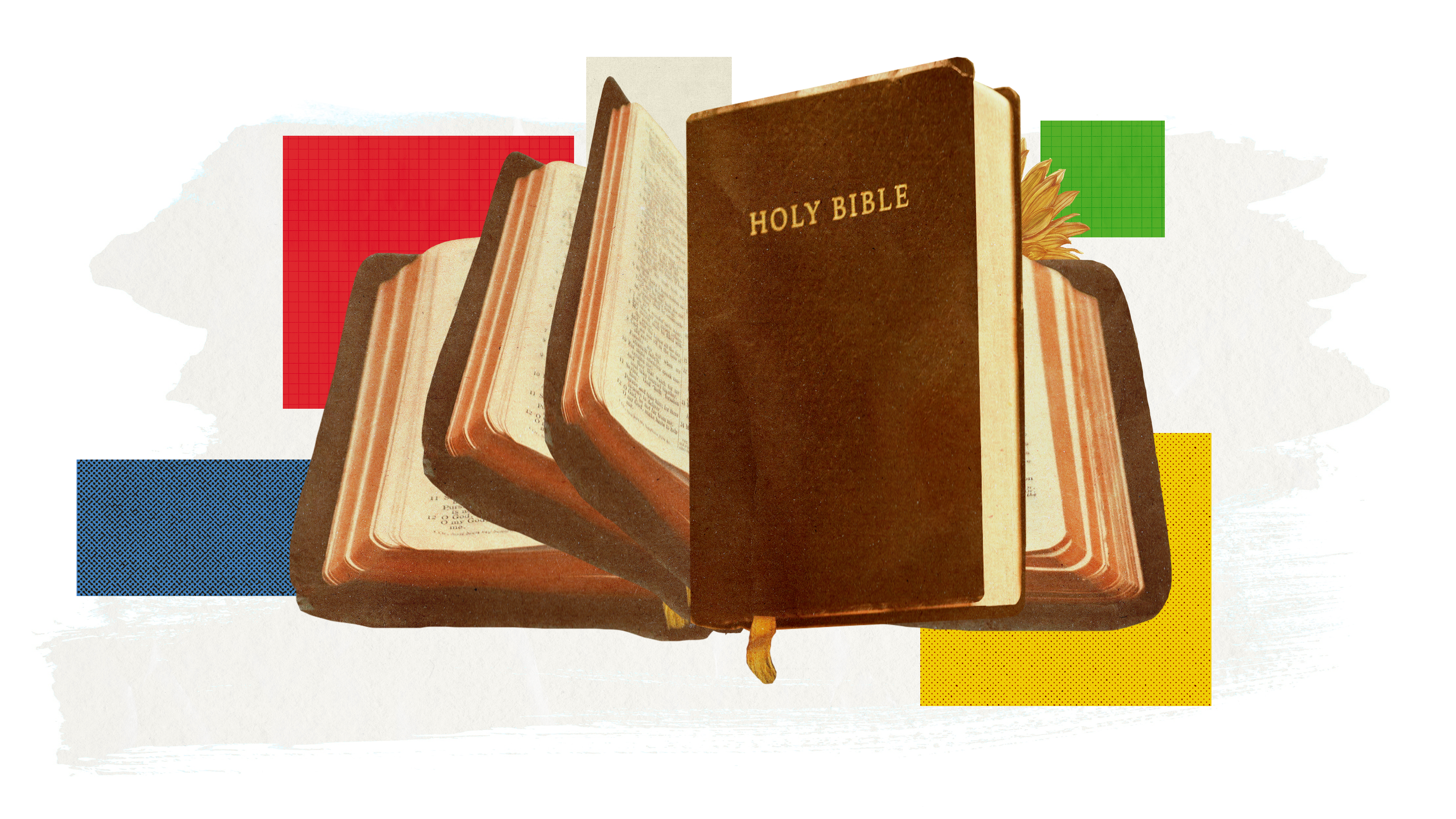 Jesus closed the book, then handed it back to the man in charge and sat down. Everyone in the synagogue looked straight at Jesus.
Then Jesus said to them, “What you have just heard me read has come true today.”
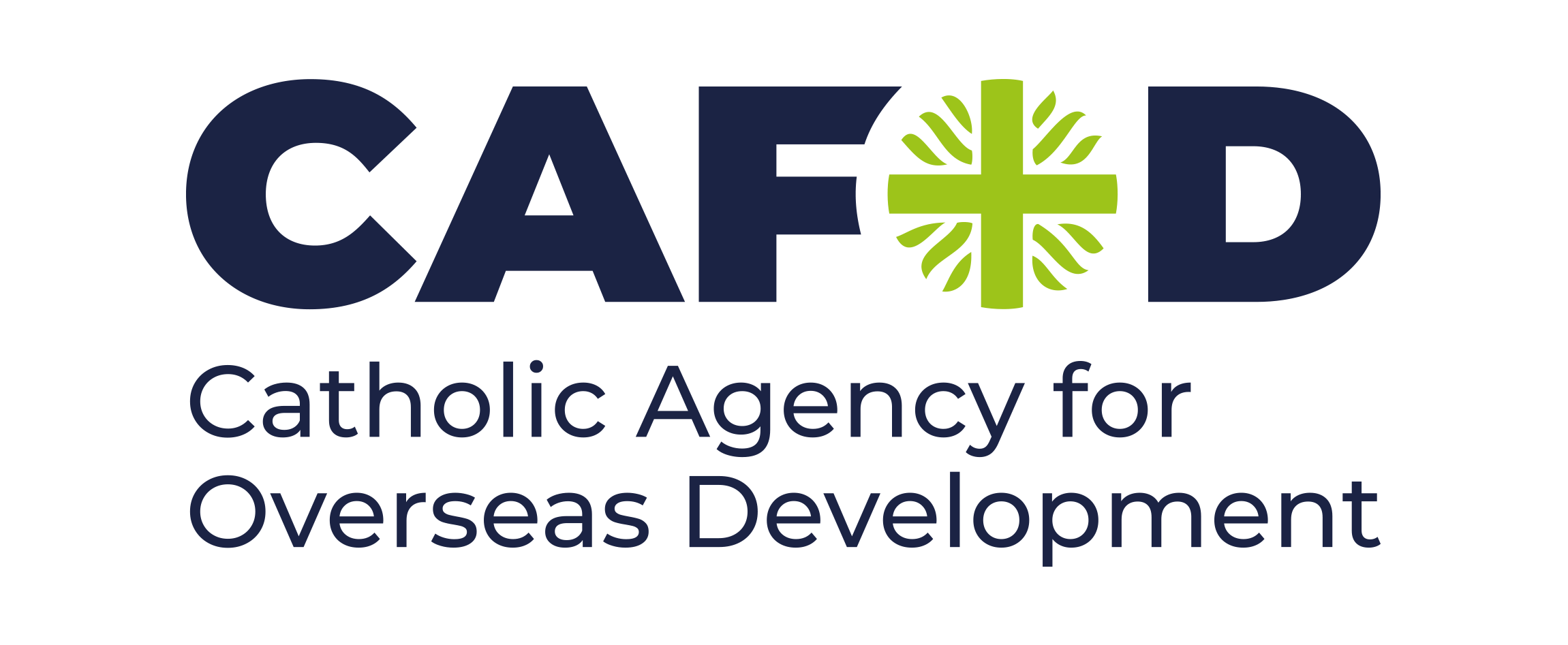 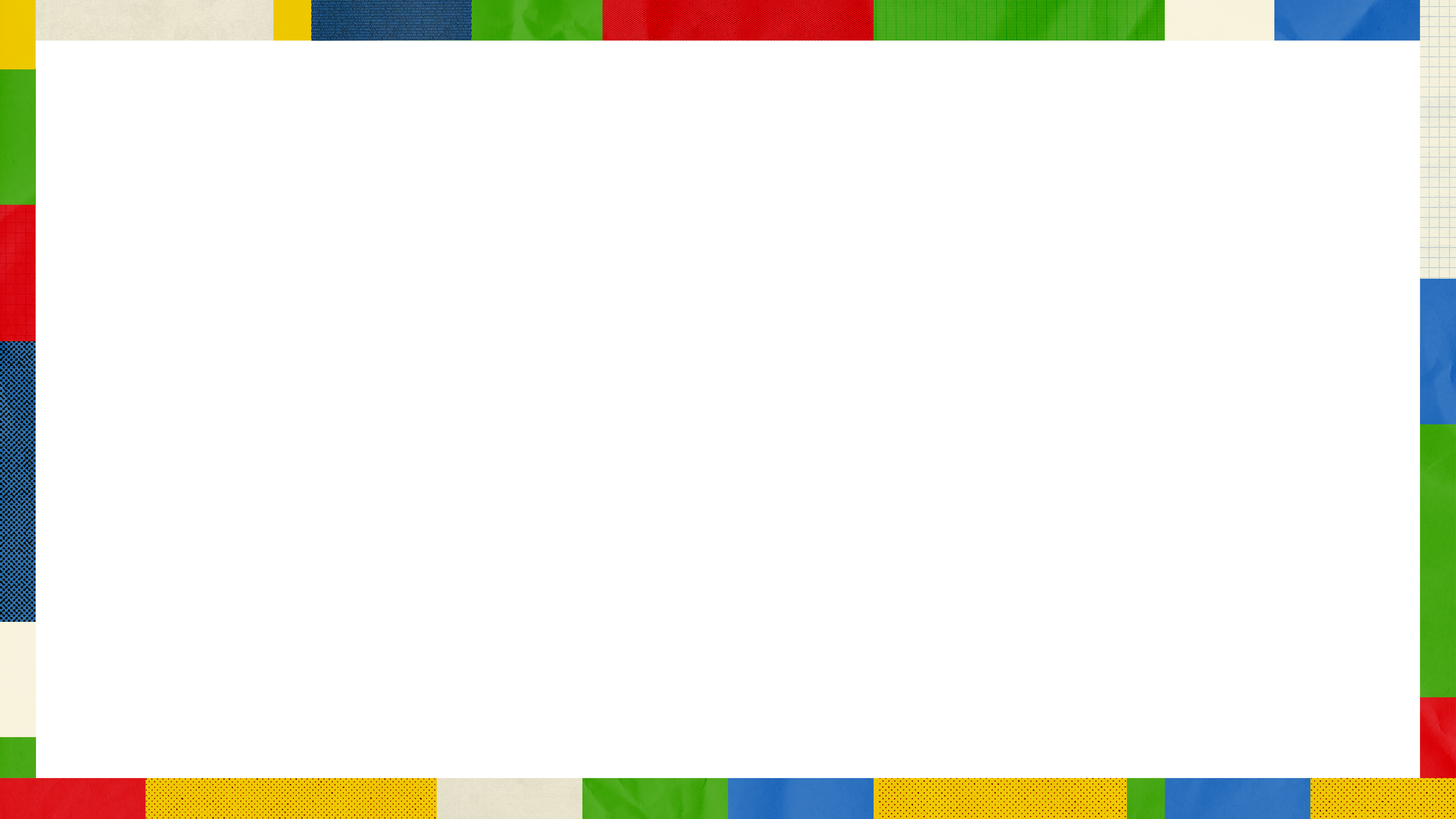 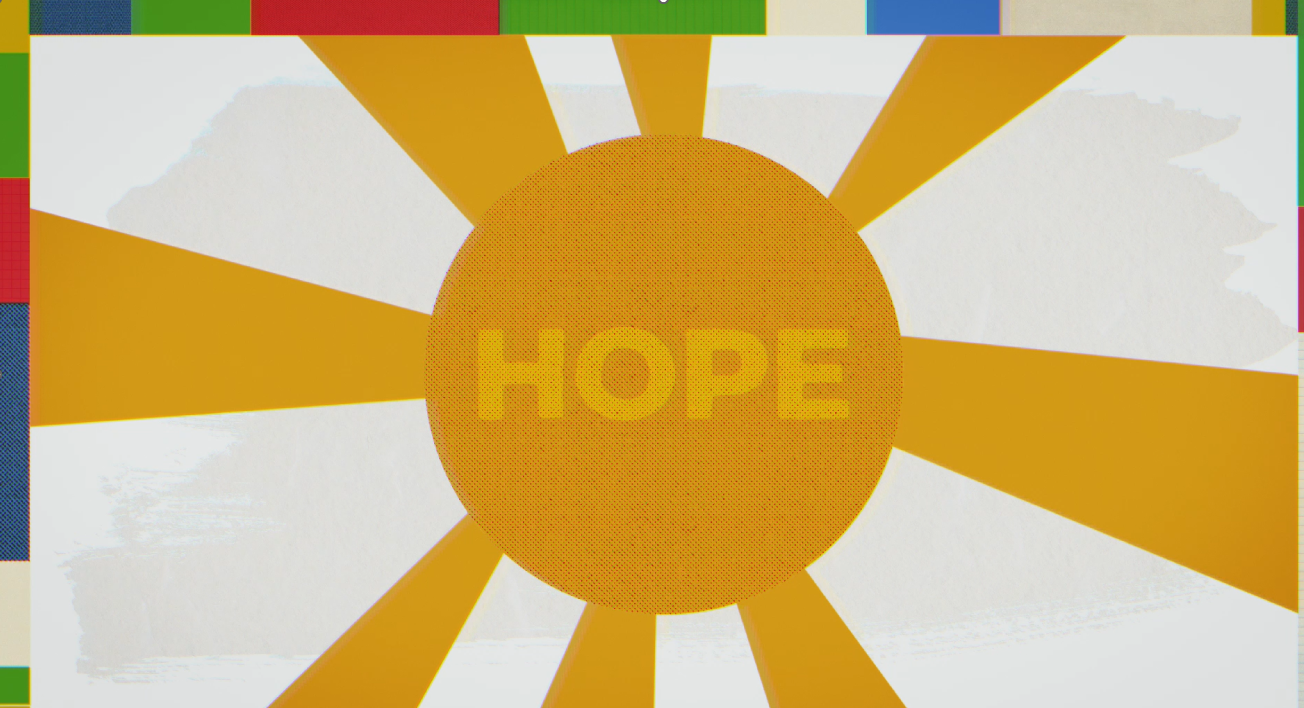 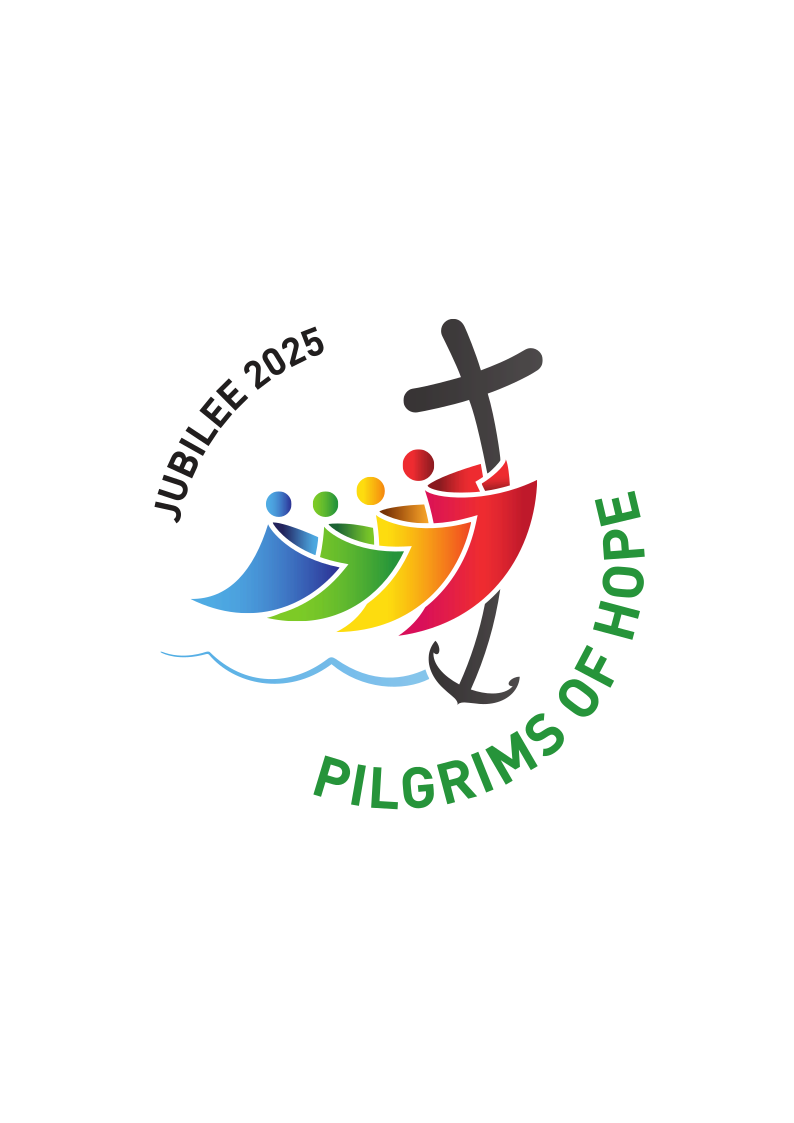 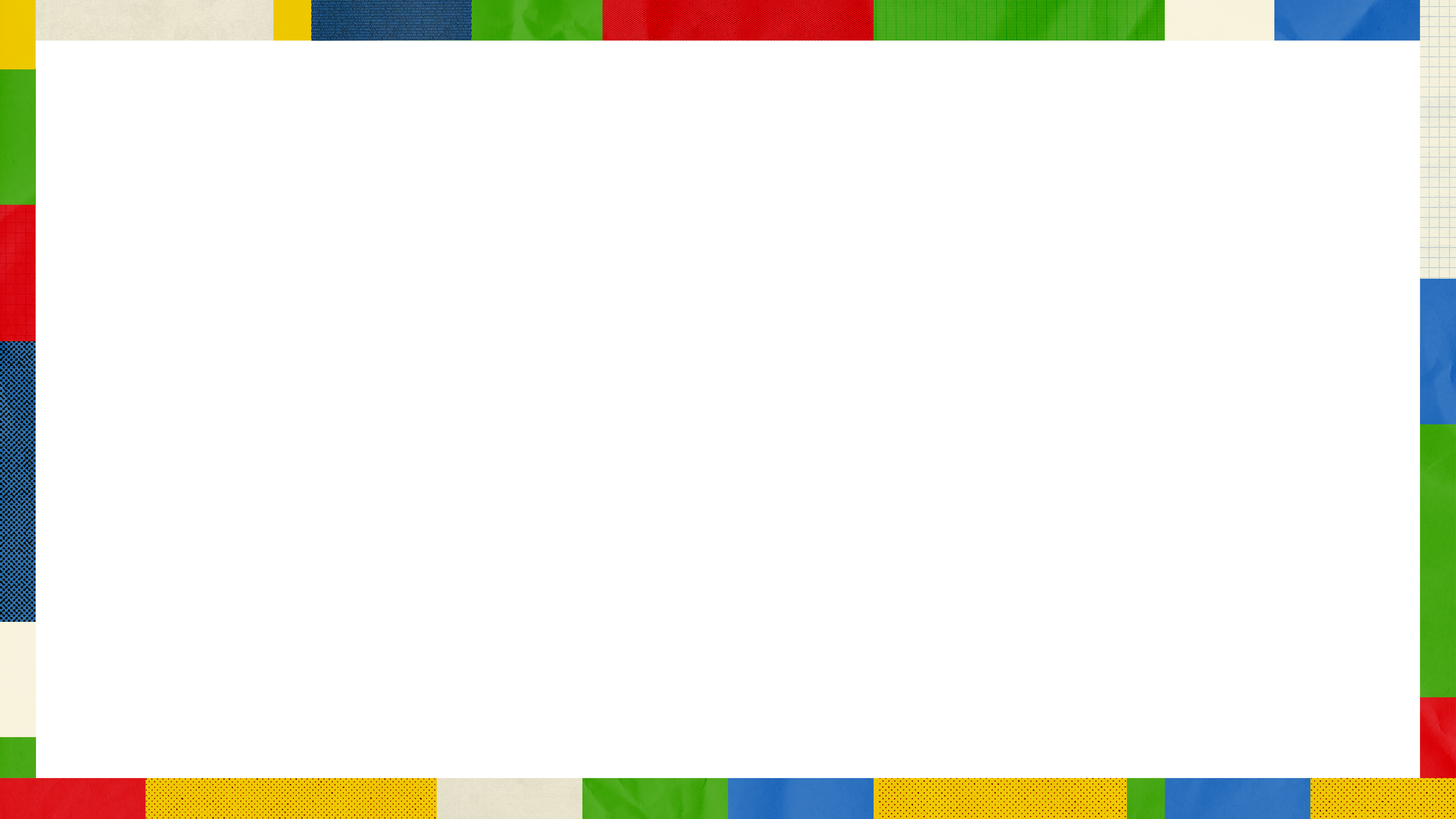 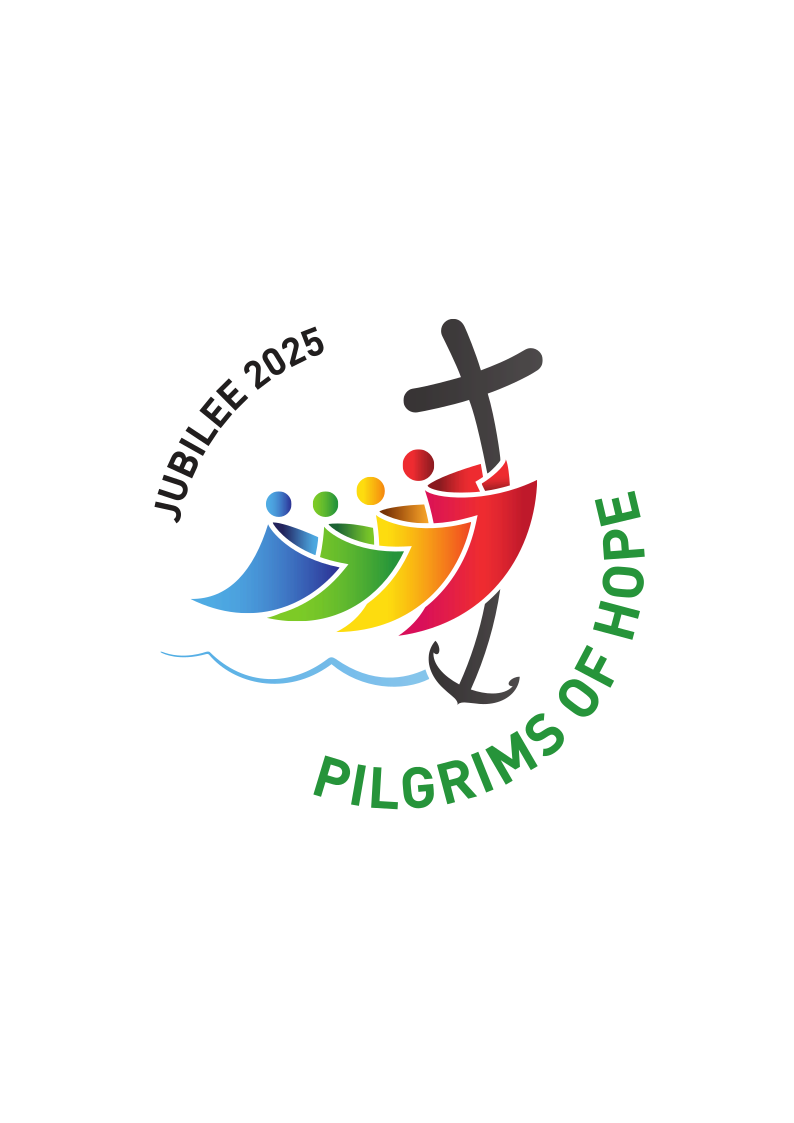 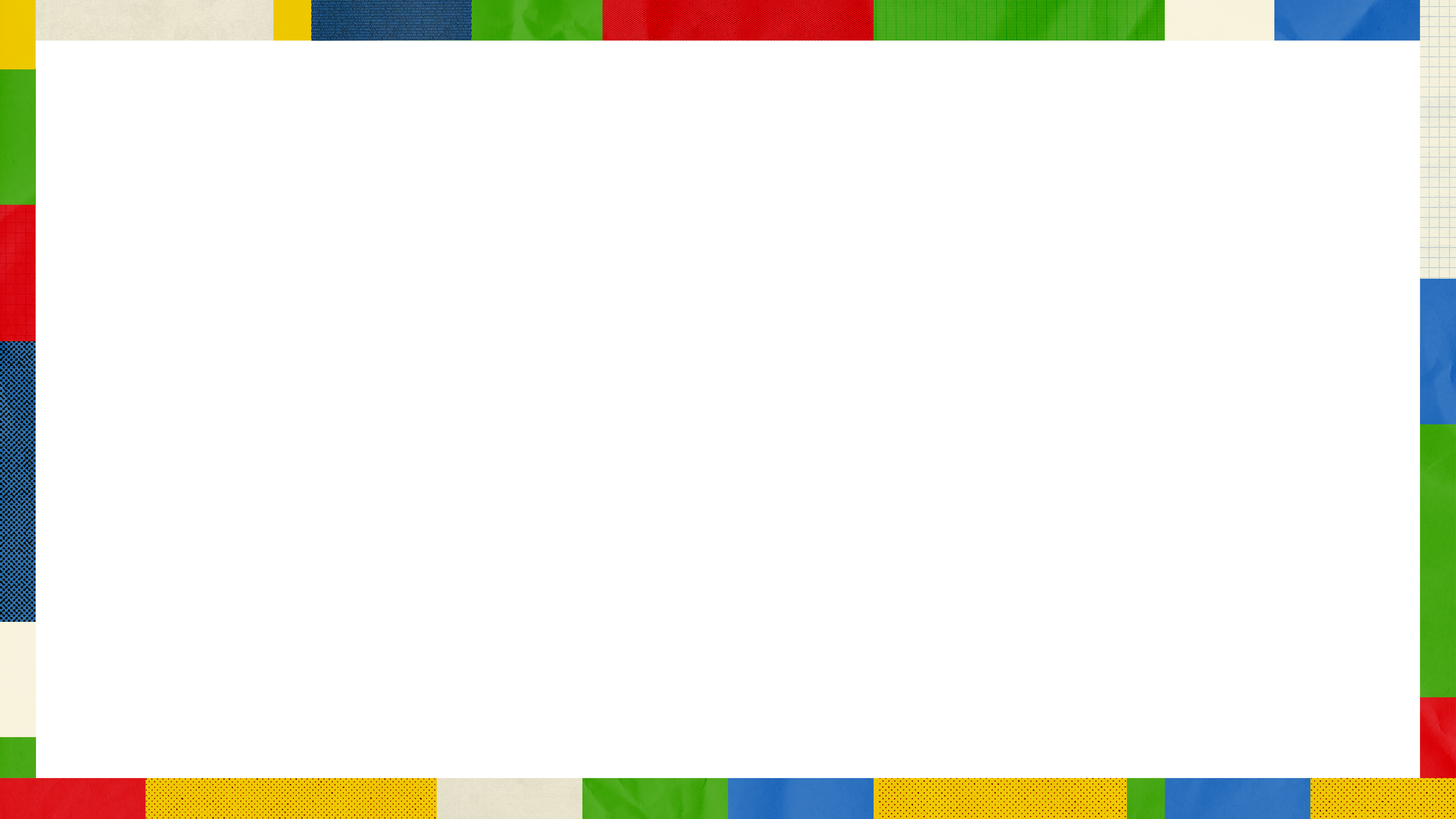 What are your hopes ?
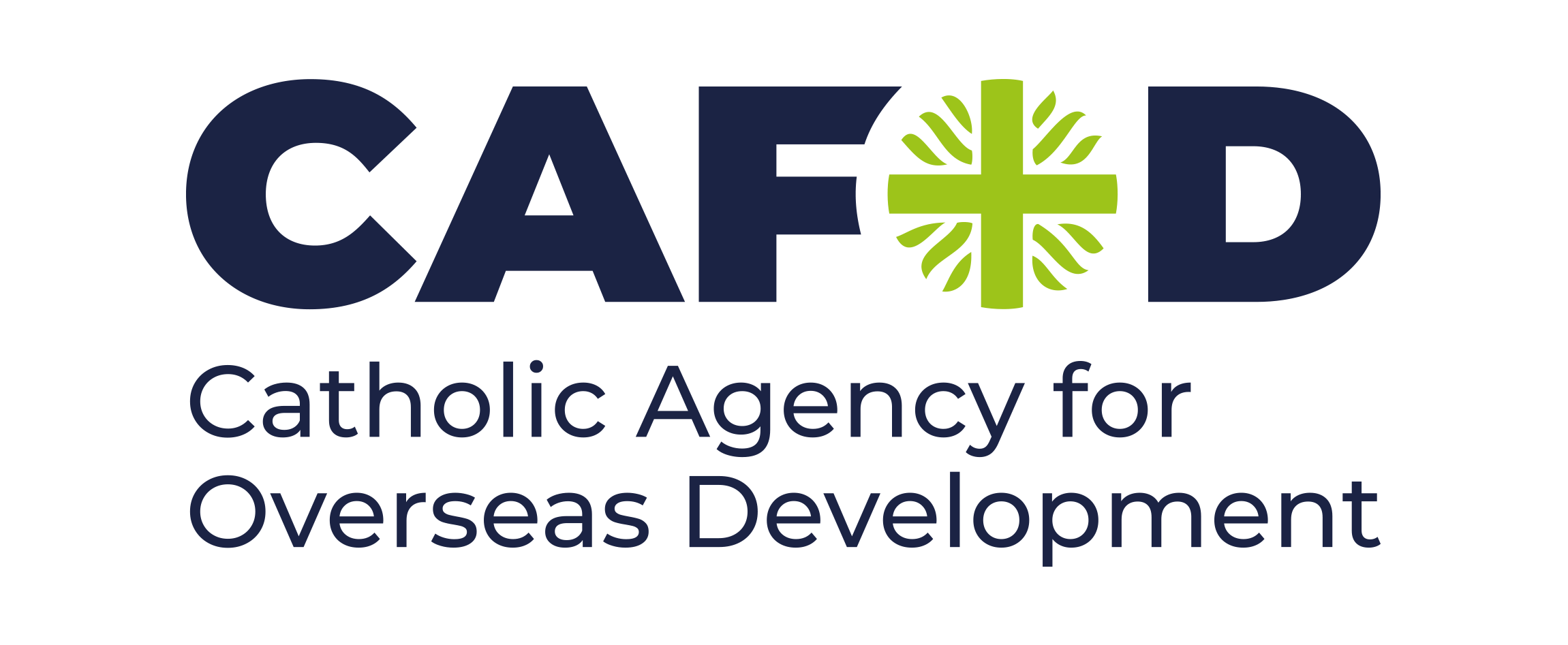 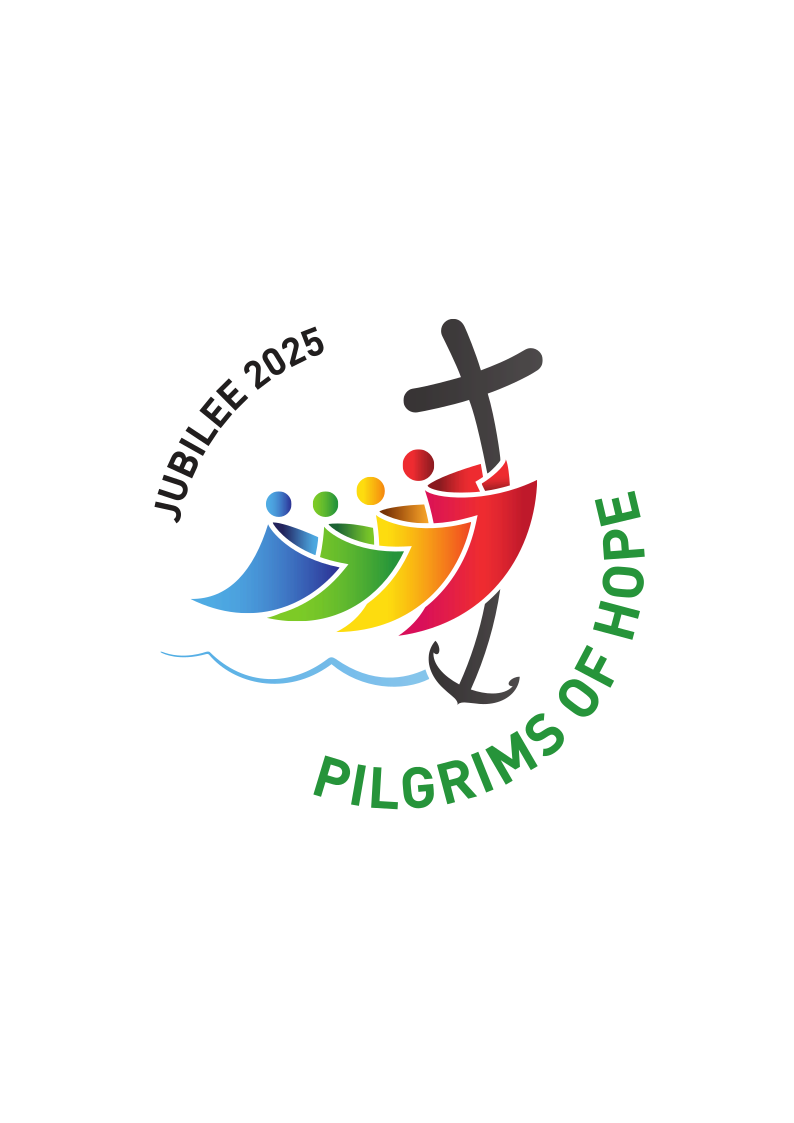 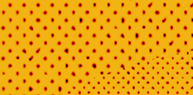 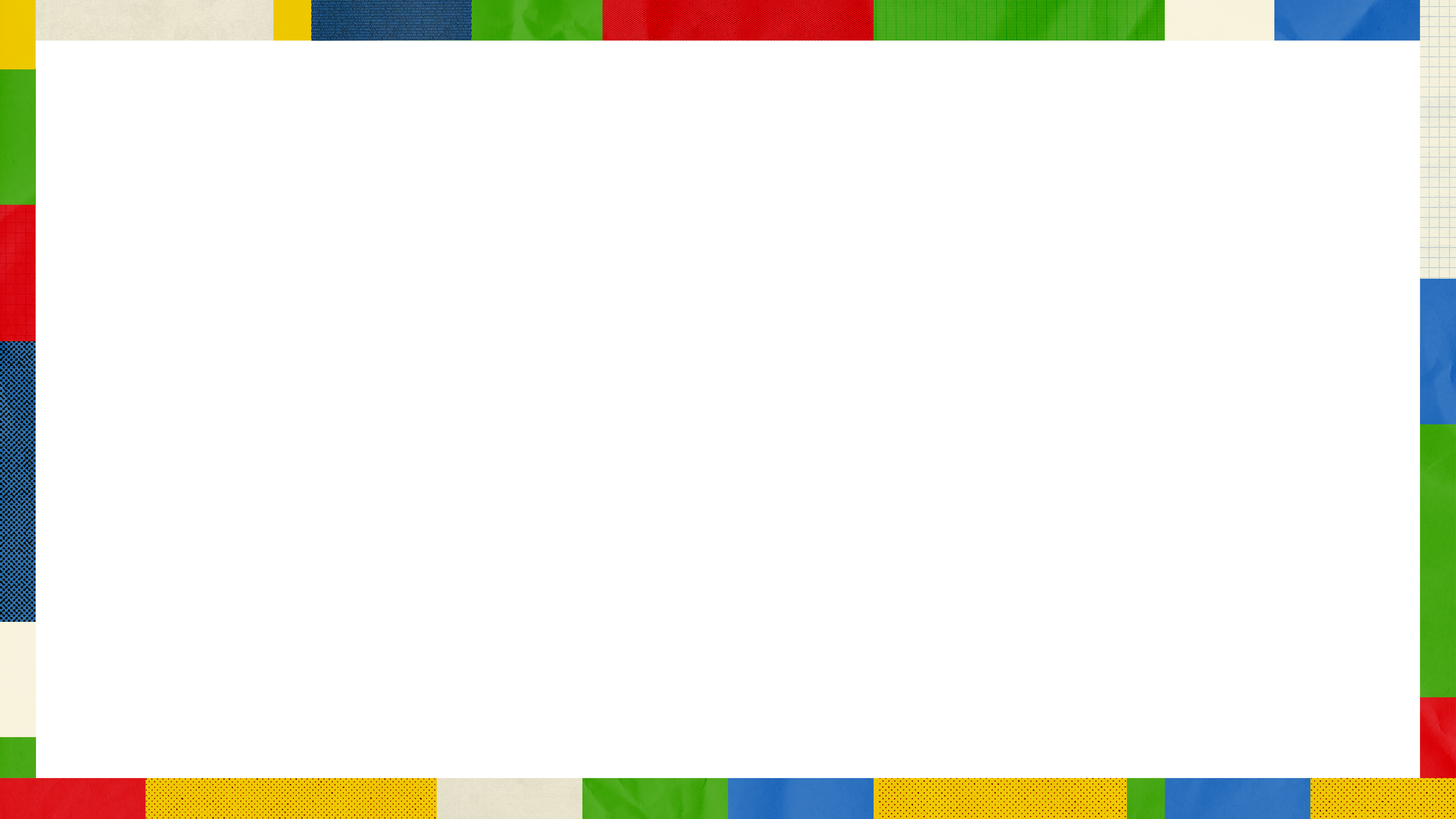 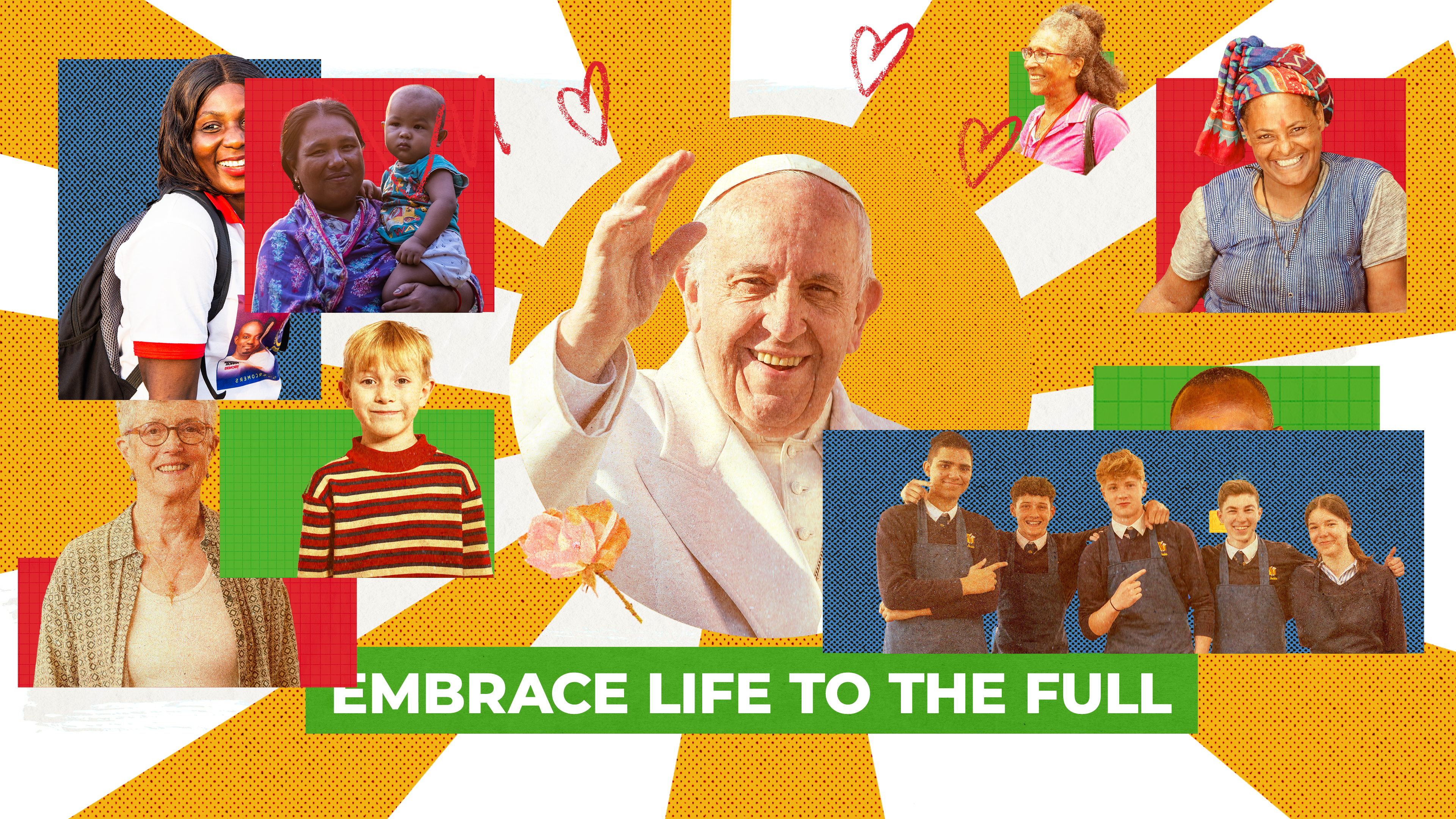 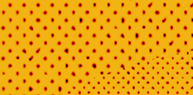 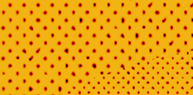 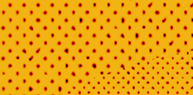 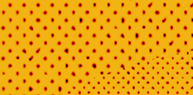 “Everyone knows how to hope”
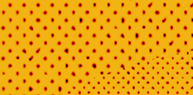 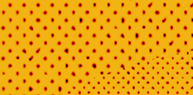 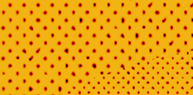 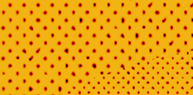 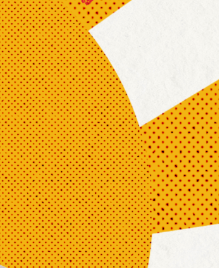 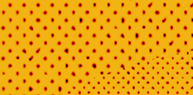 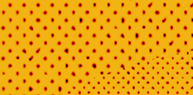 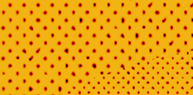 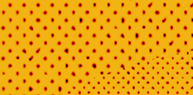 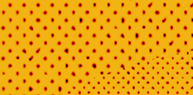 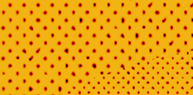 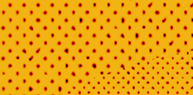 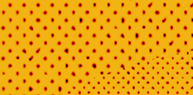 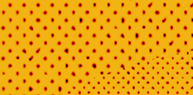 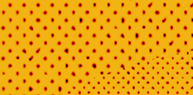 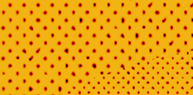 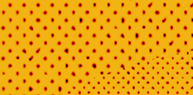 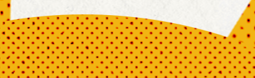 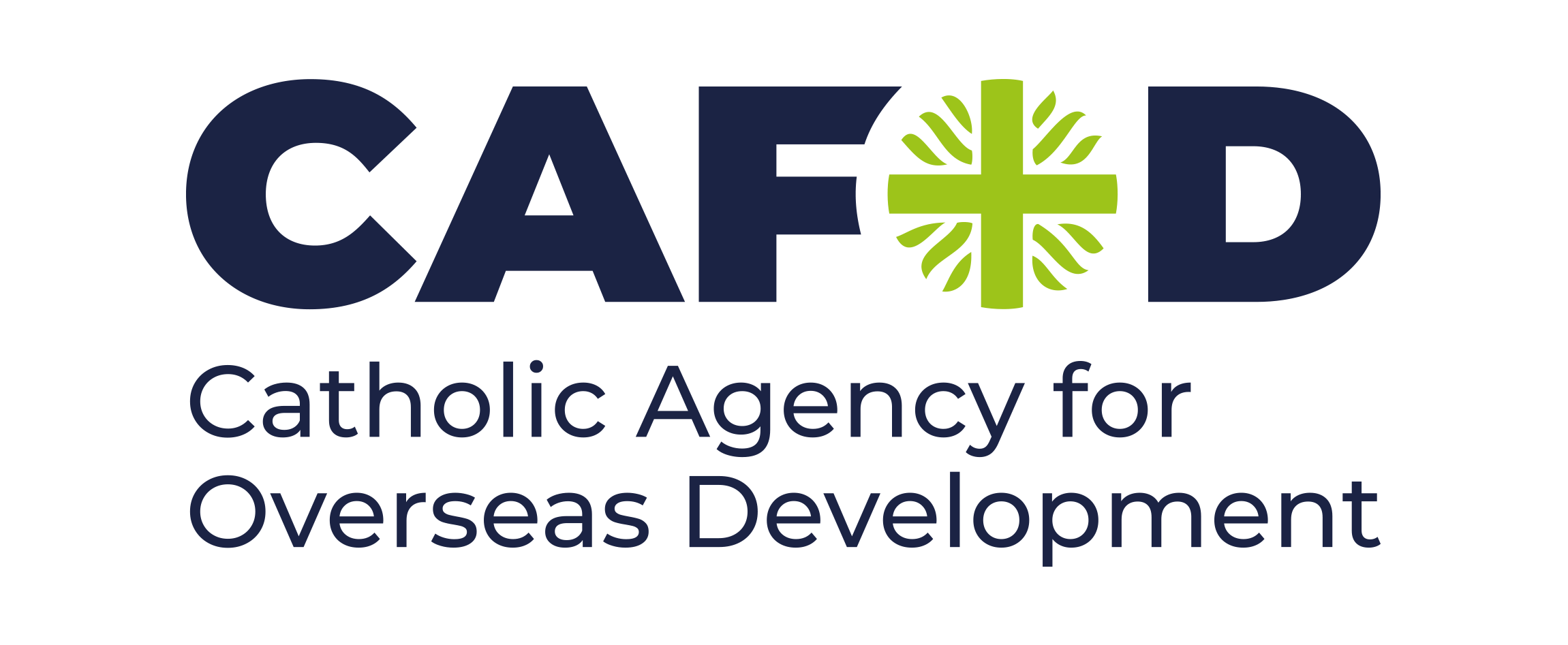 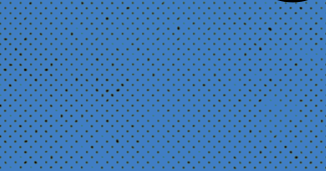 Pope Francis Spes Non Confundit – Hope does not disappoint
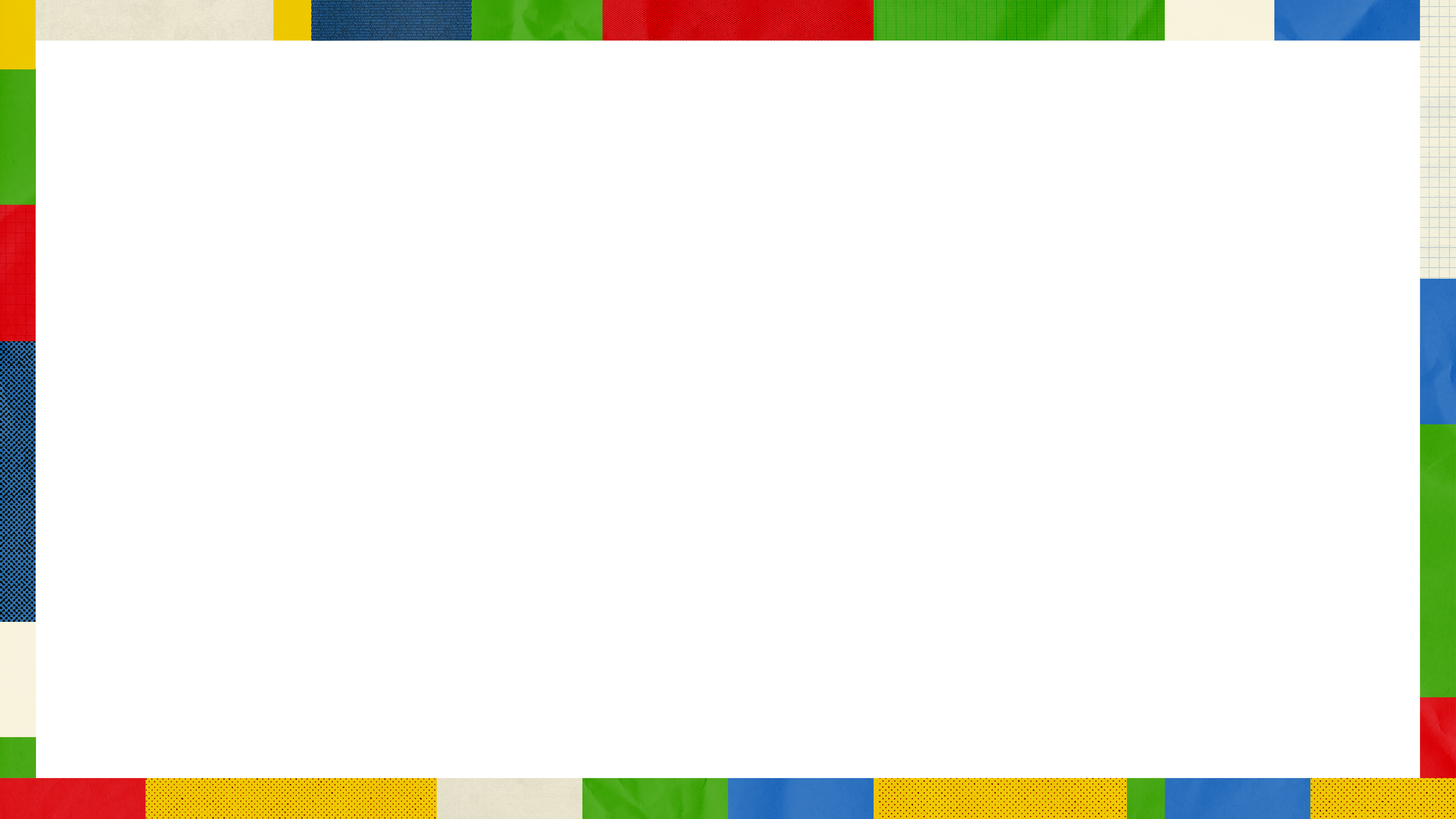 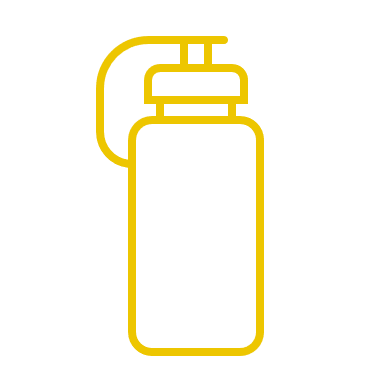 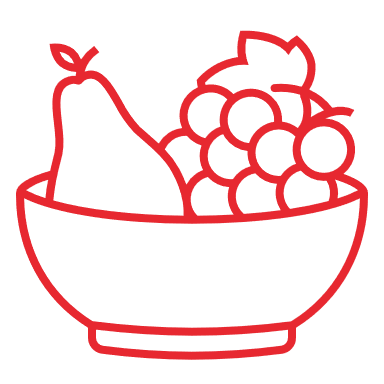 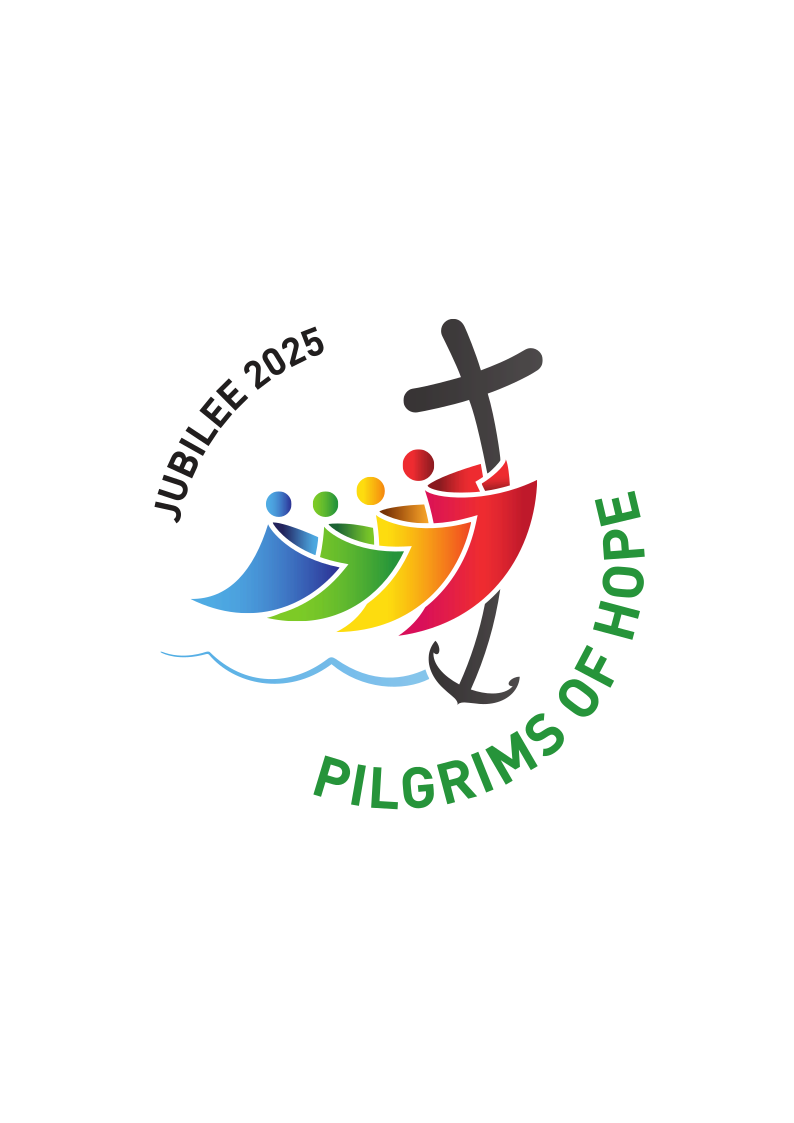 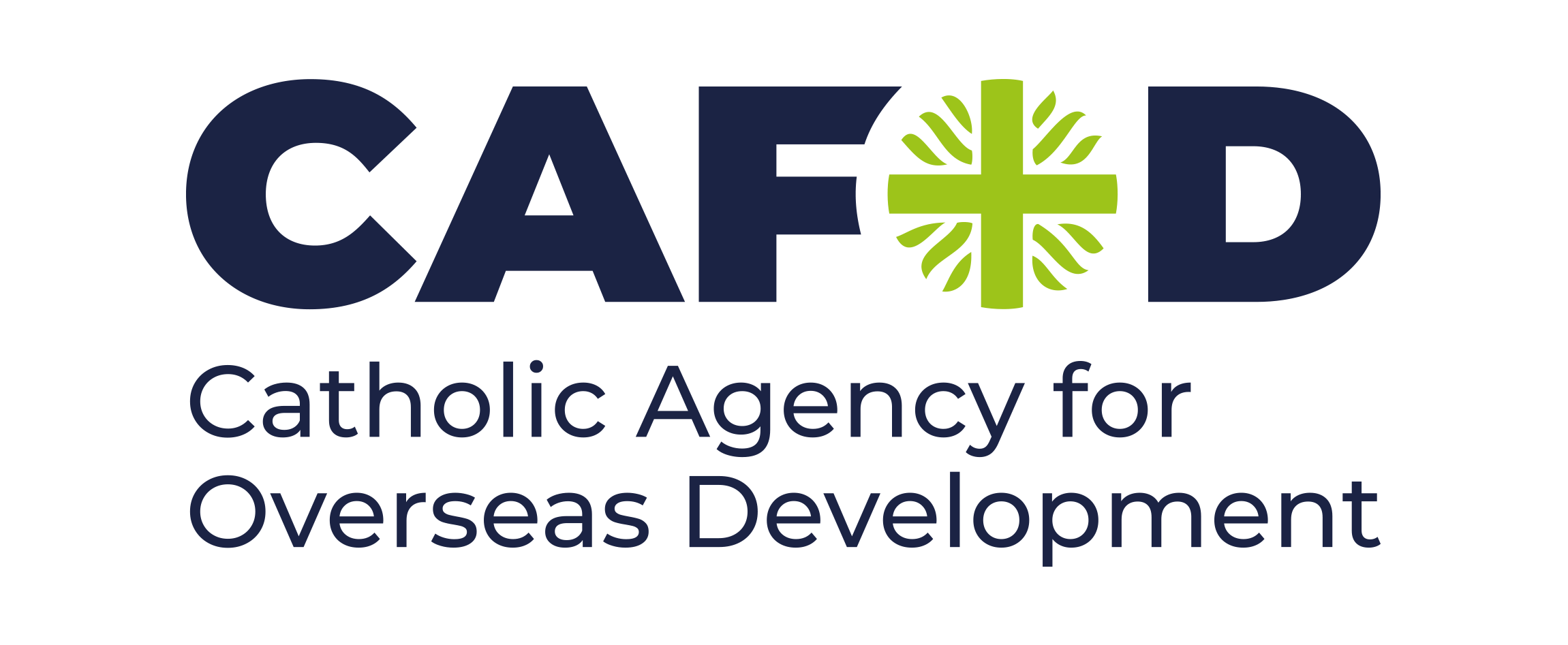 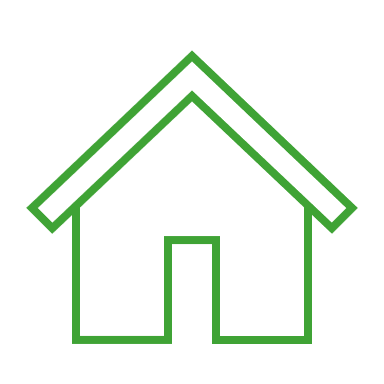 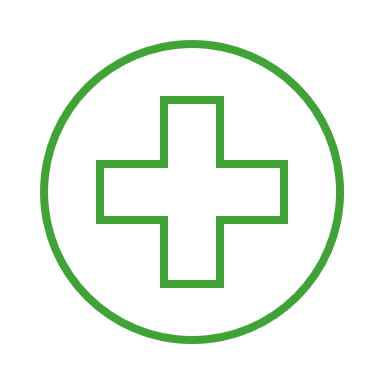 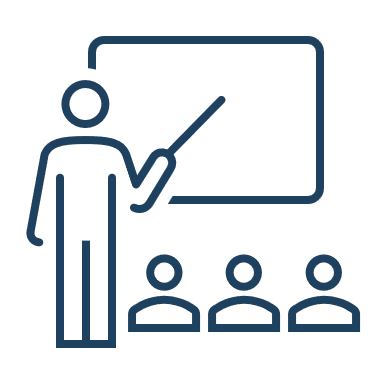 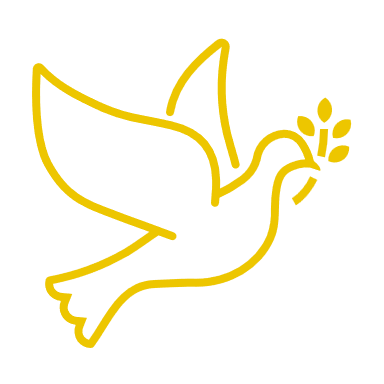 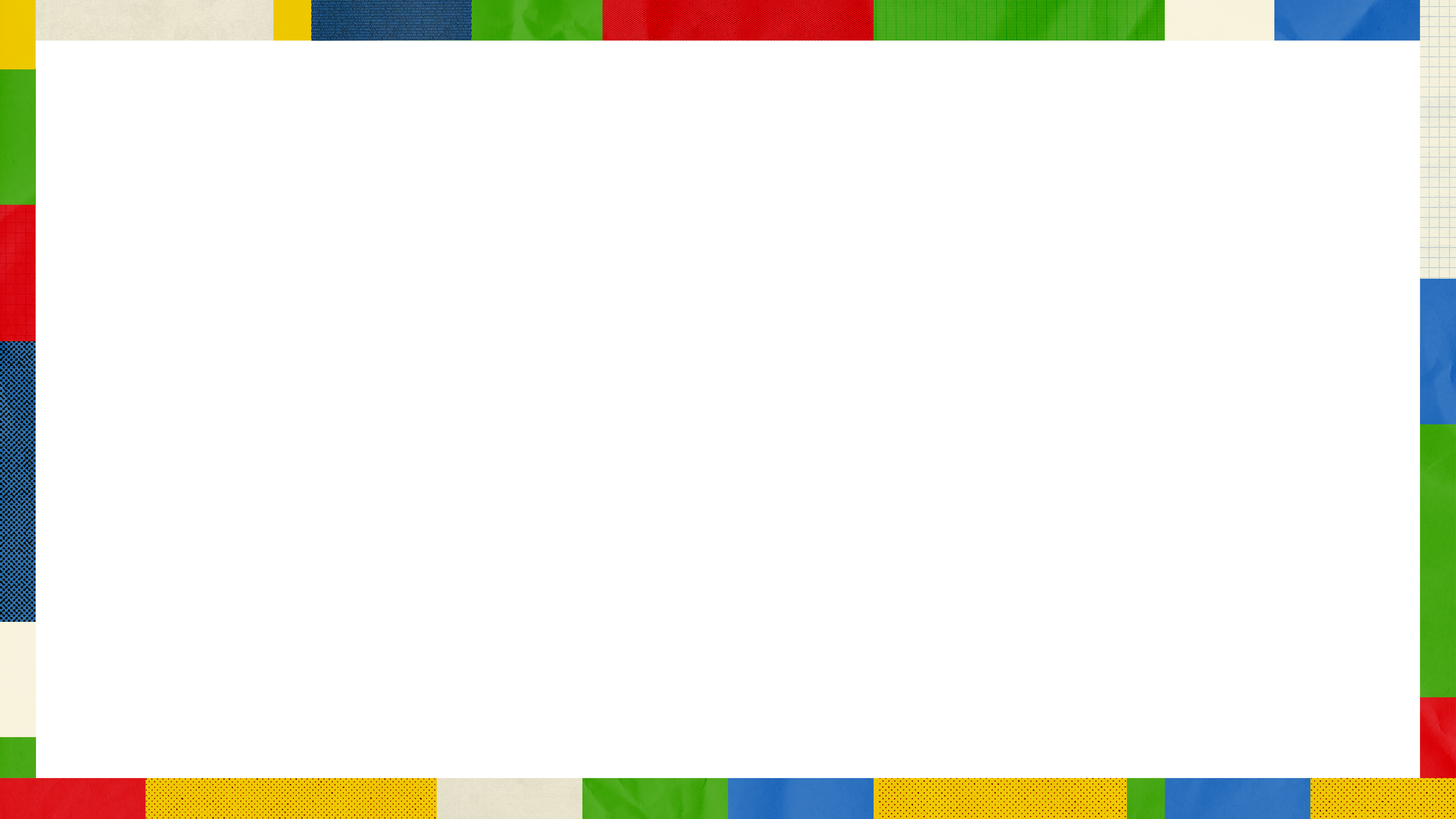 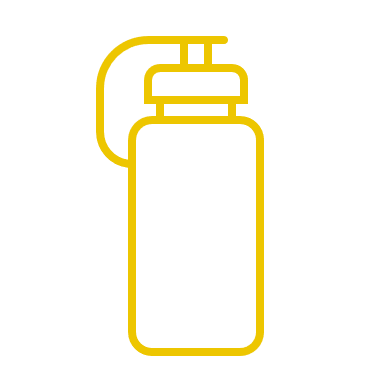 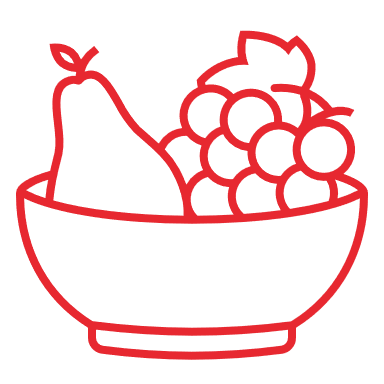 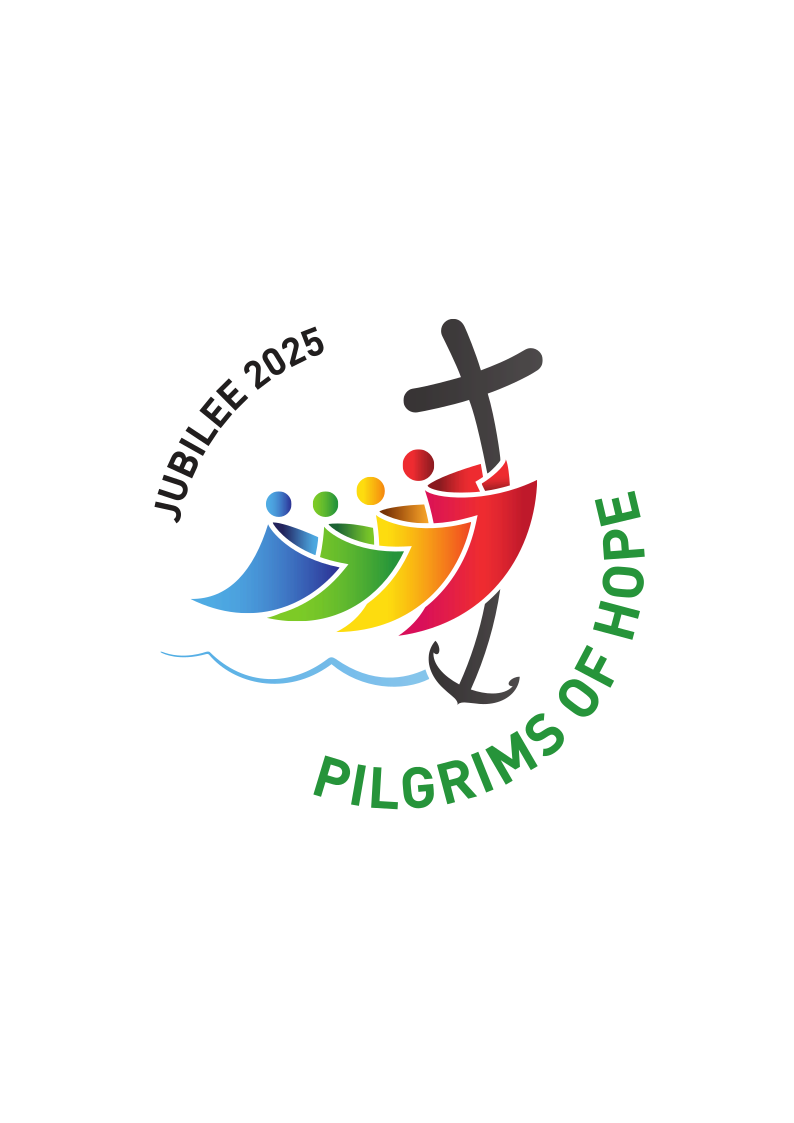 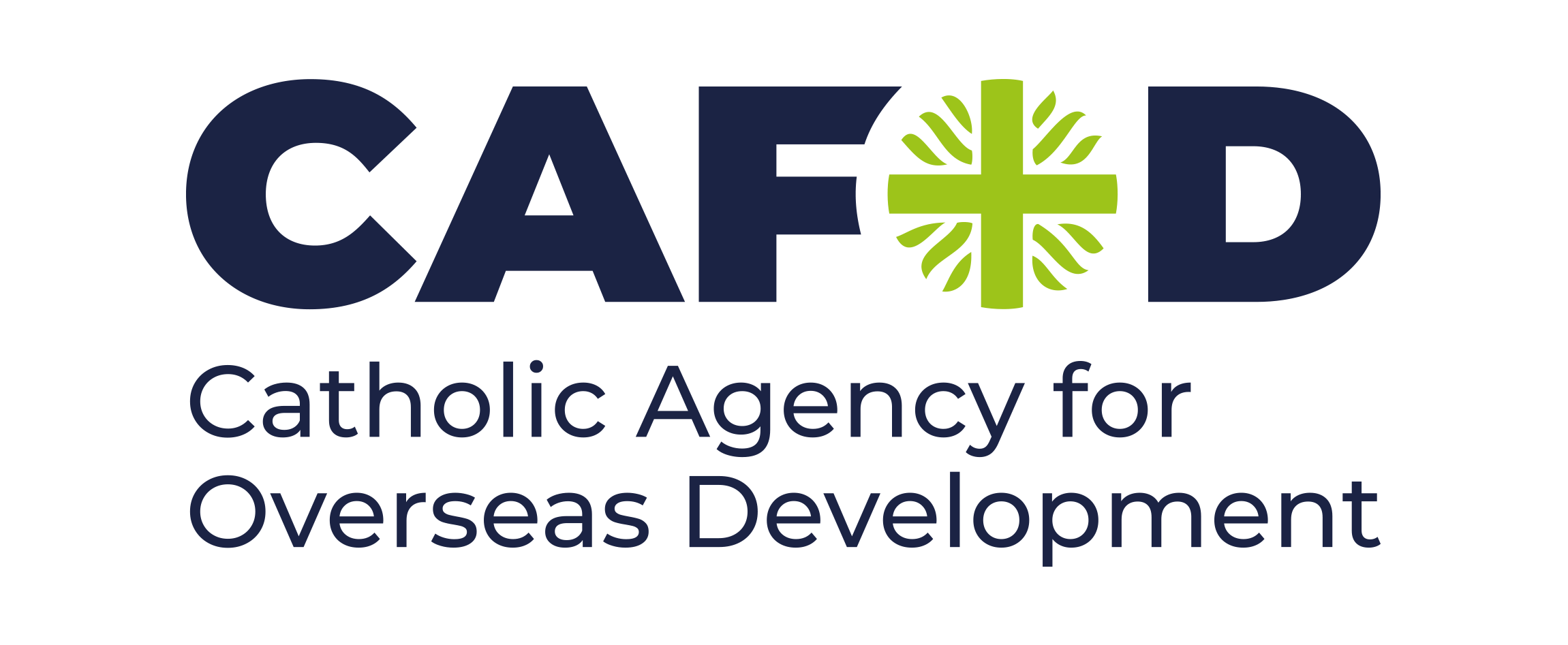 Enough food
Clean water
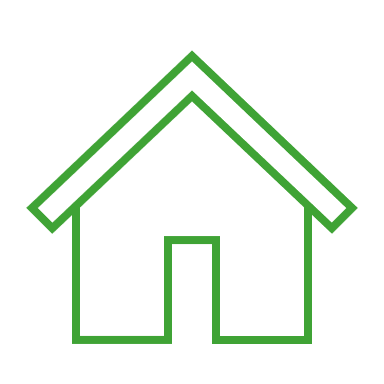 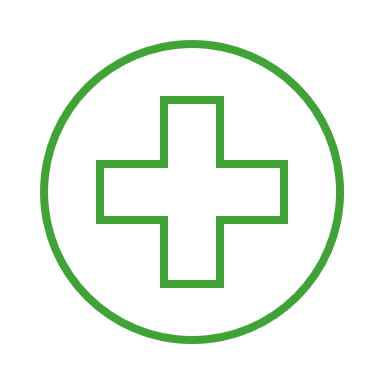 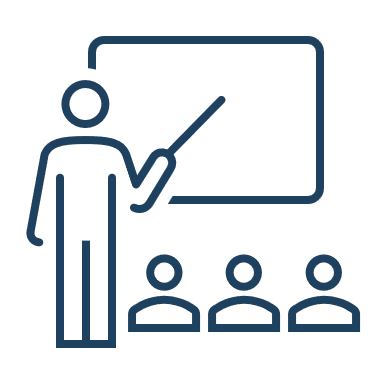 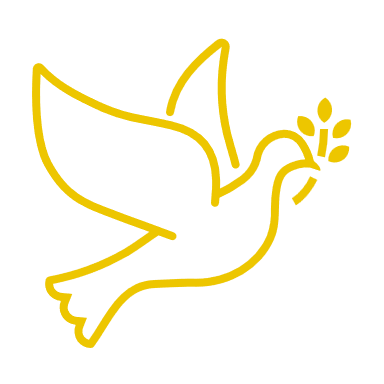 Safe home
School
Live in peace
Doctor or nurse
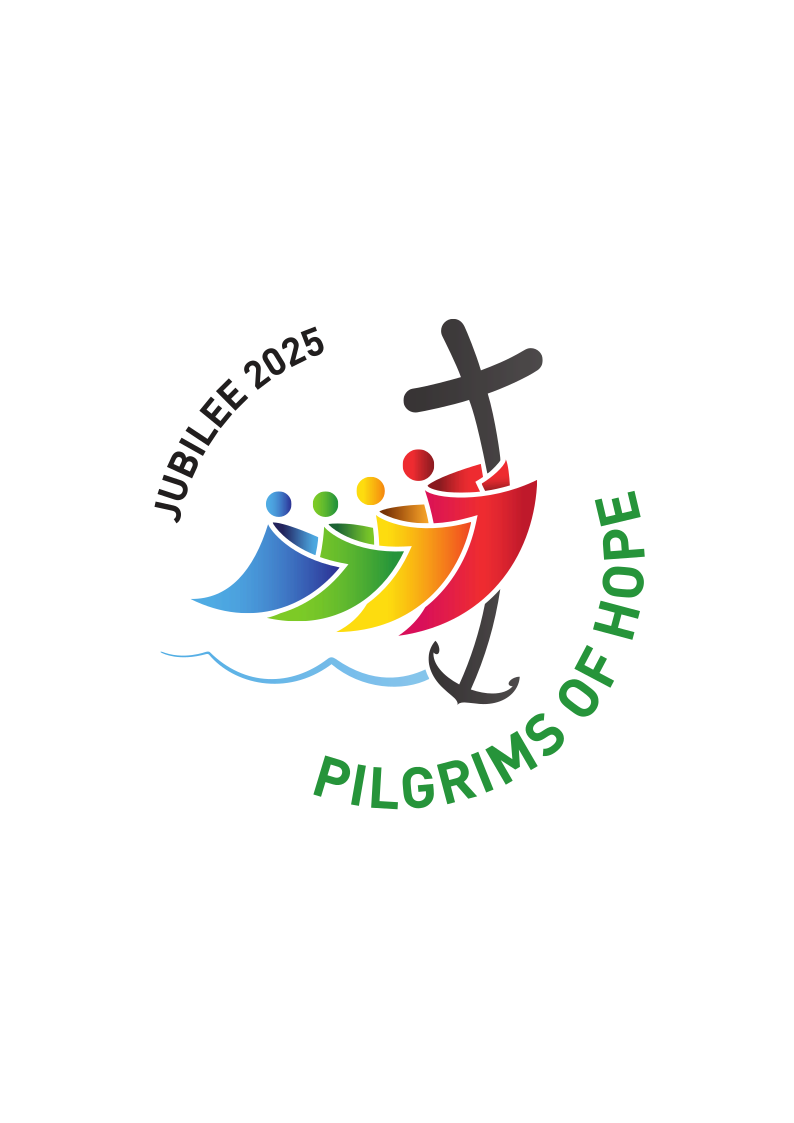 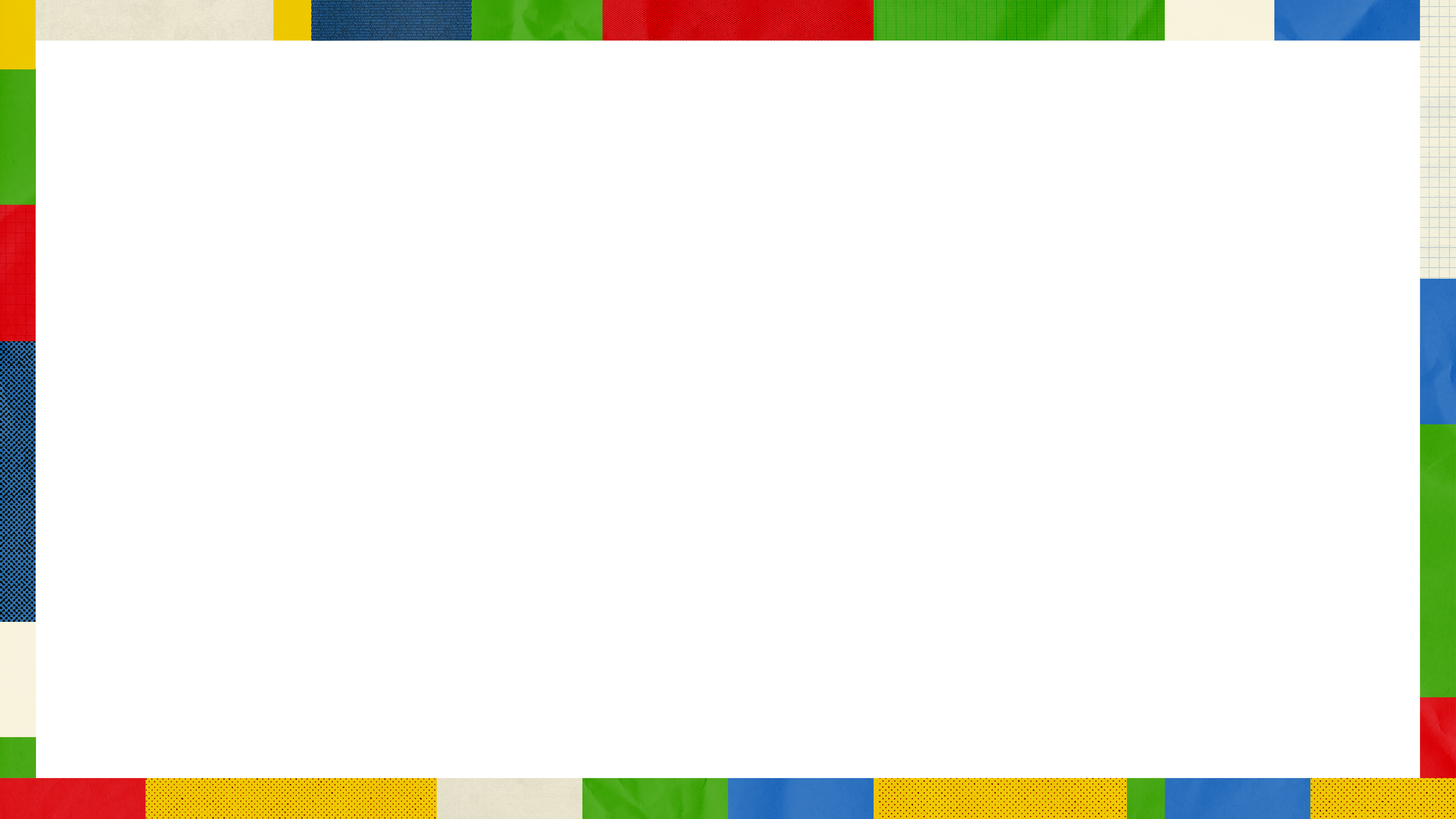 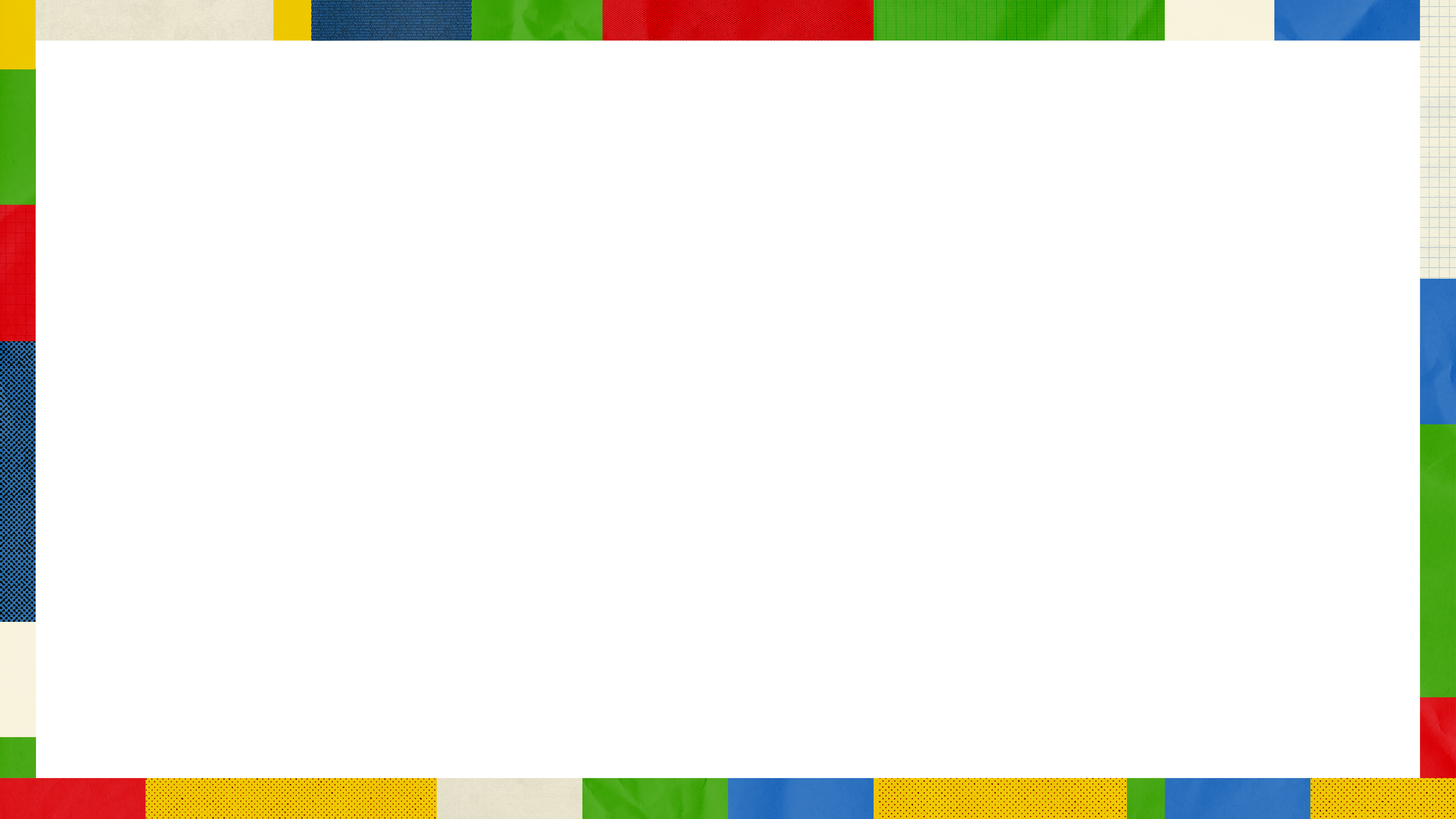 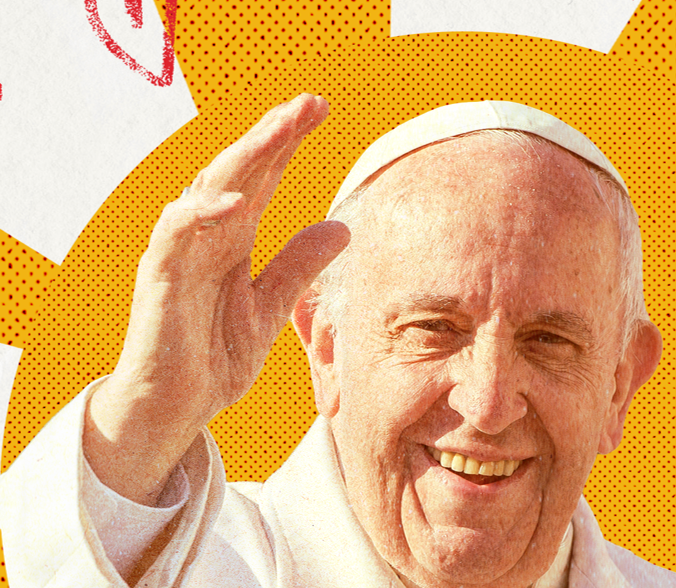 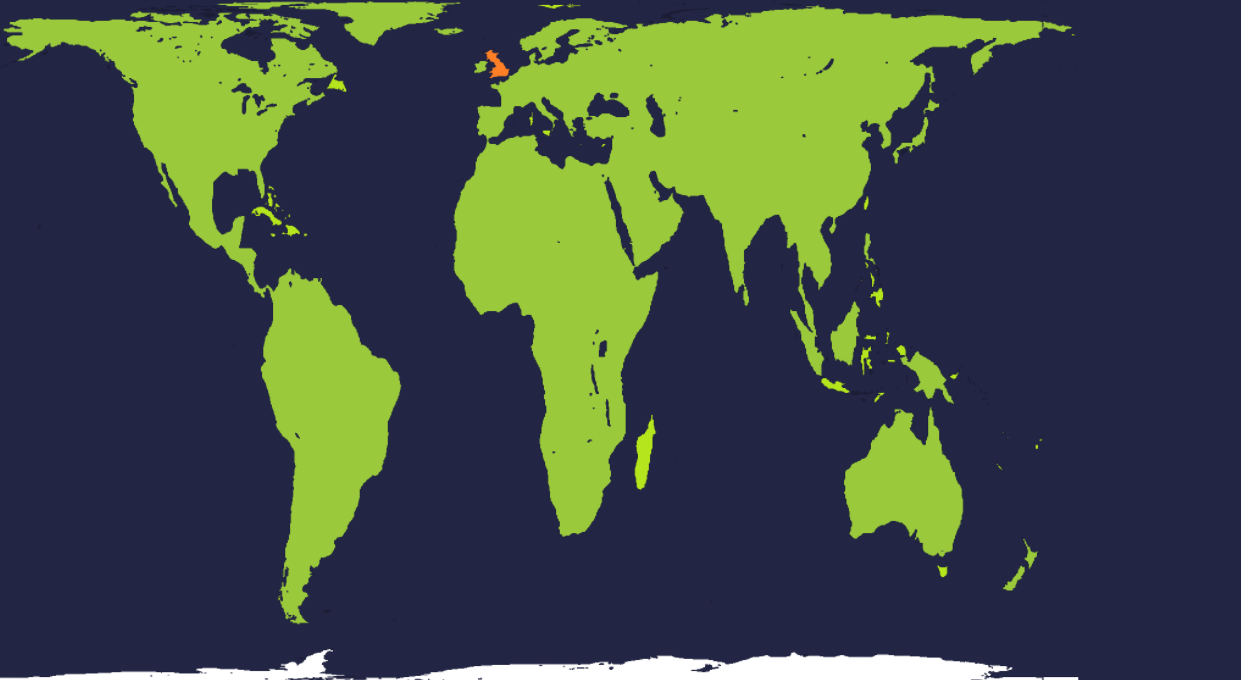 Rome
Pope Francis
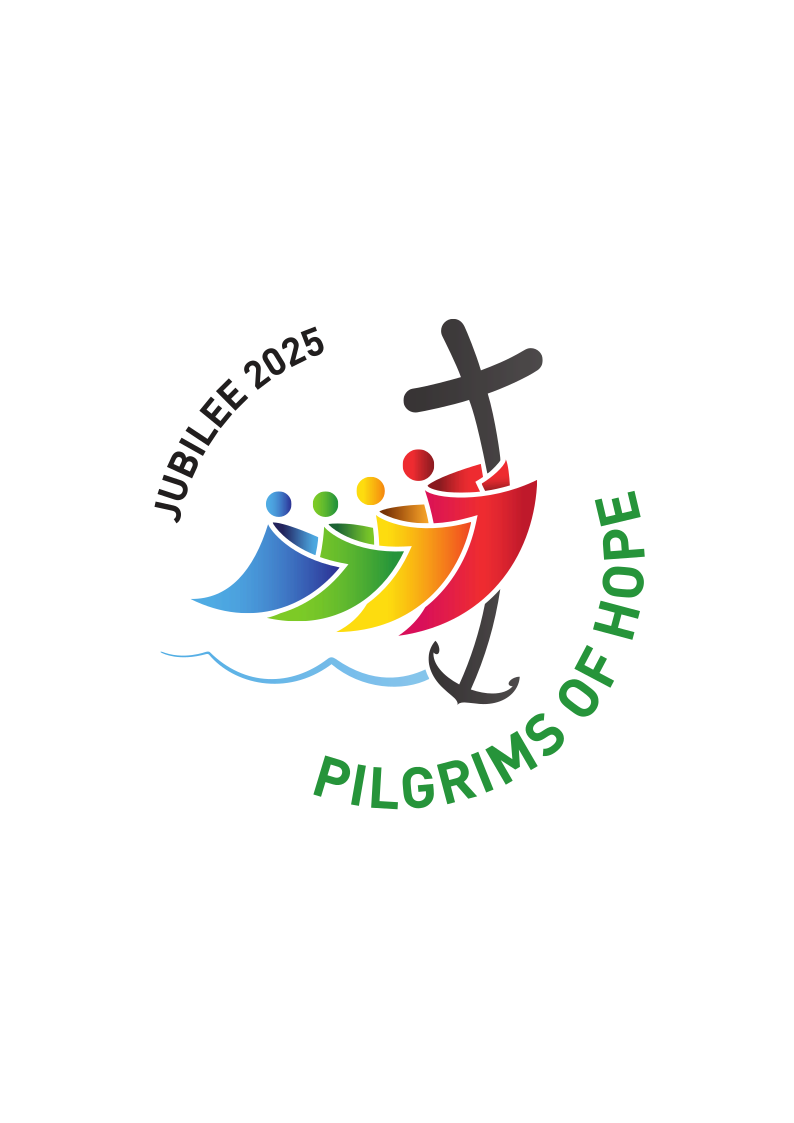 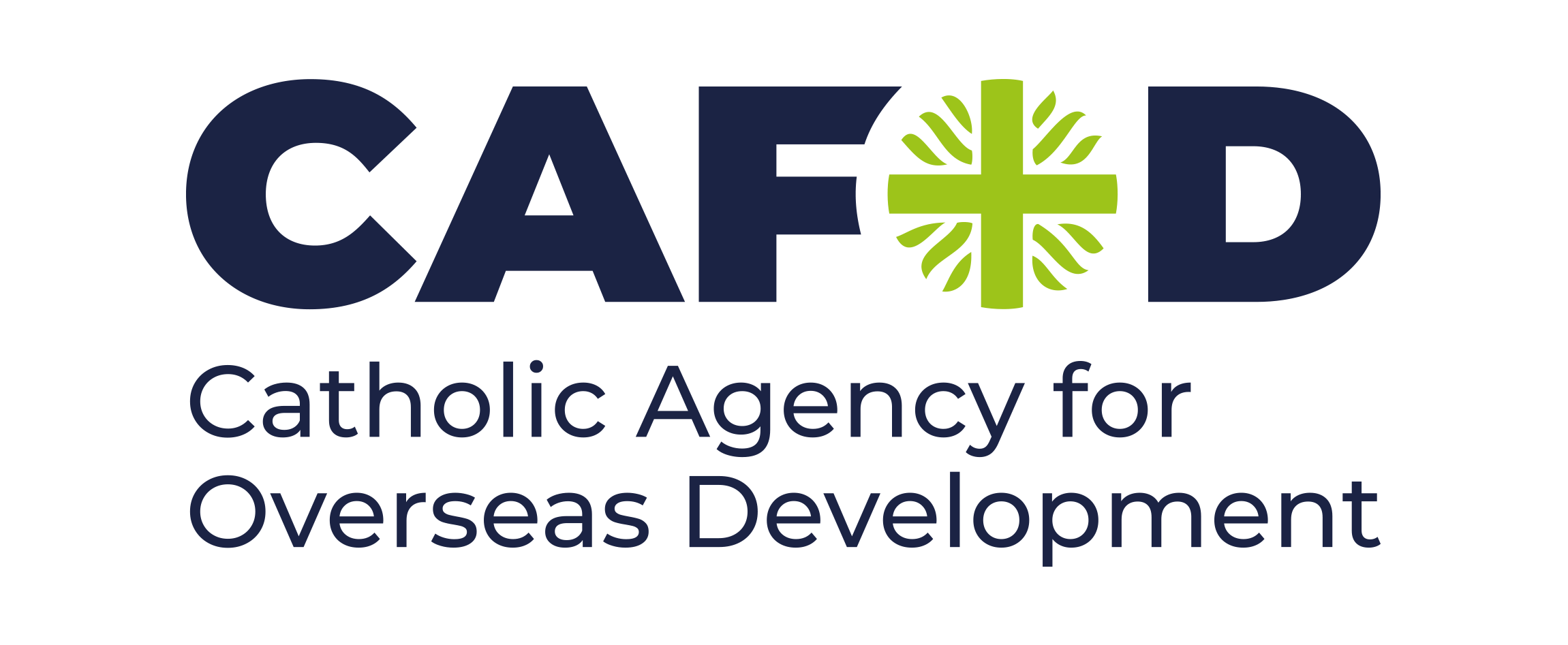 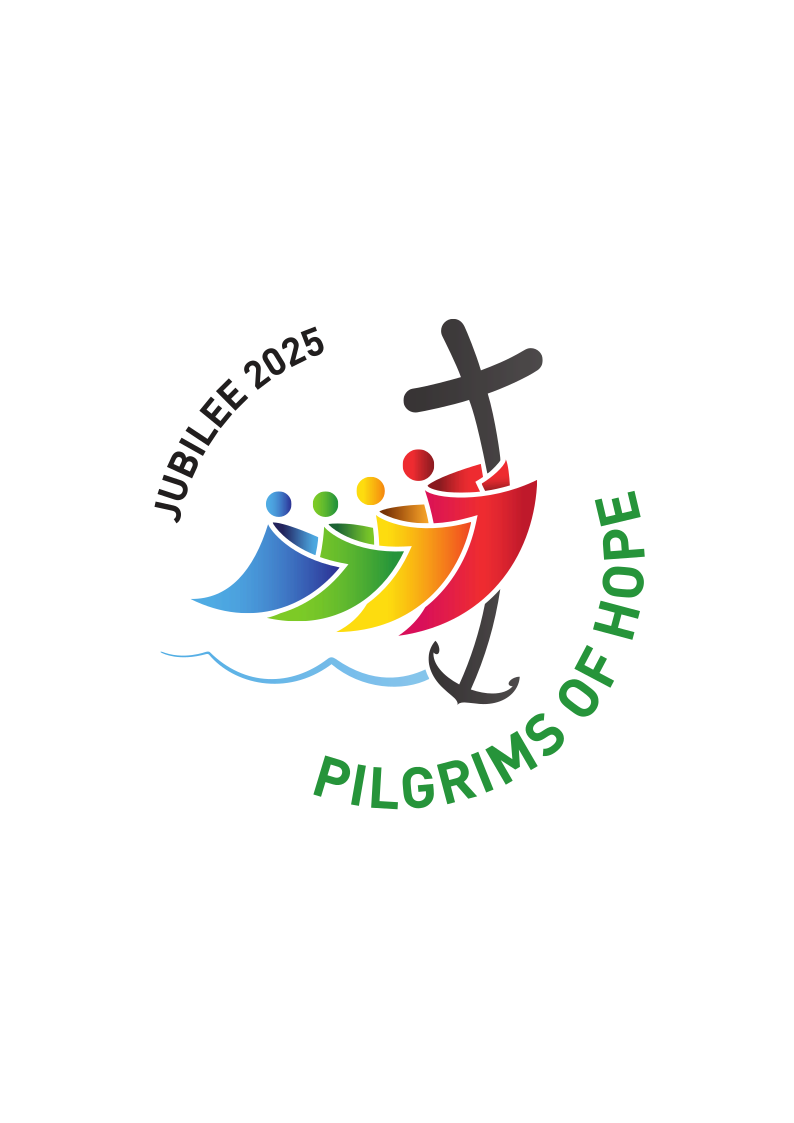 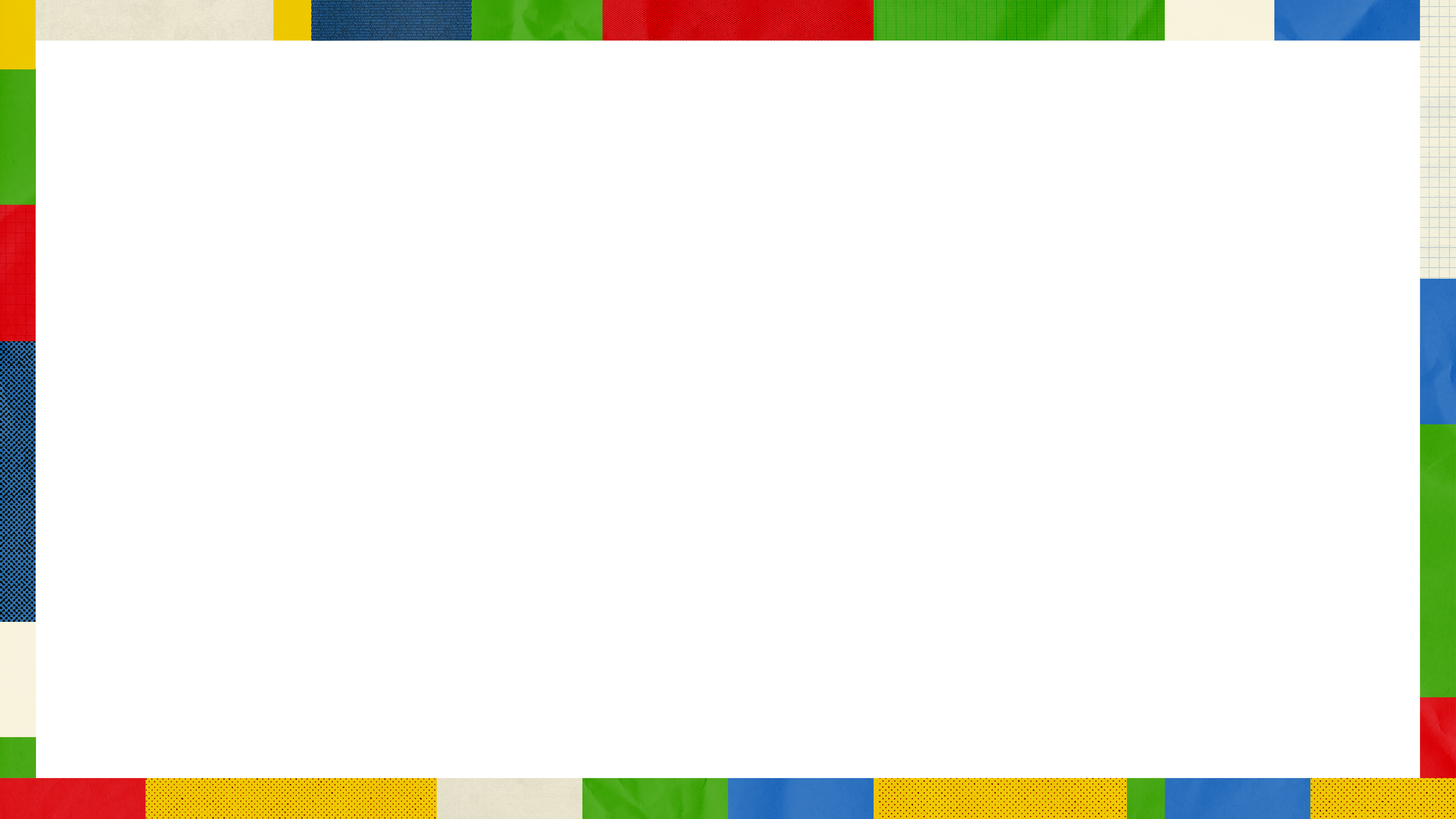 Going on a journey
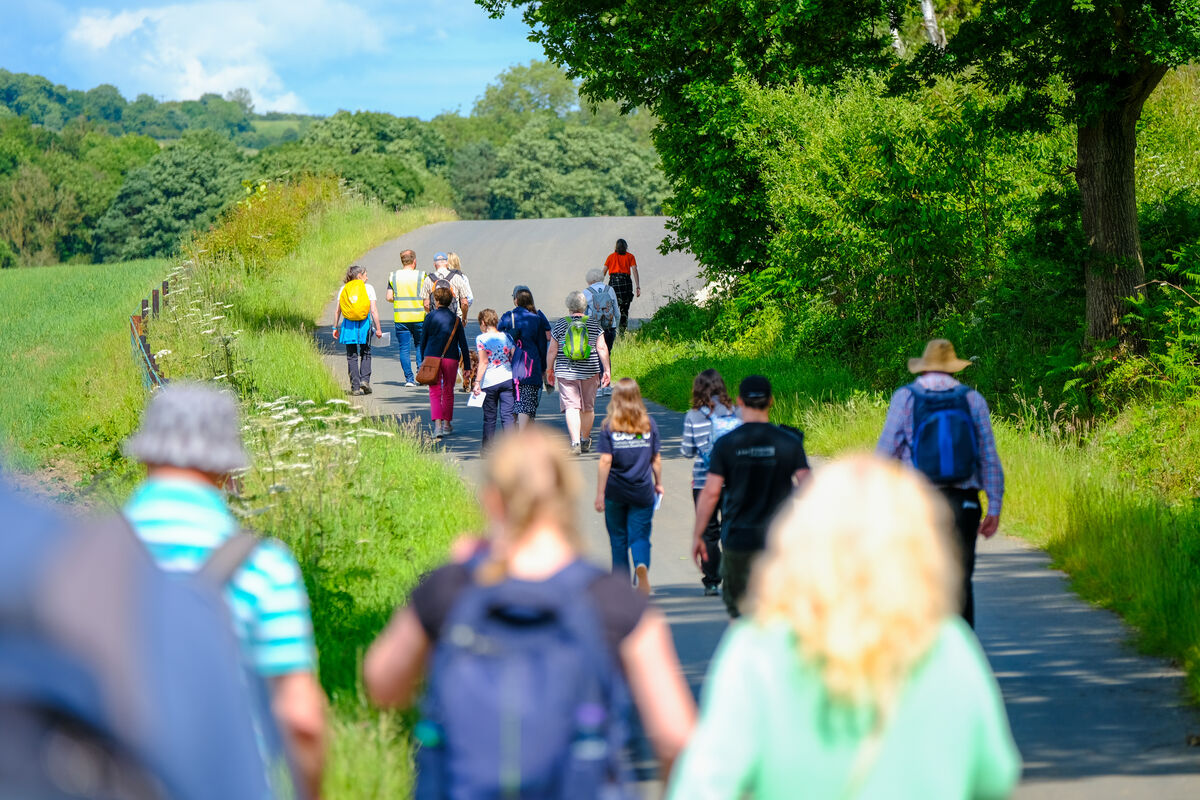 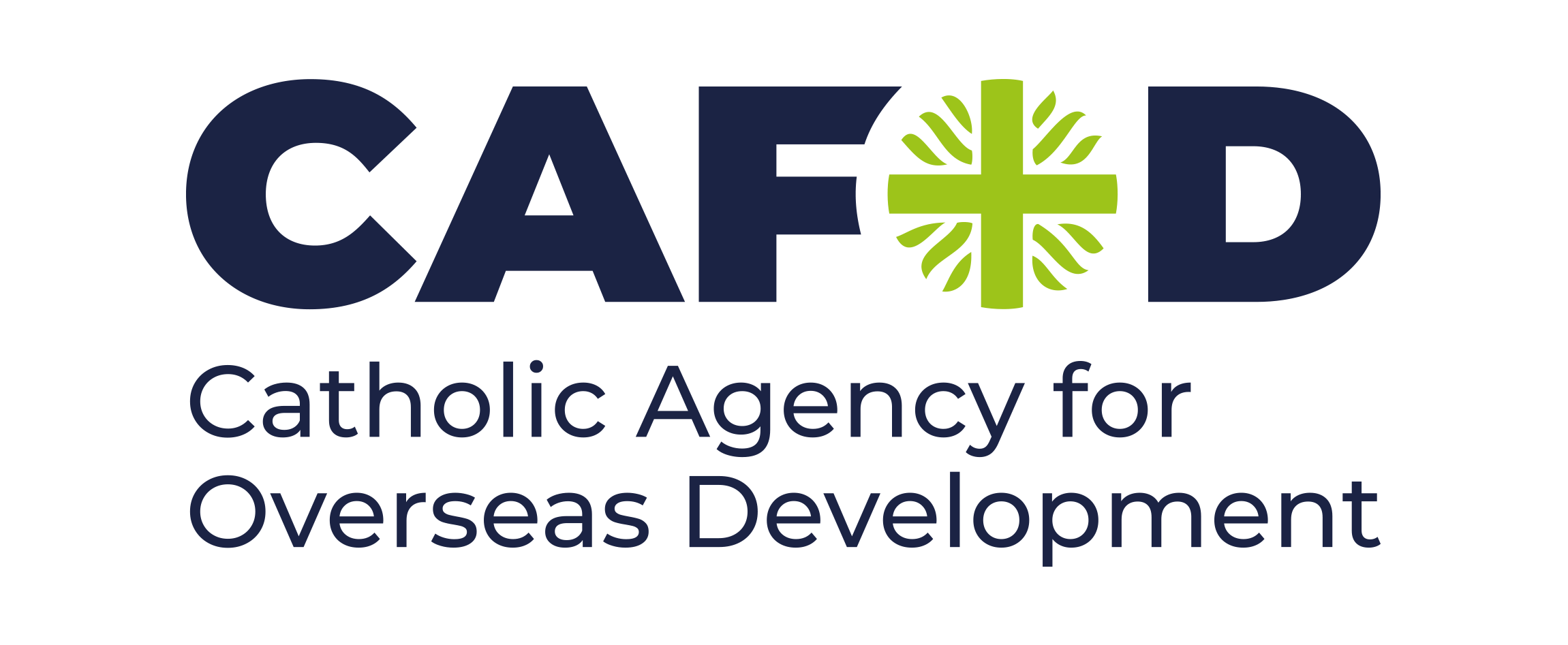 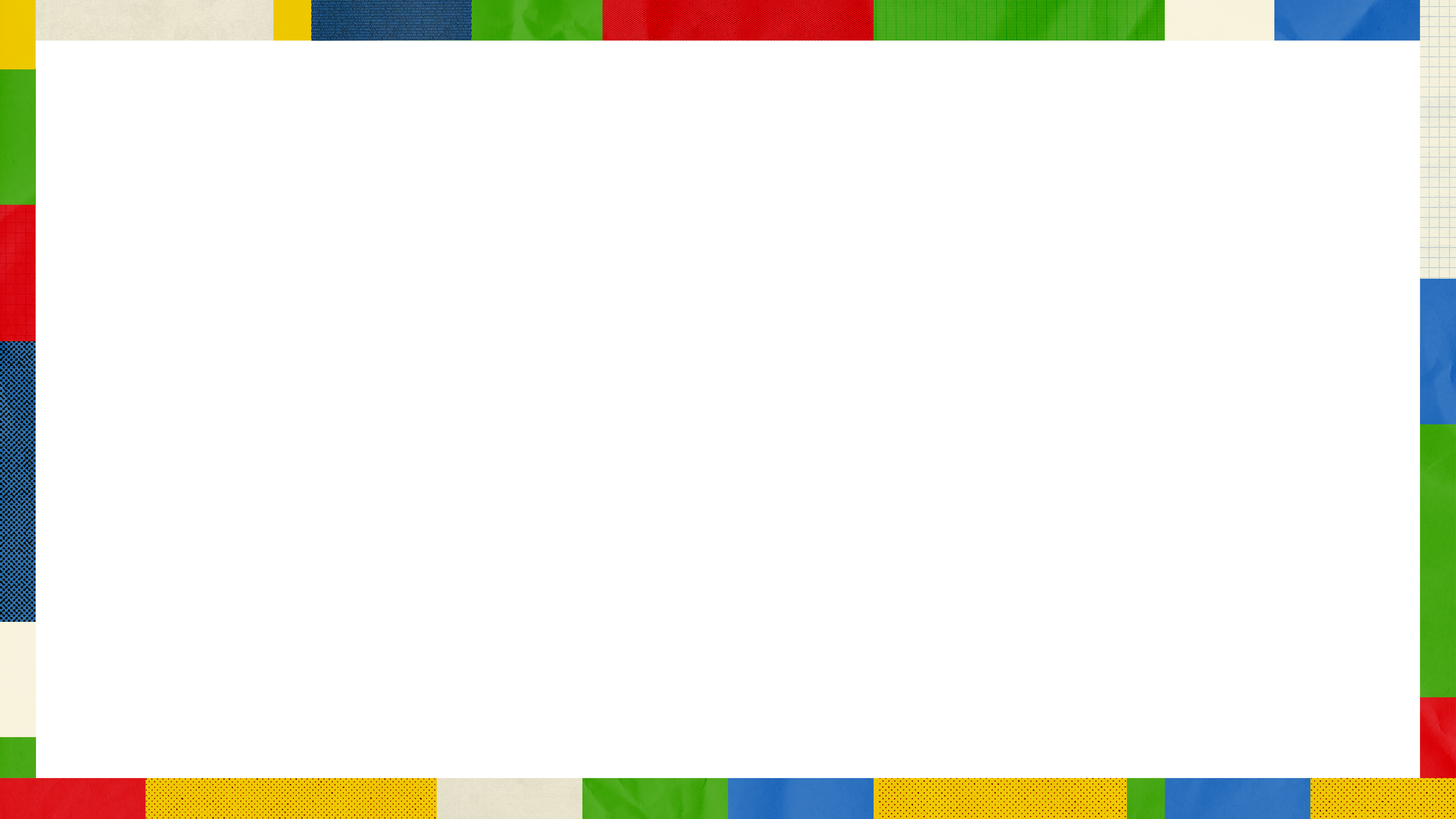 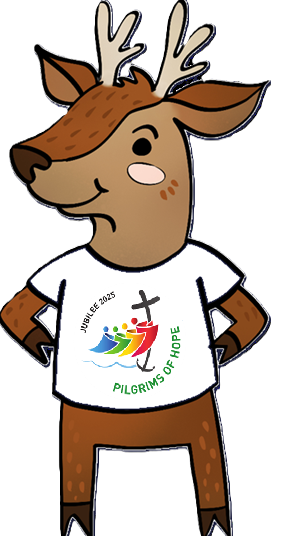 Catholic Social Teaching Link
Everyone is special
(Human Dignity)
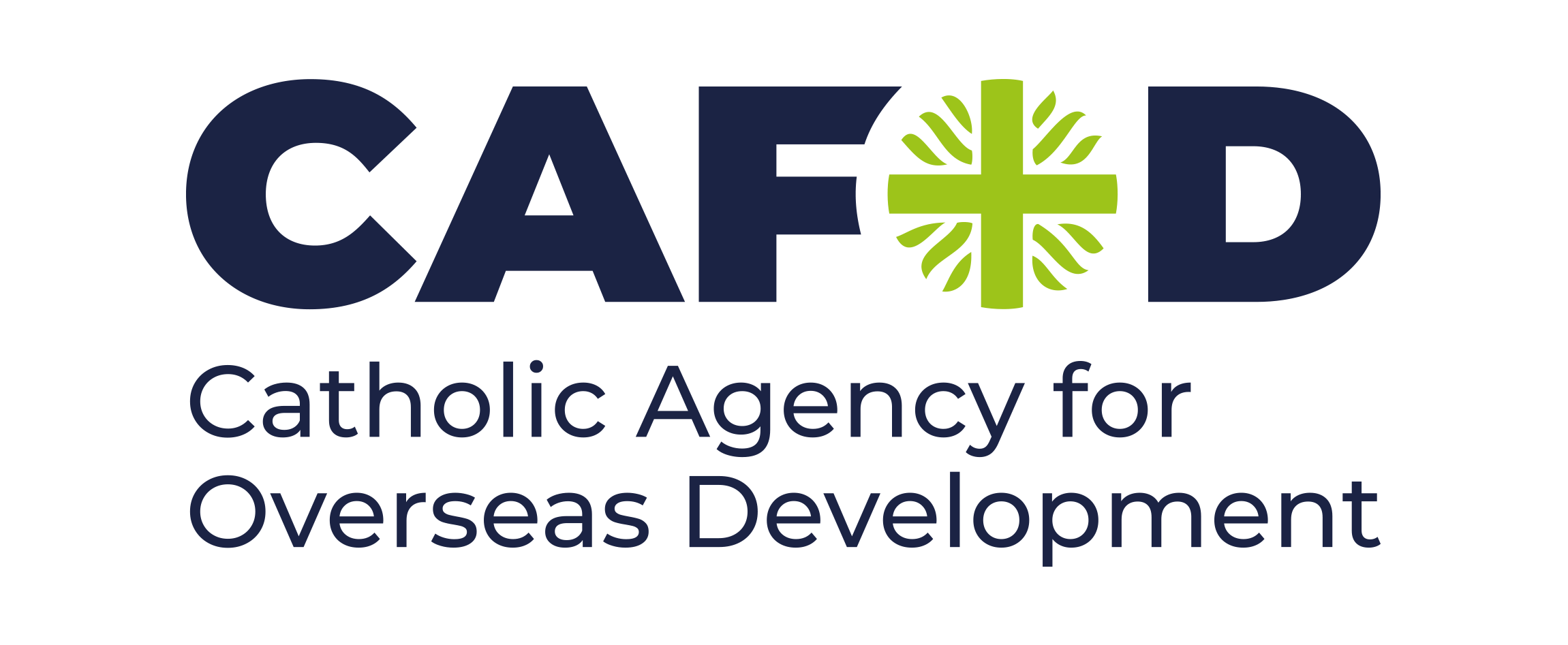 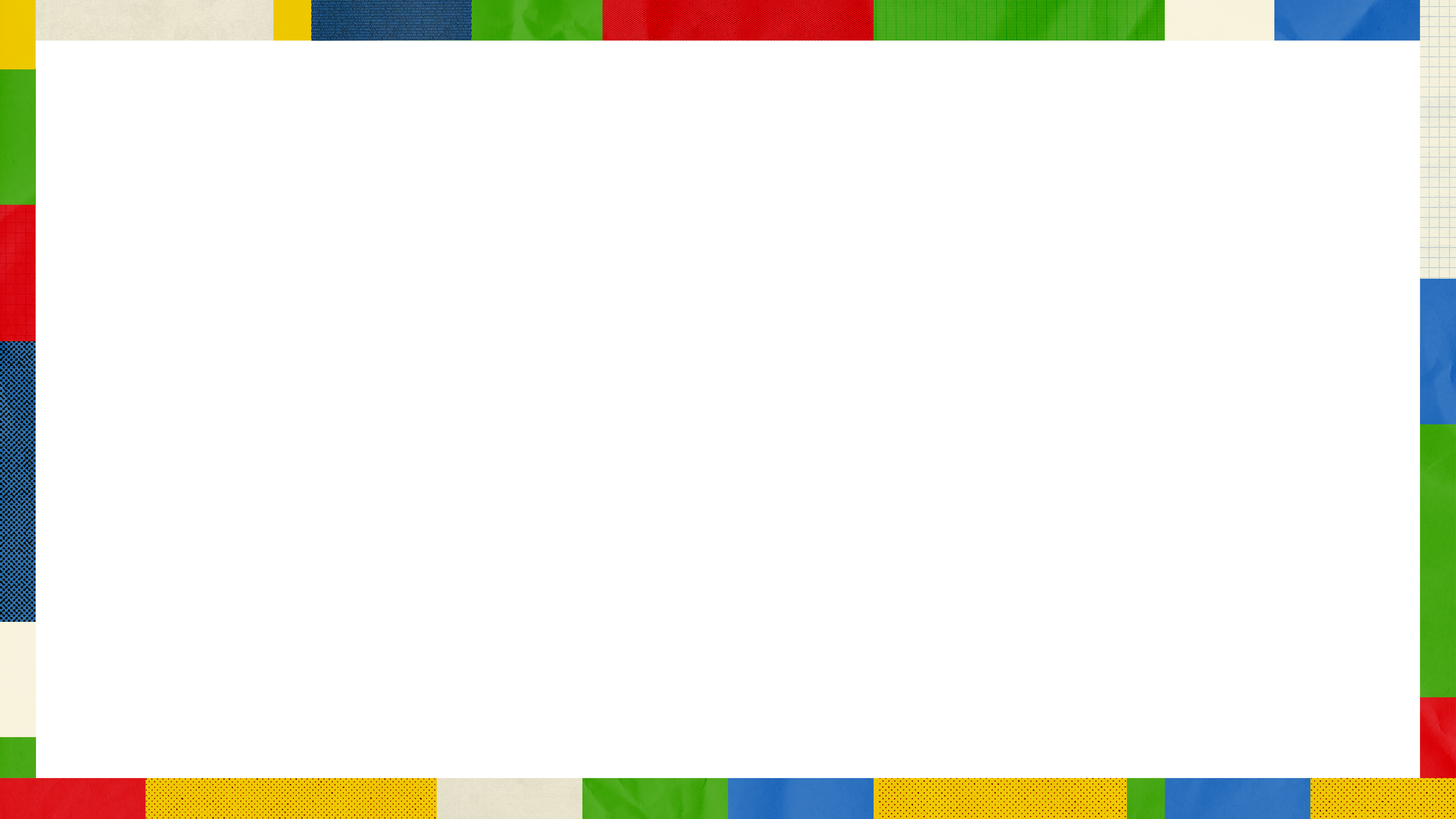 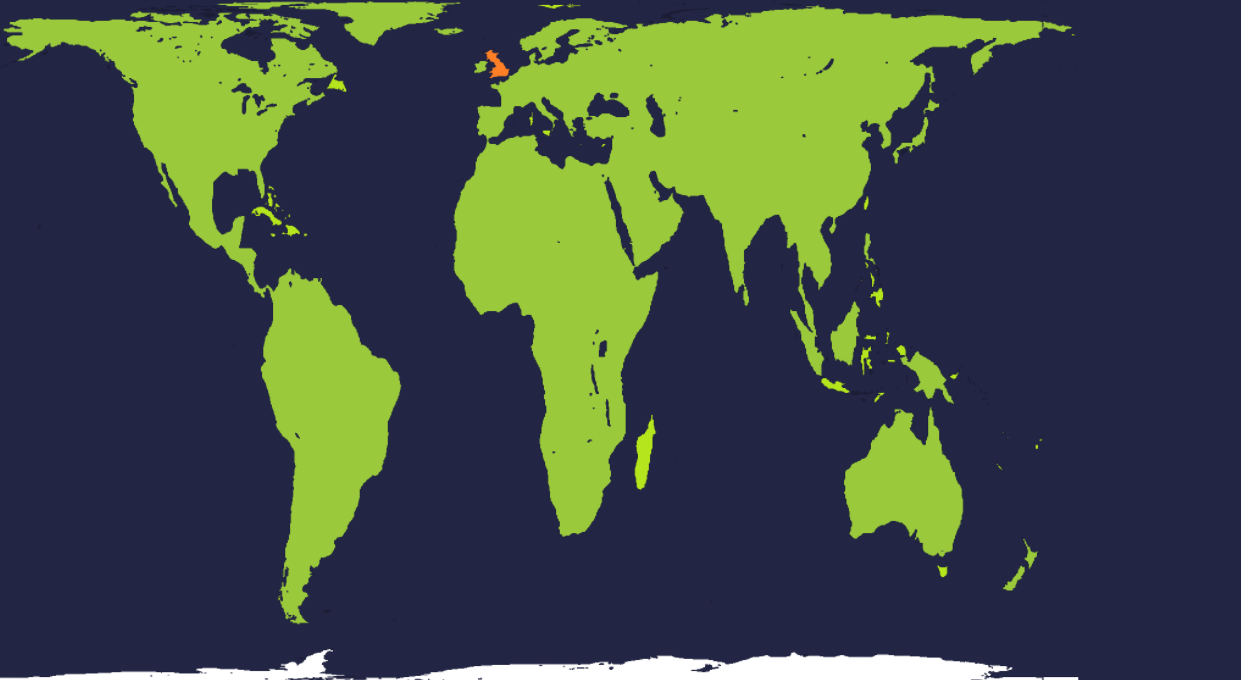 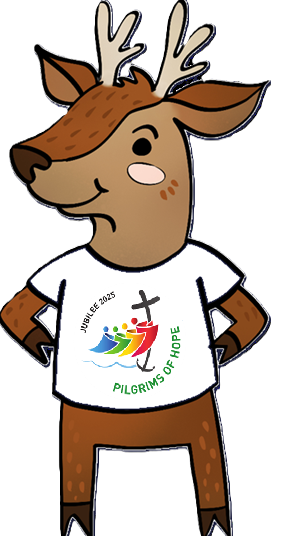 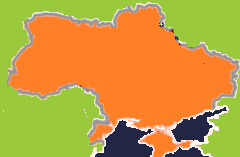 Ukraine
Catholic Social Teaching Link
Everyone is Special 
(Human Dignity)
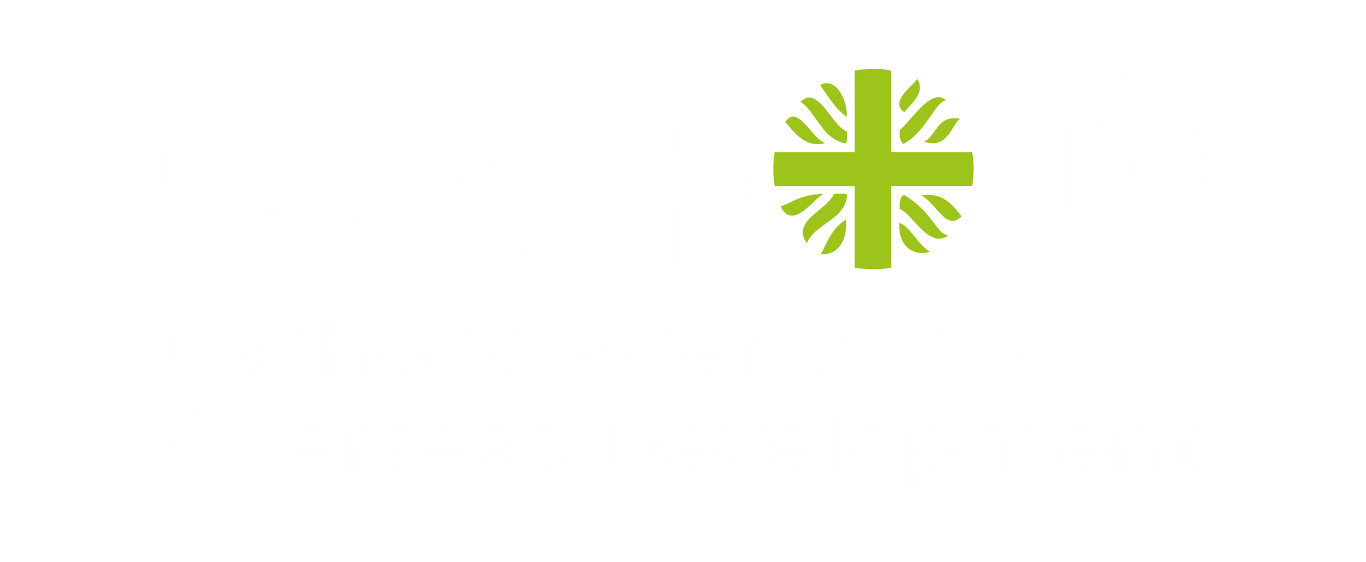 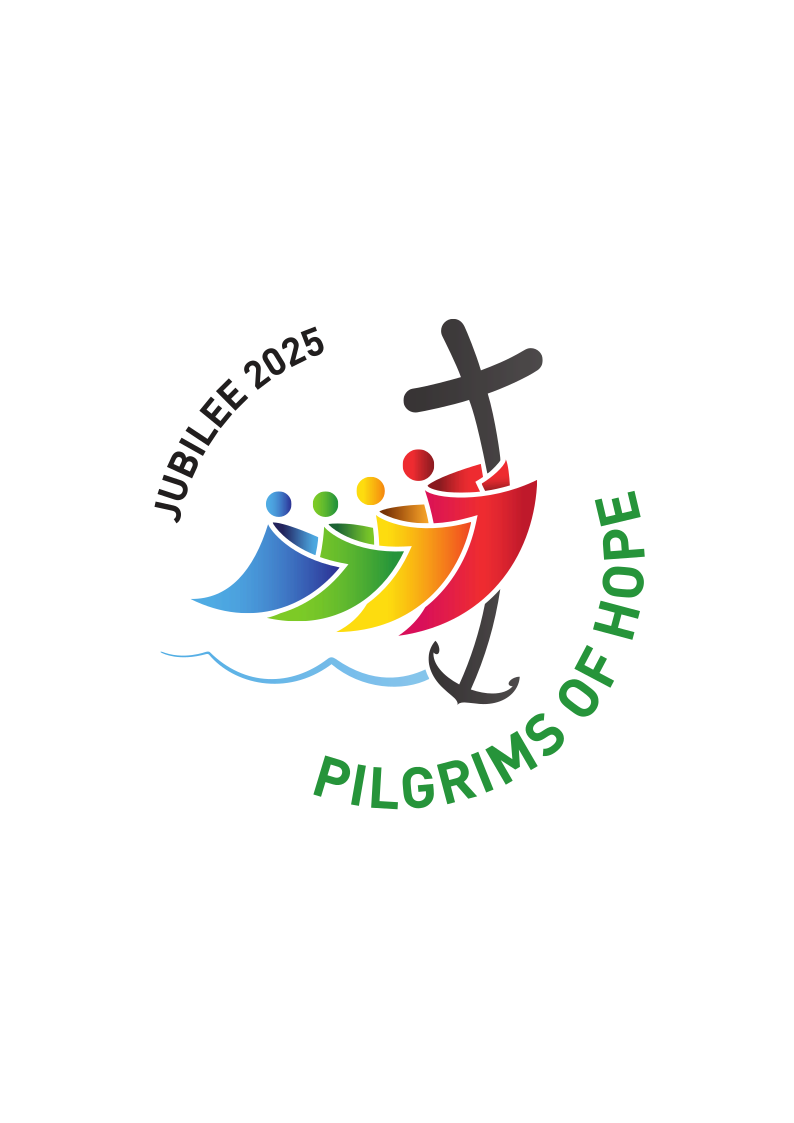 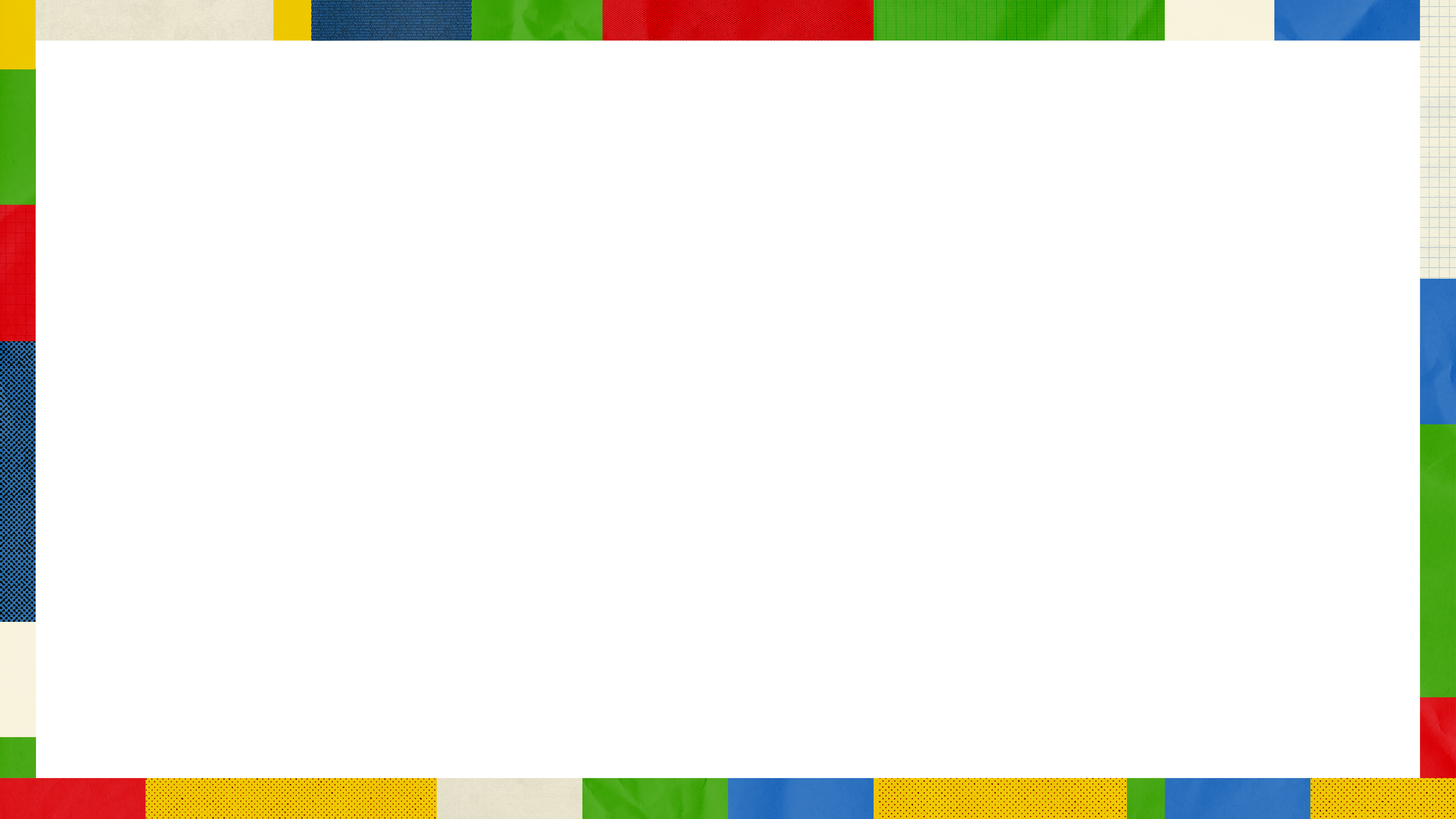 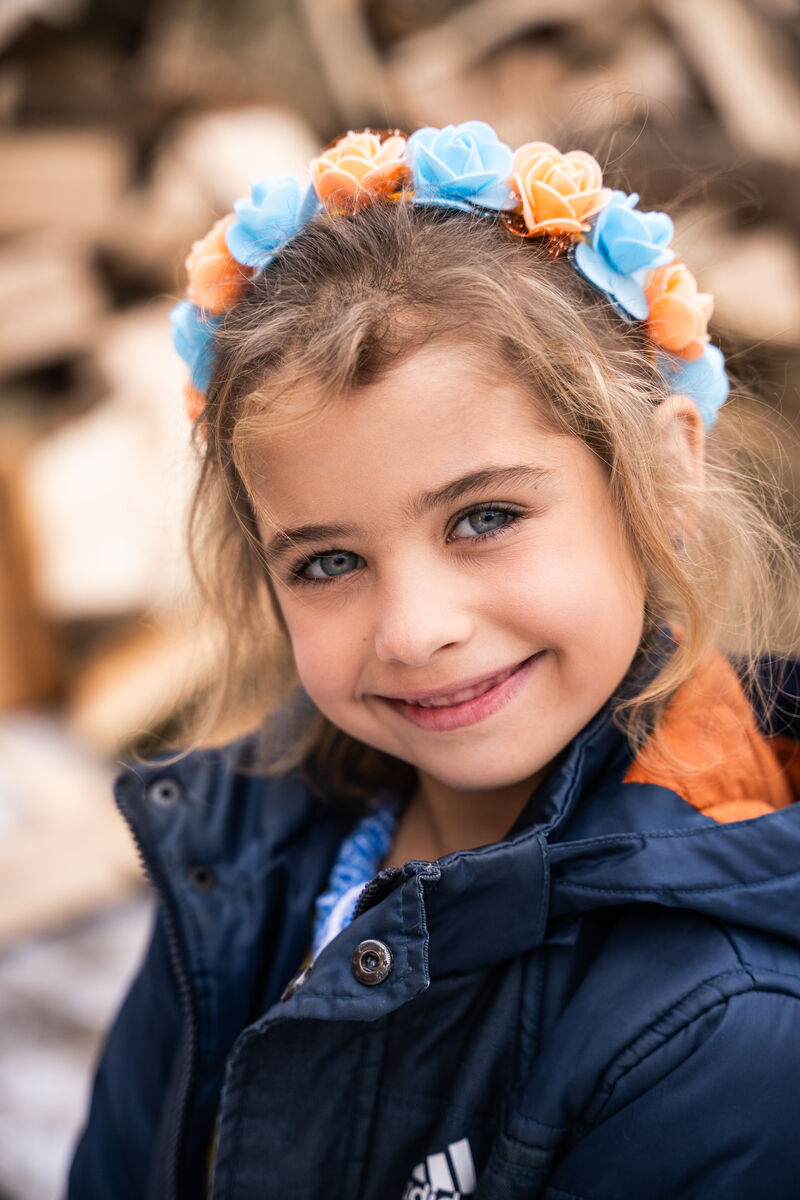 Yuliia (7)
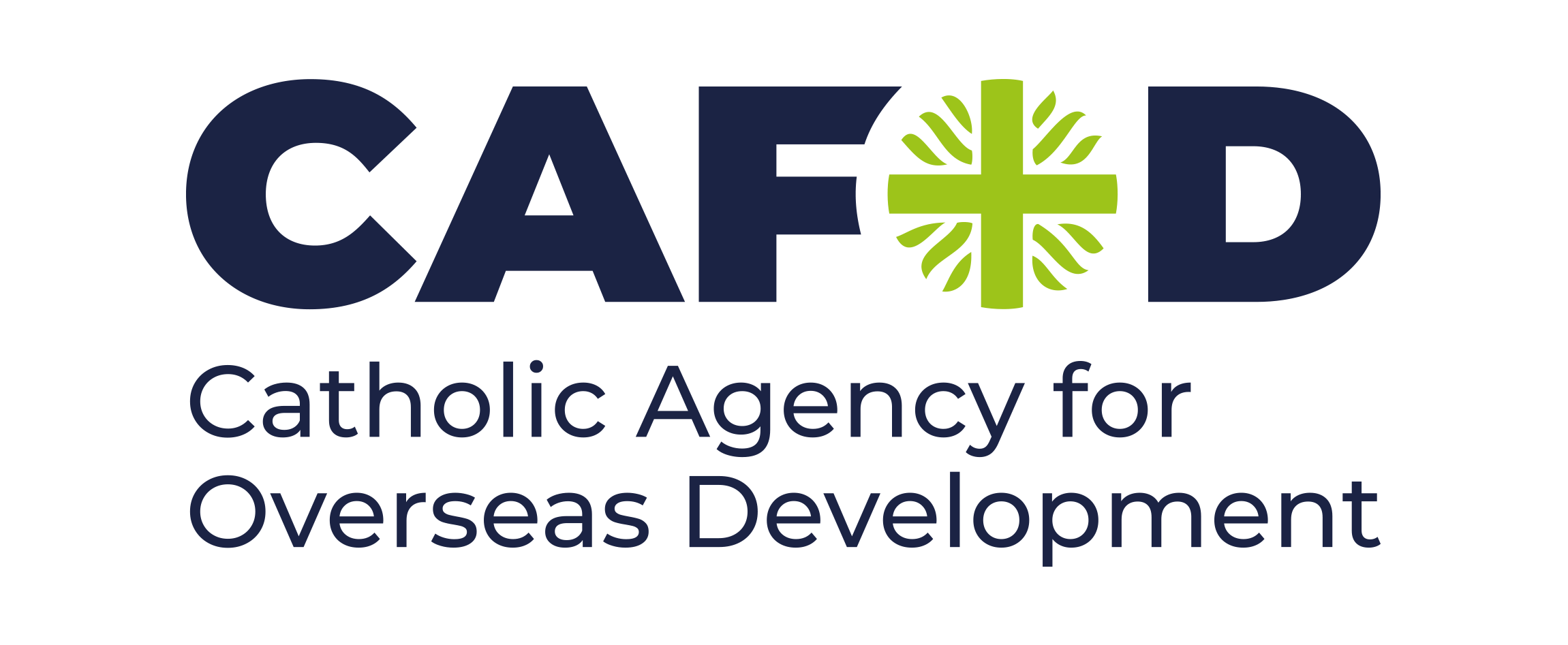 Credit:  Svitlana Dmytrenko
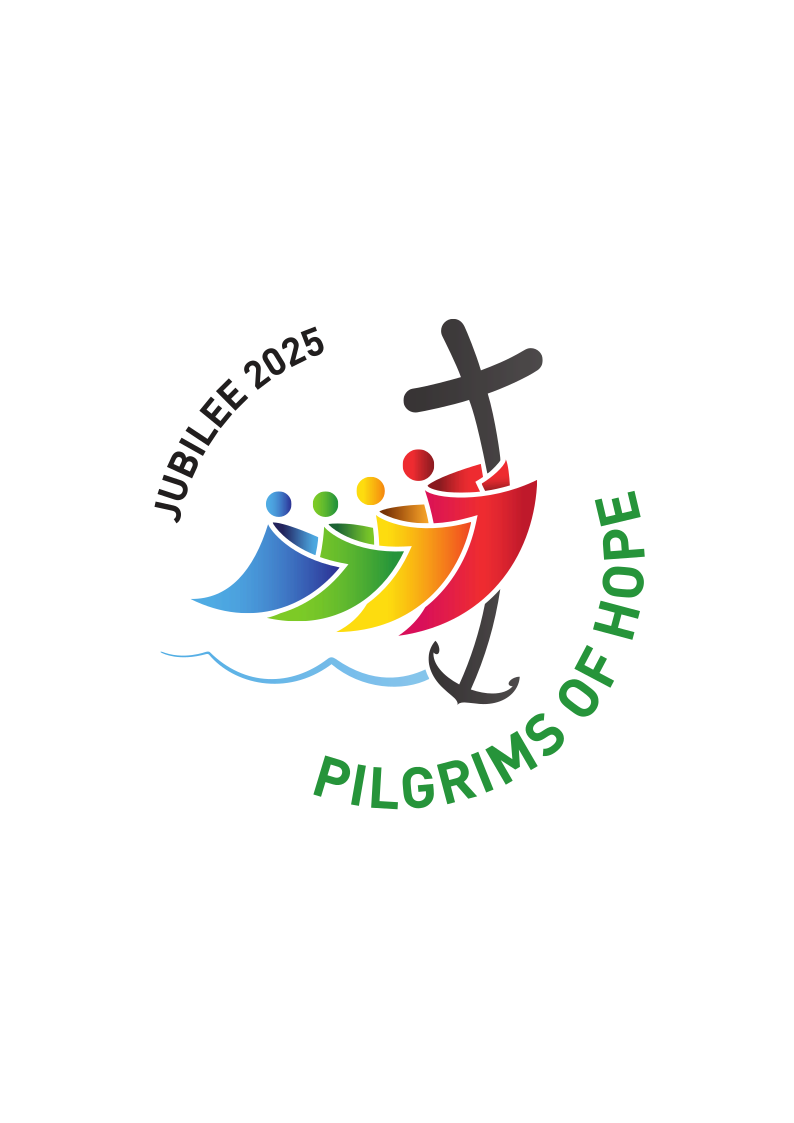 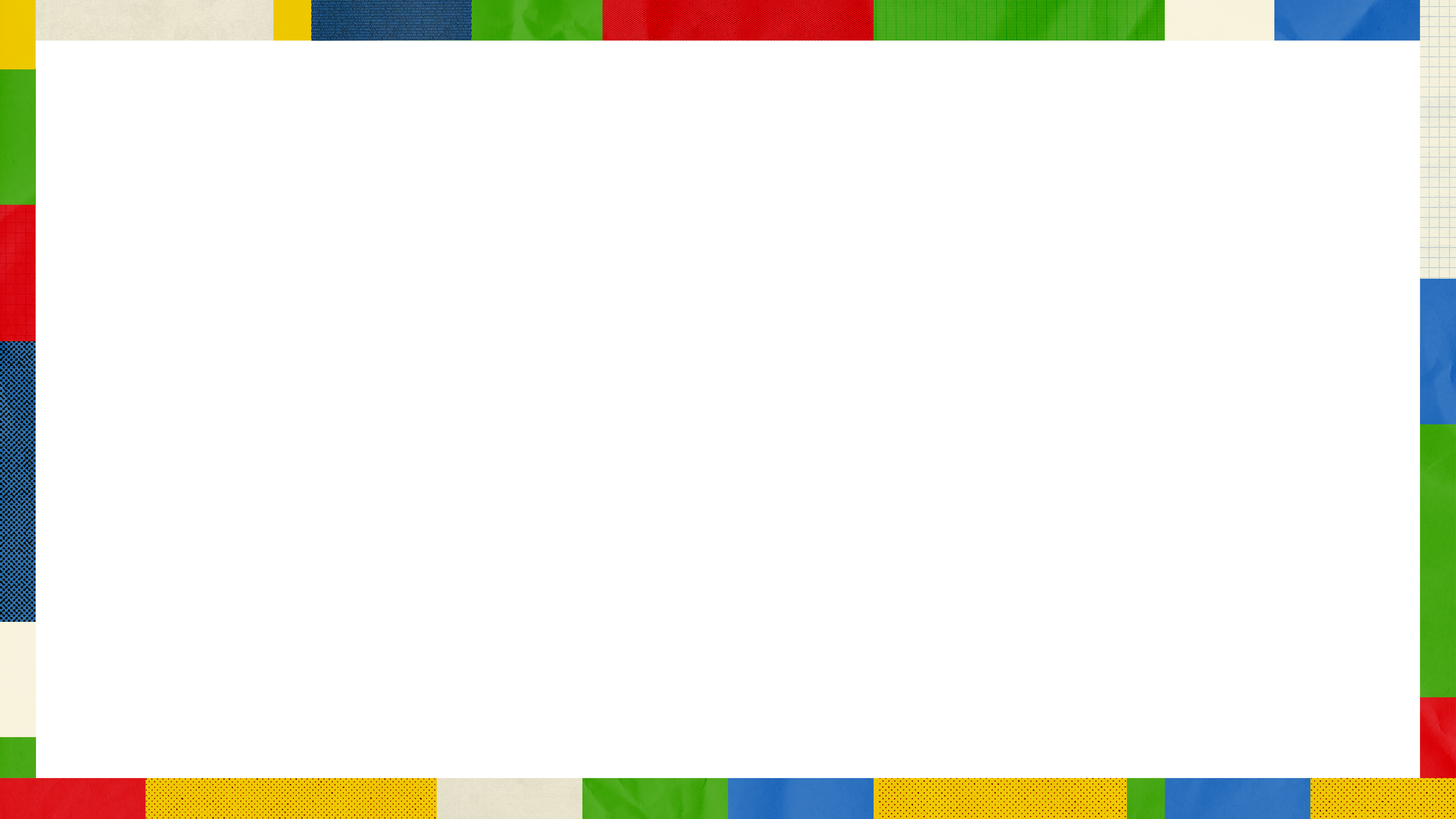 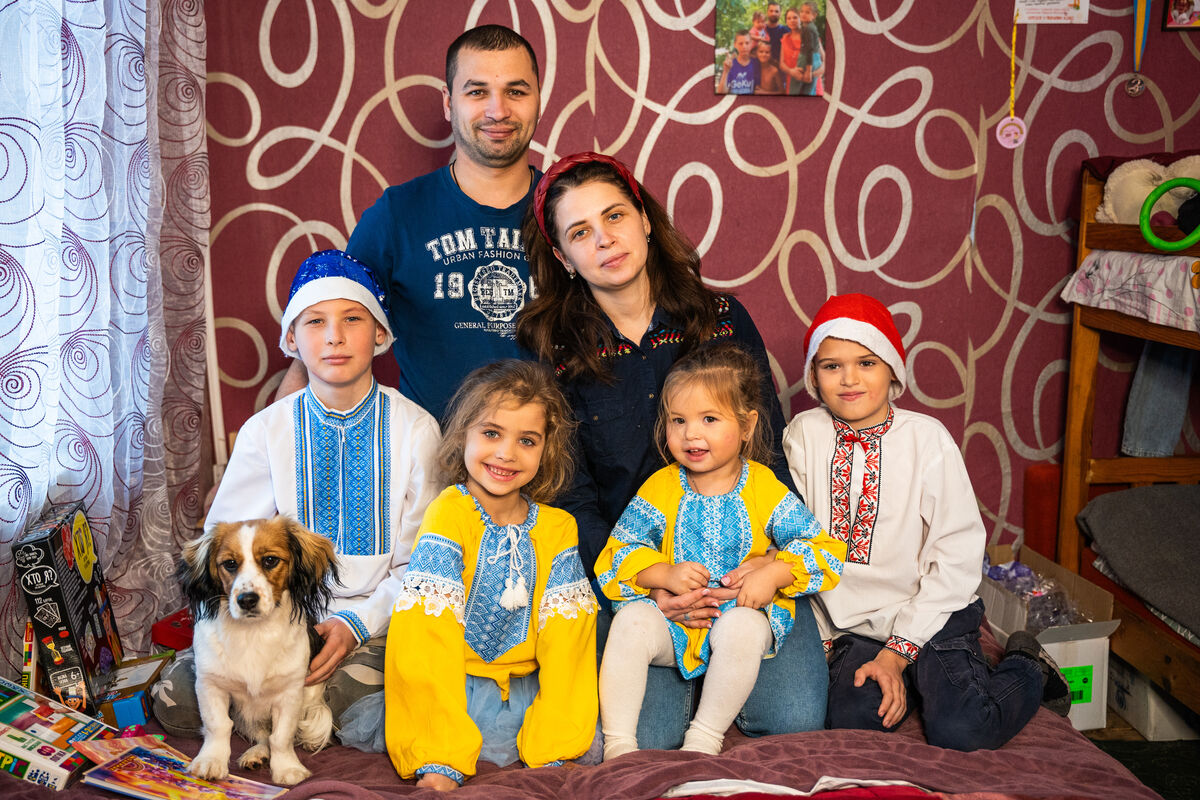 Yuliia with her parents Stephan and Maria,
Her brothers Andrii and Oleh, and her sister Varvara
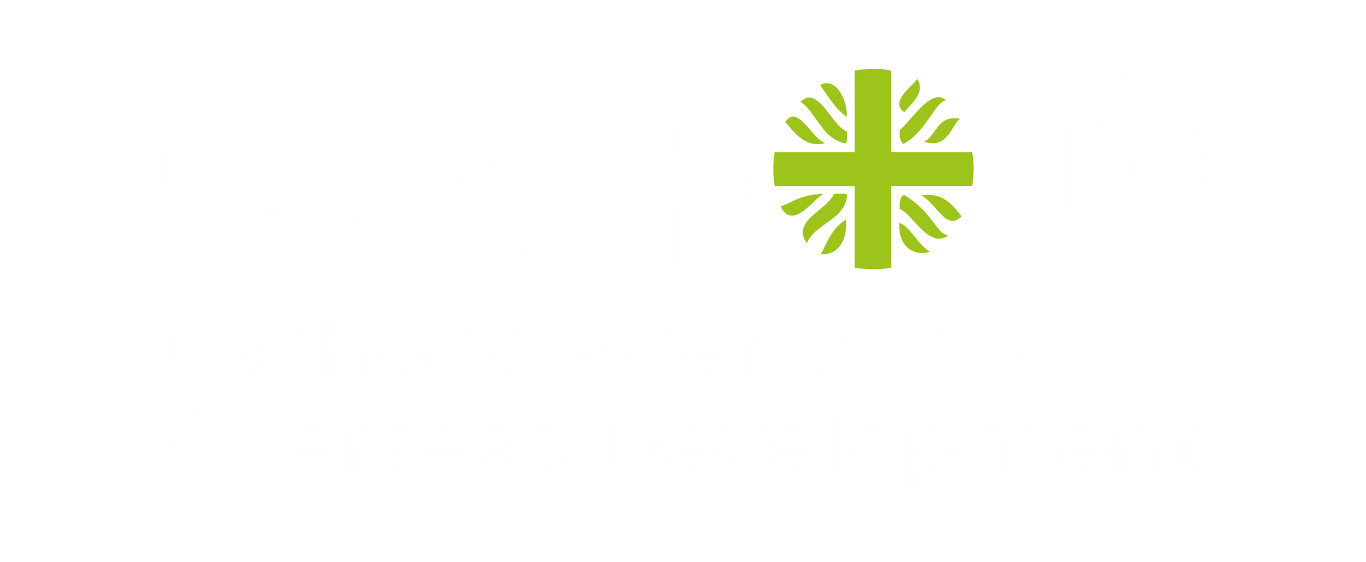 Credit:  Svitlana Dmytrenko
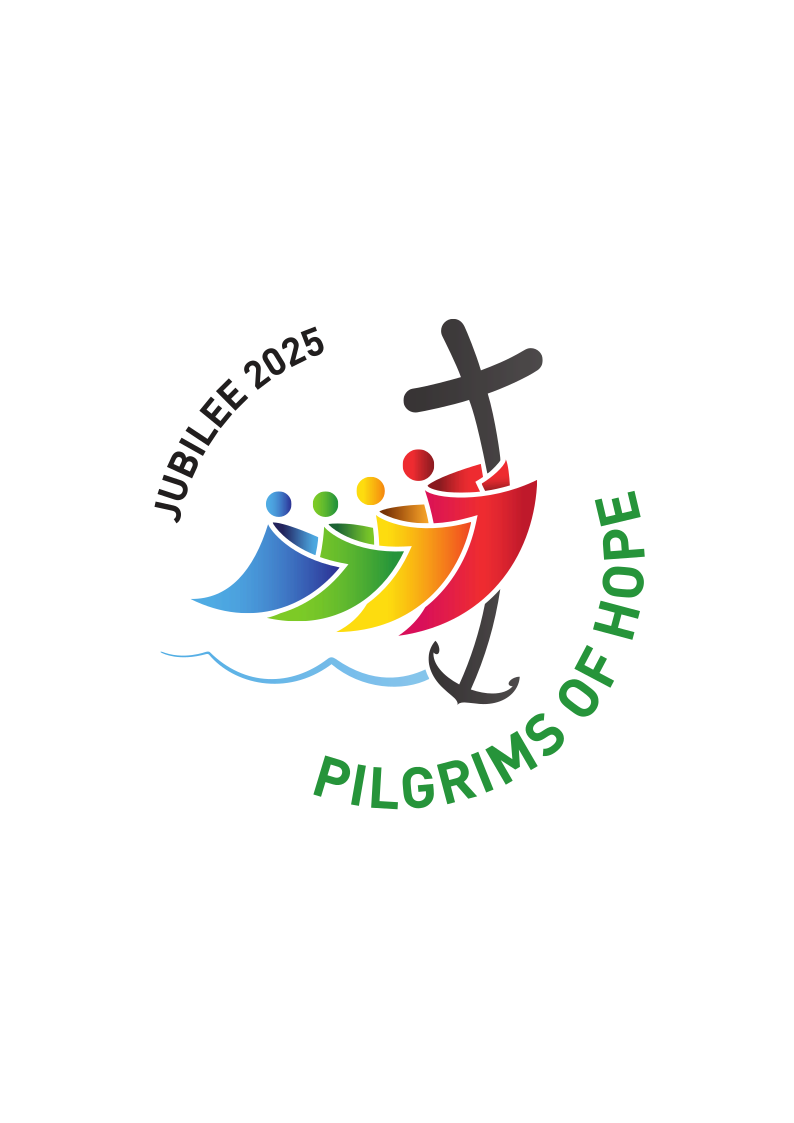 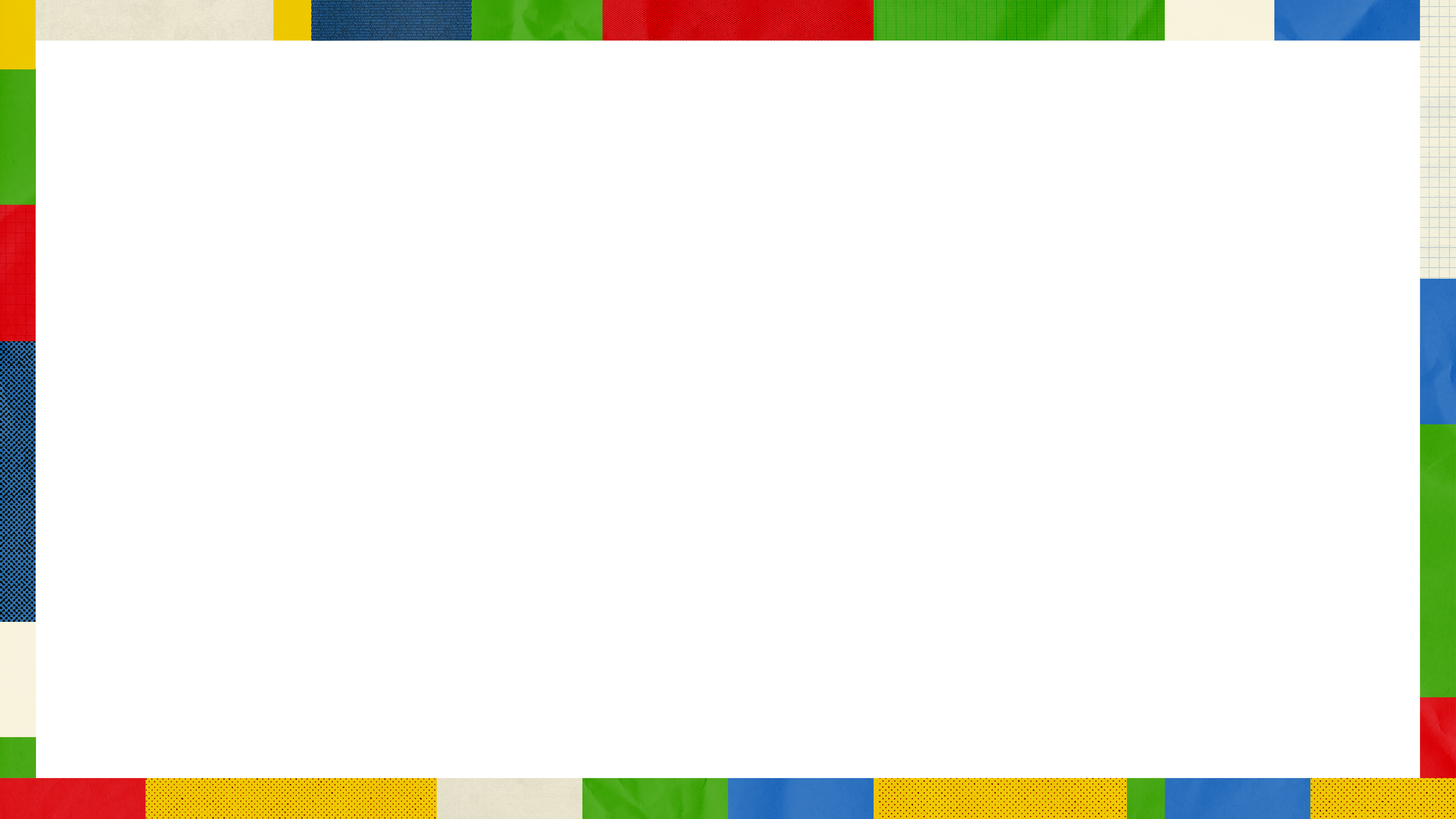 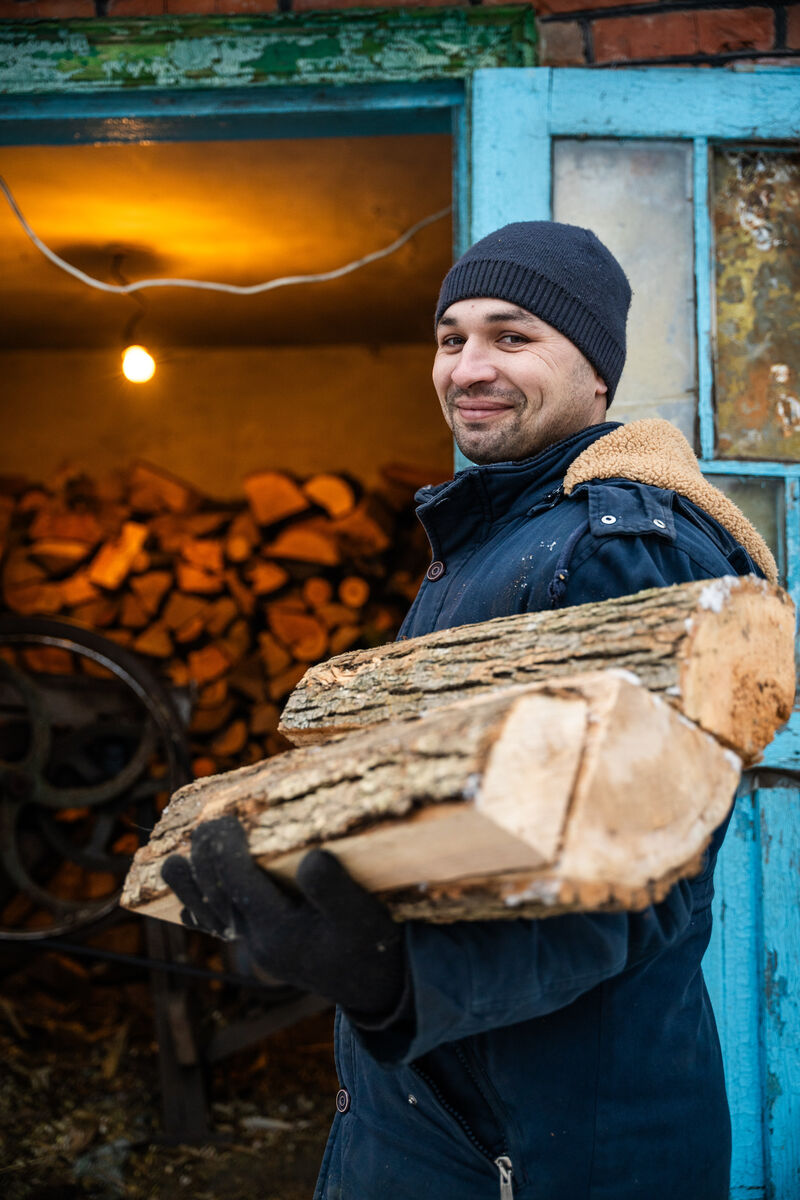 Stephan with the firewood which keeps the family warm in winter
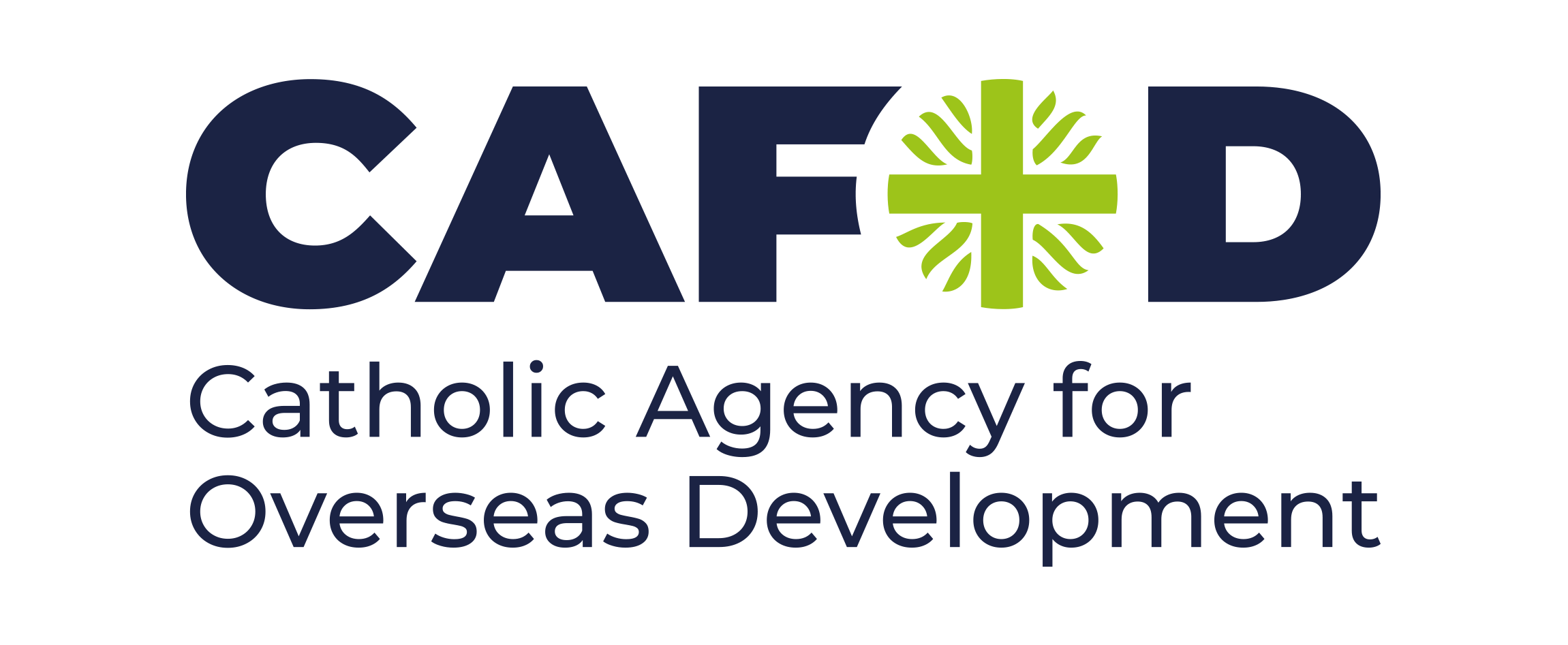 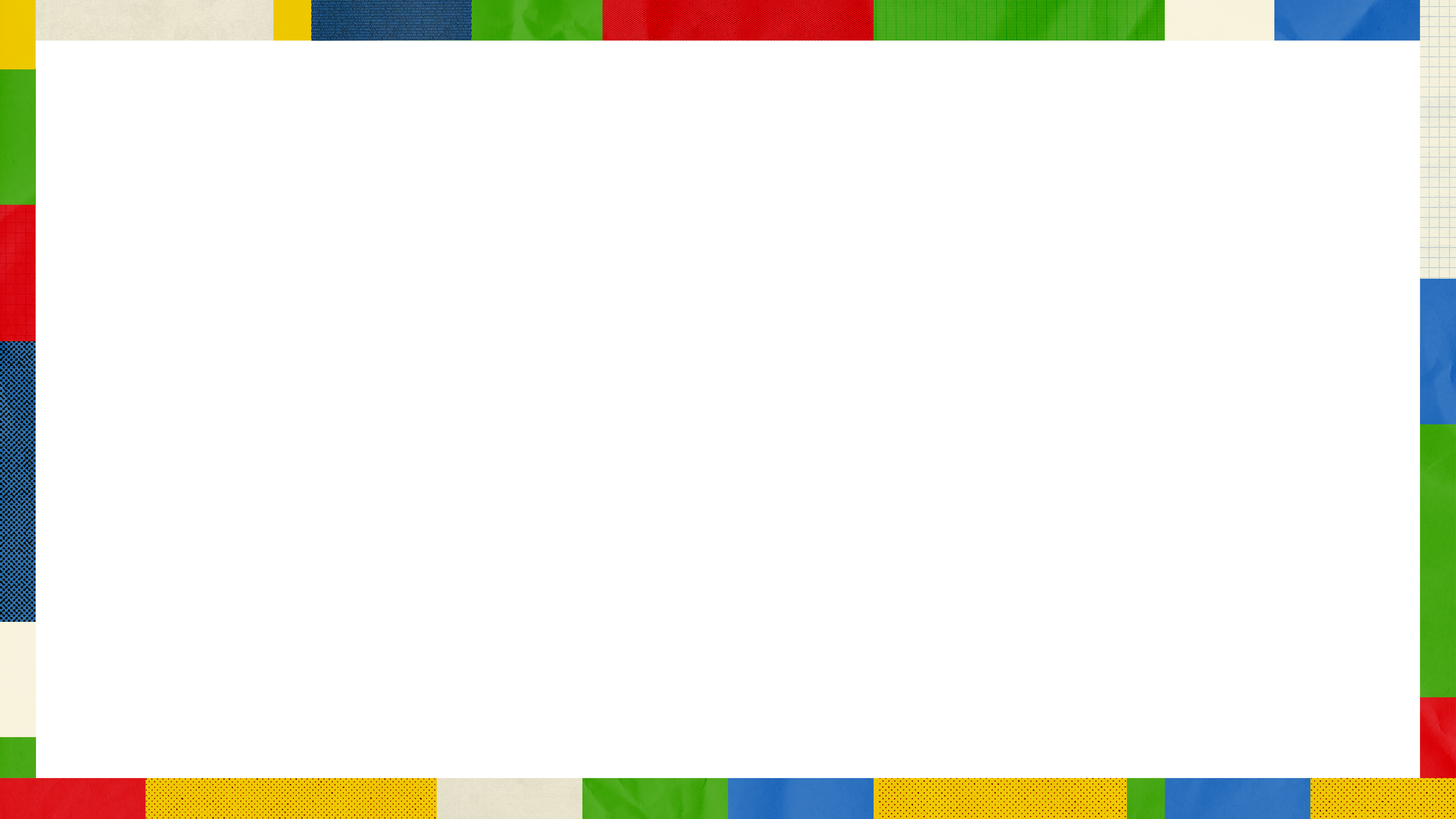 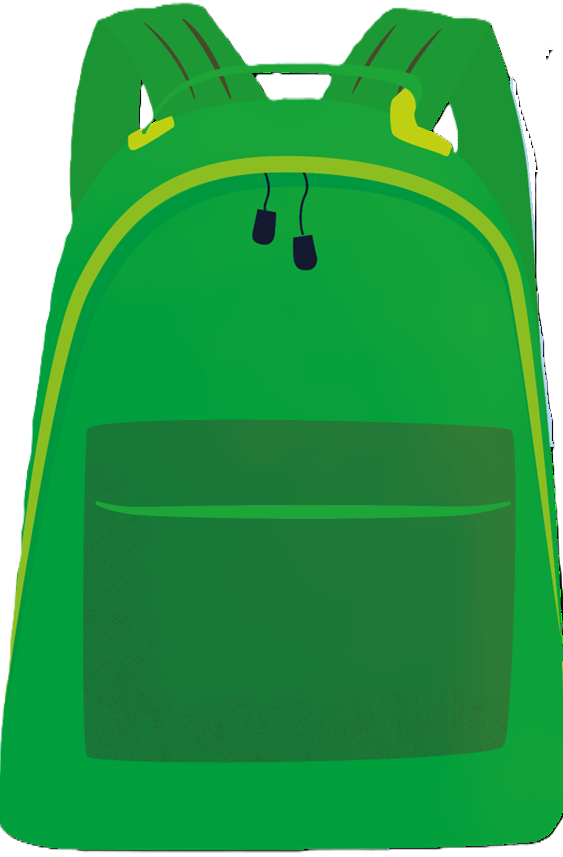 What will you put in your bag?
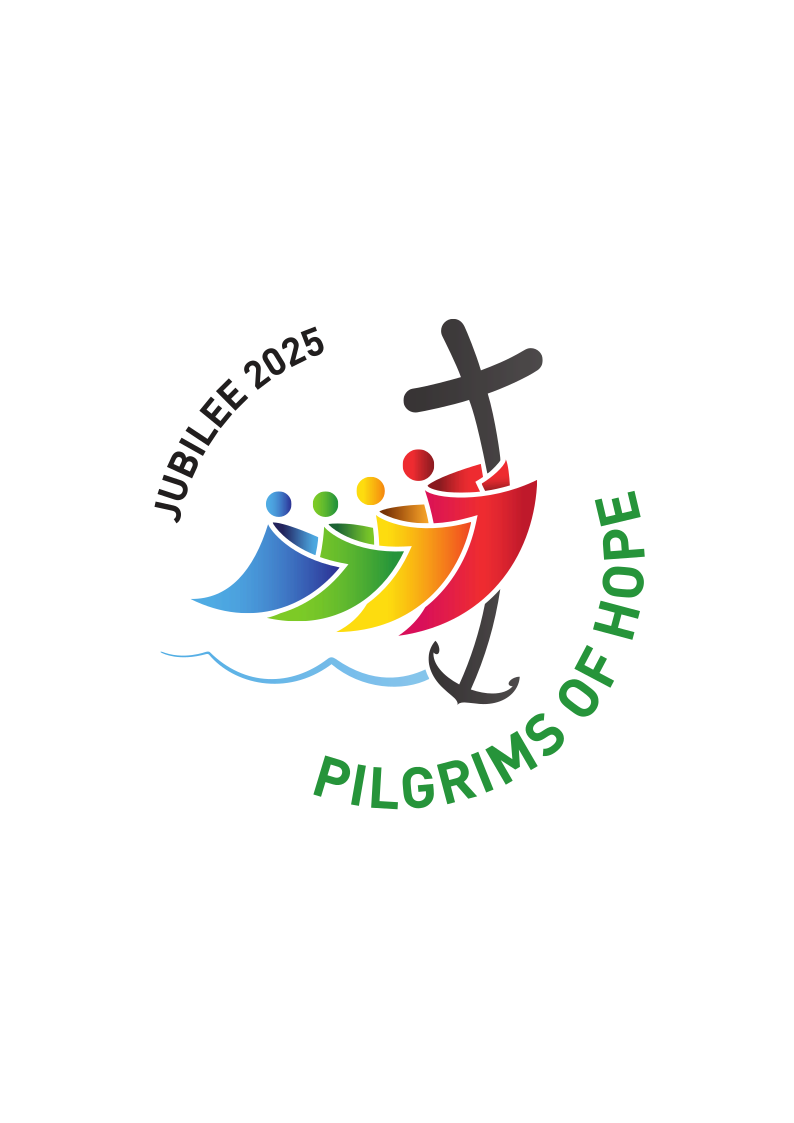 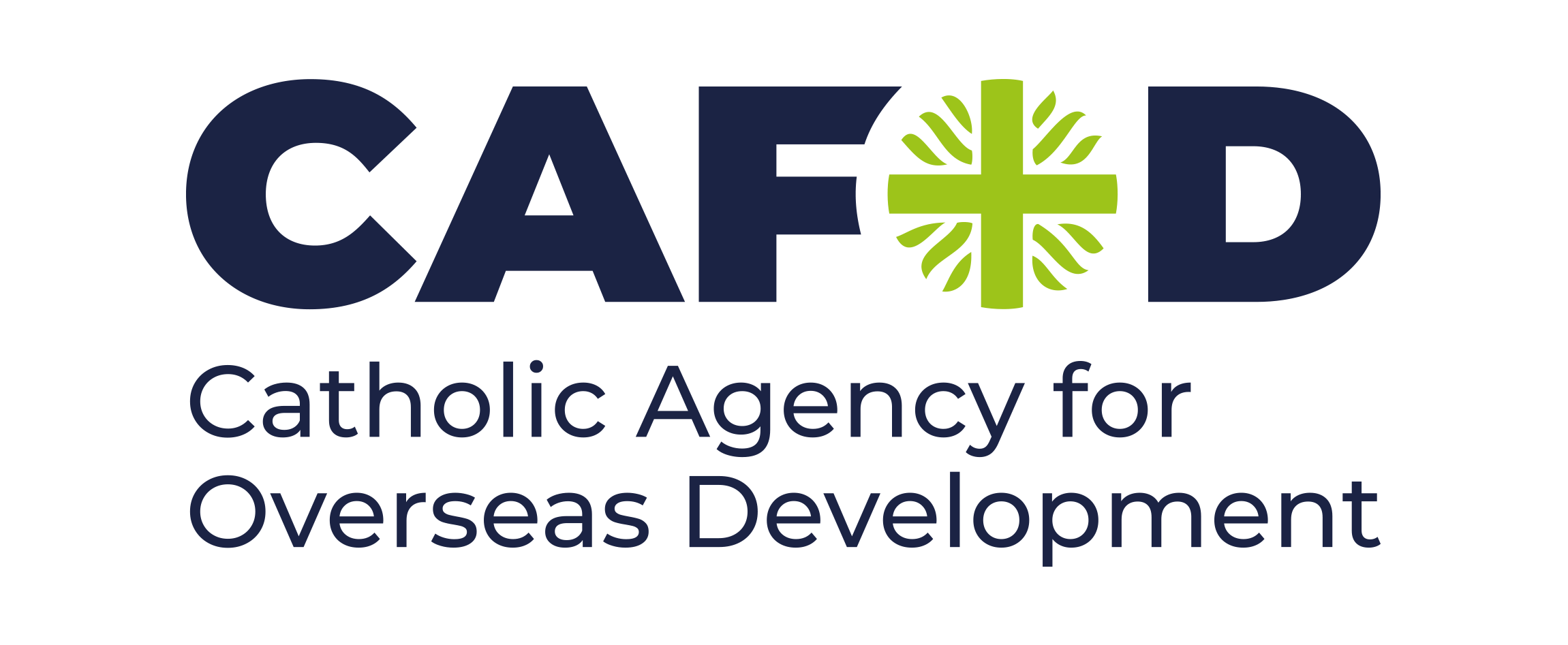 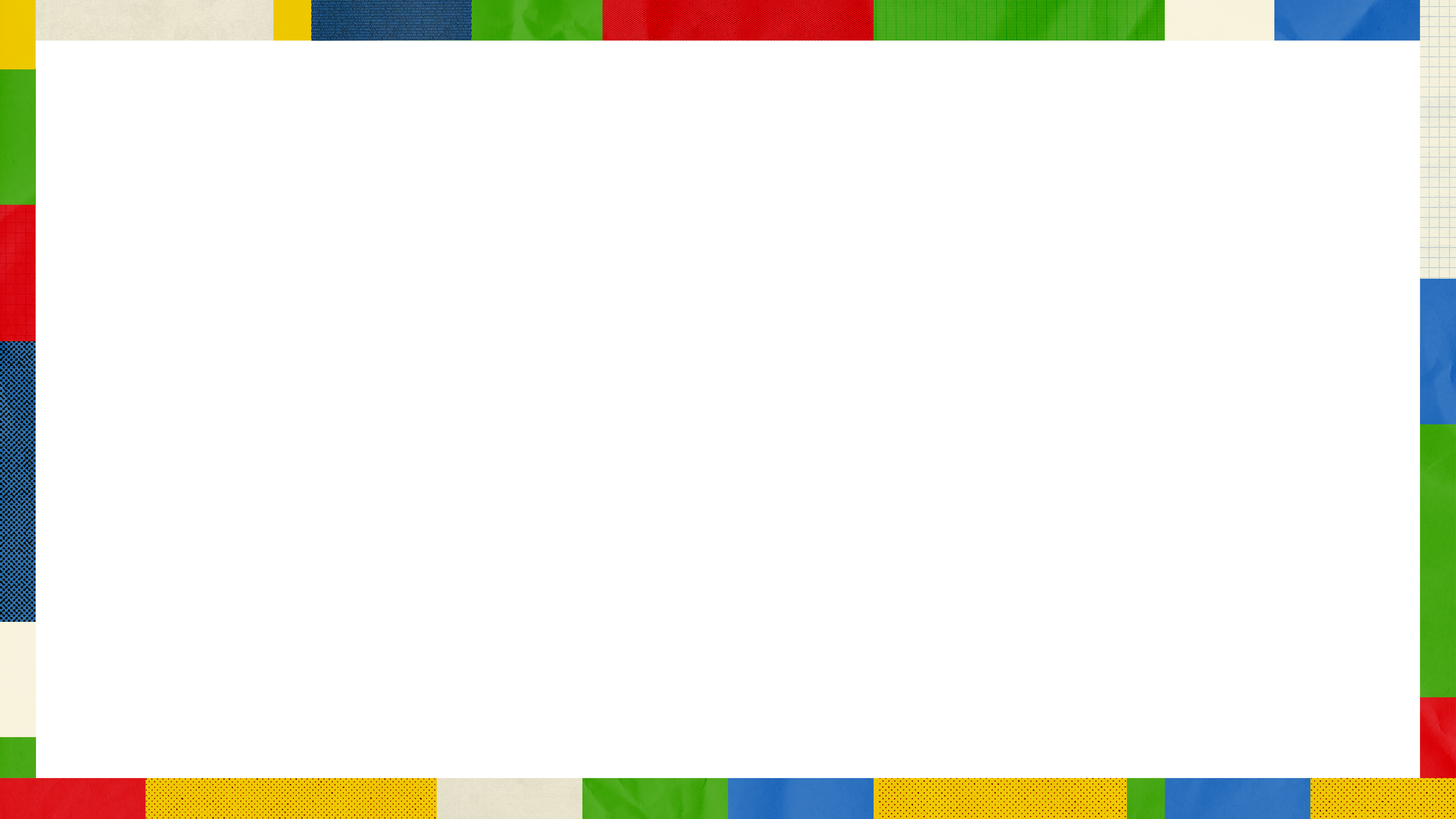 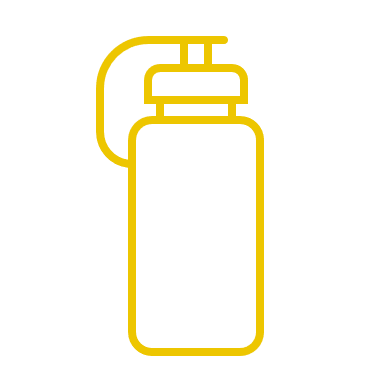 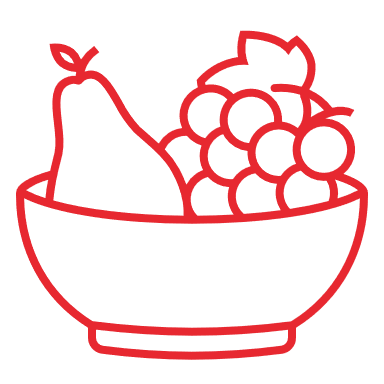 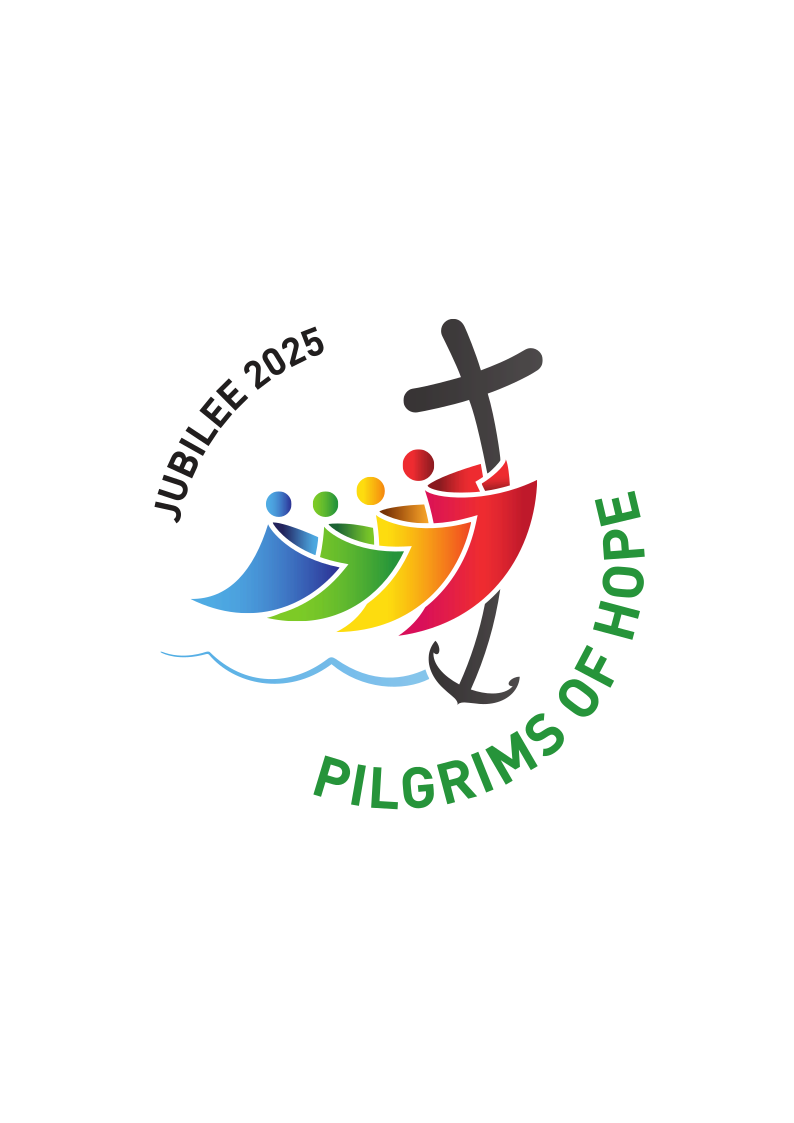 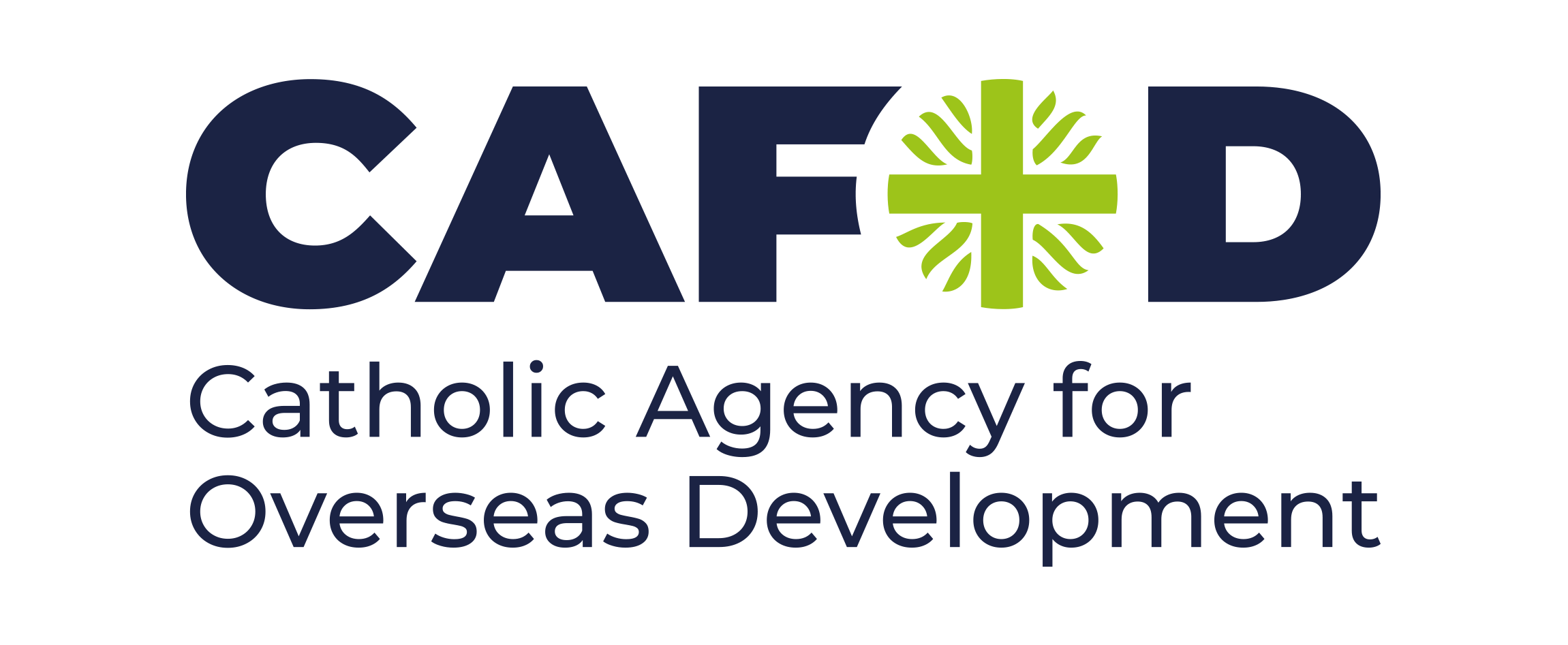 Enough food
Clean water
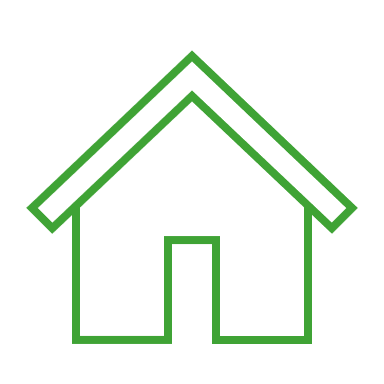 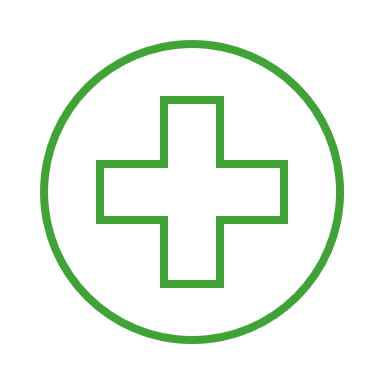 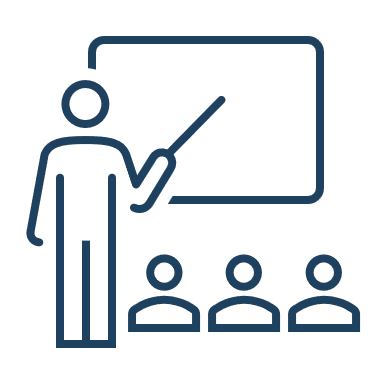 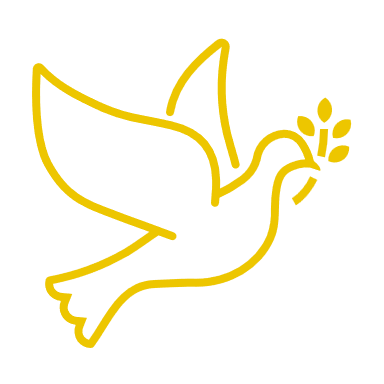 Safe home
School
Live in peace
Doctor or nurse
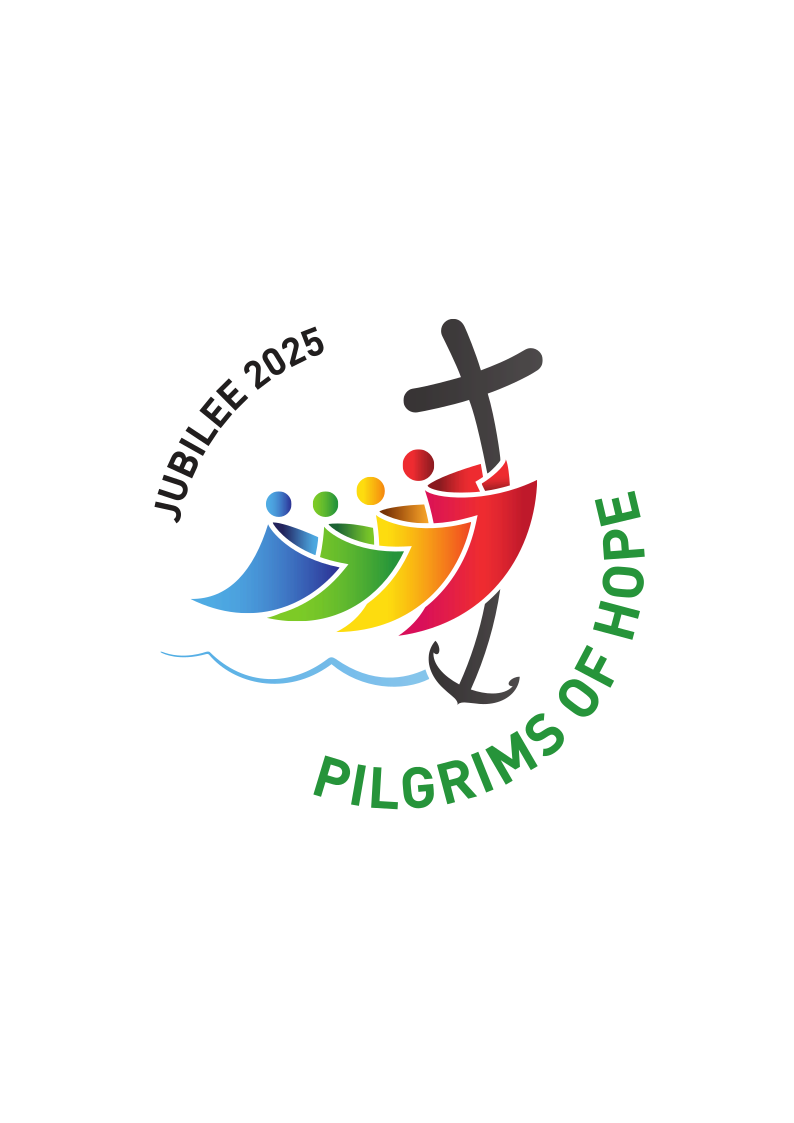 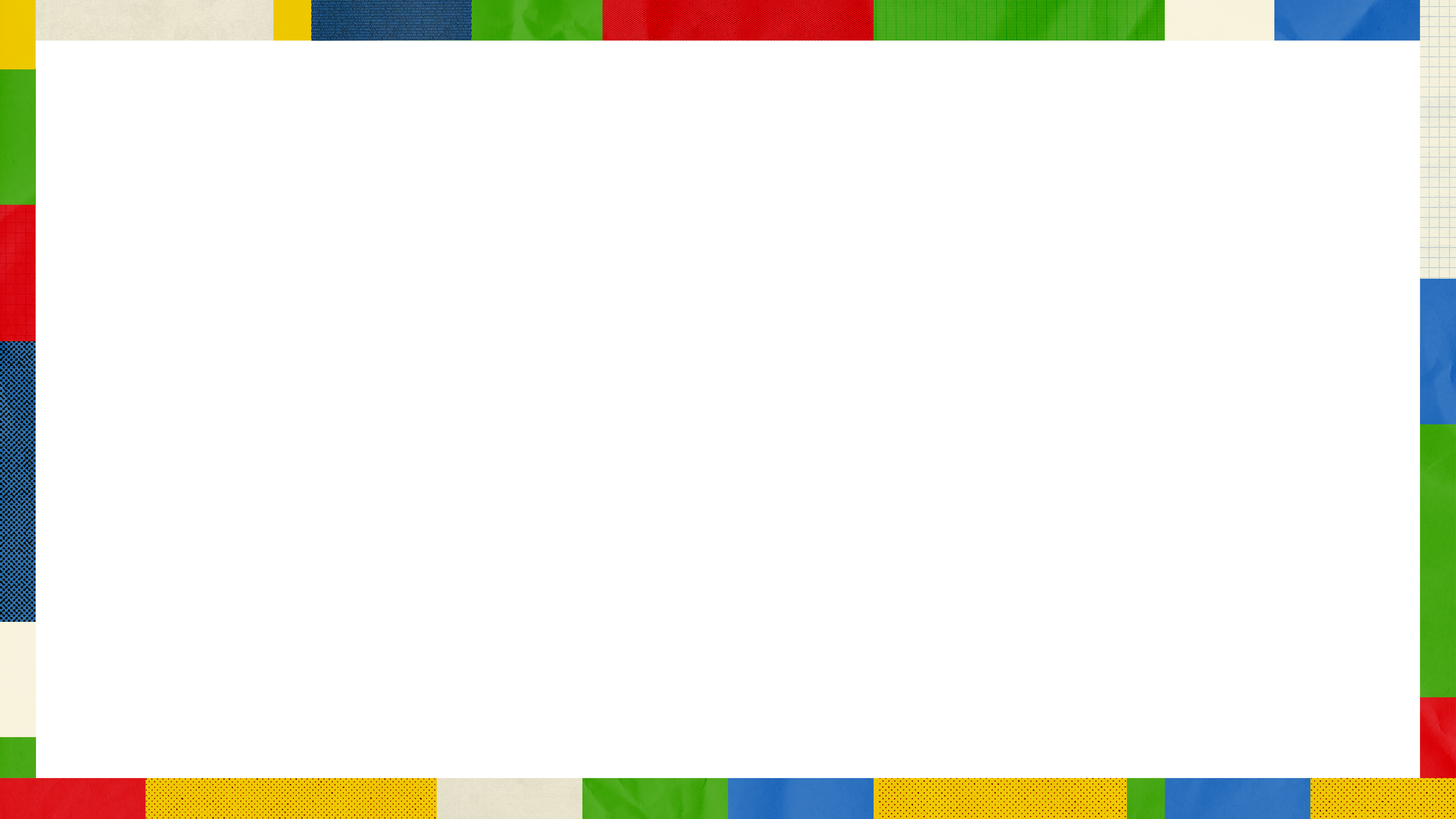 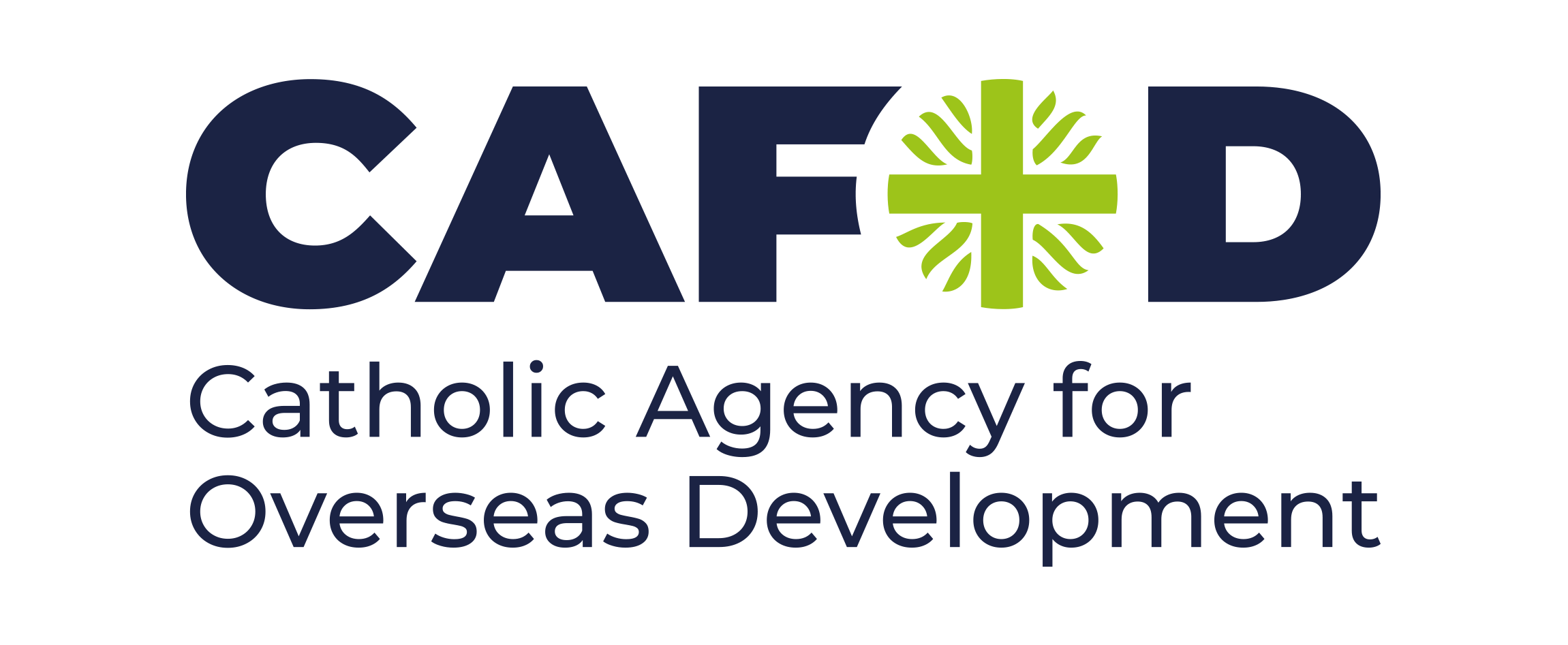 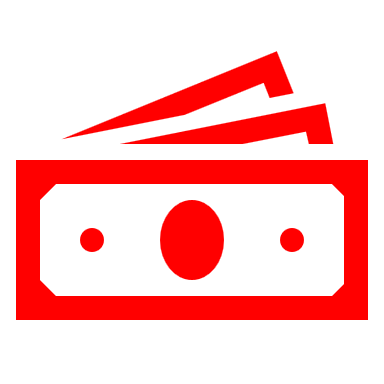 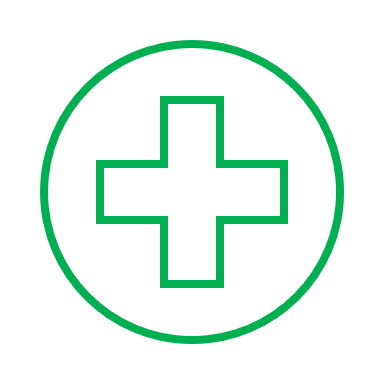 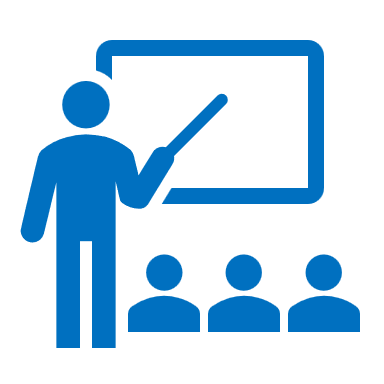 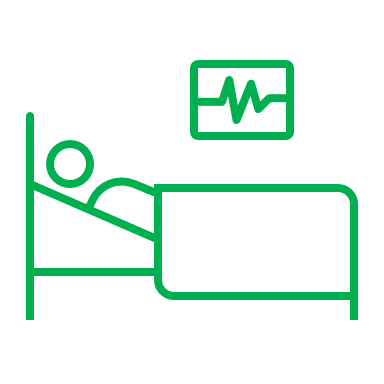 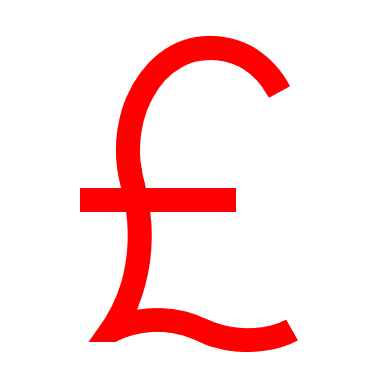 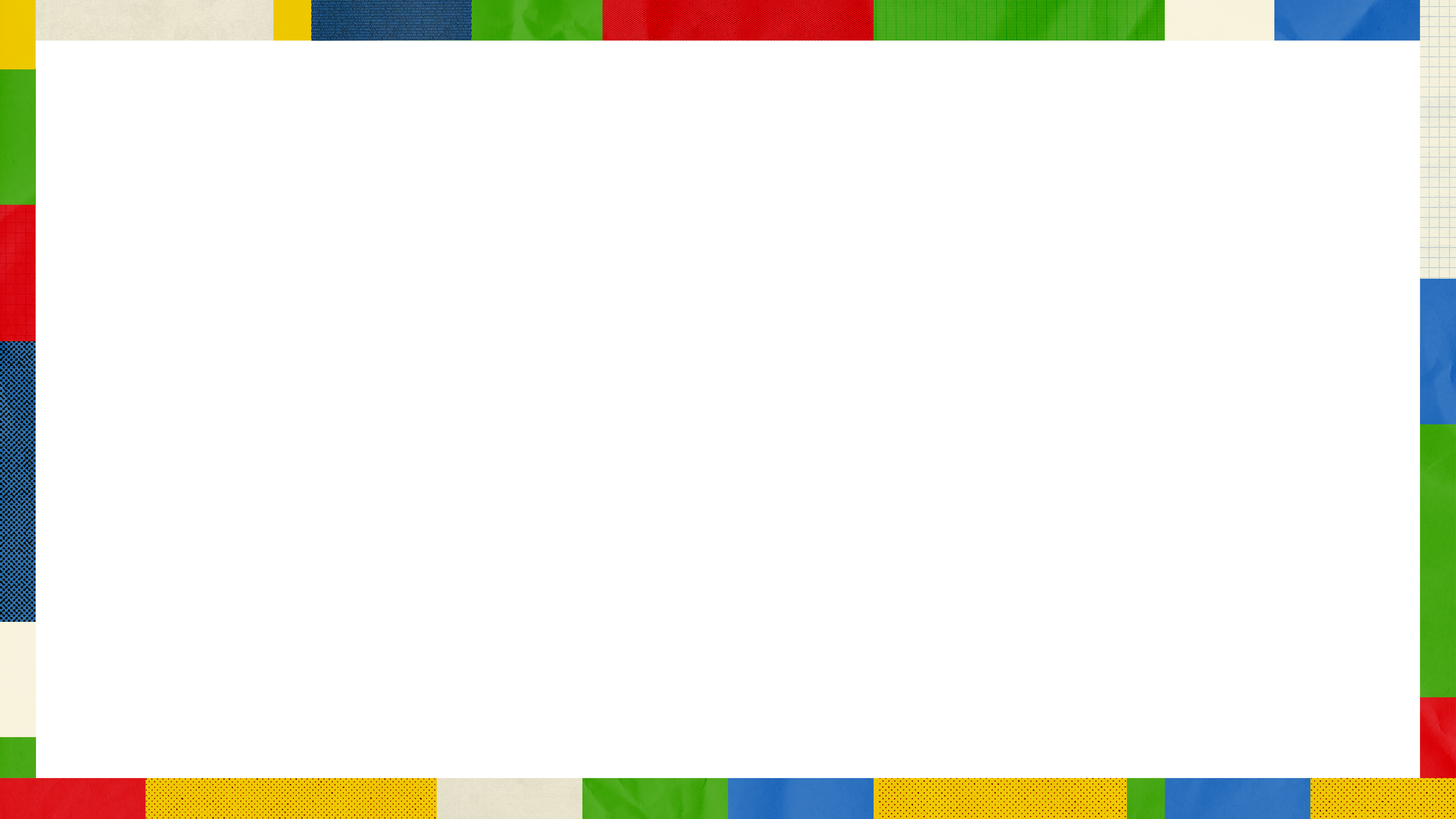 Catholic Social Teaching Link
Everyone should have a say
(Subsidiarity)
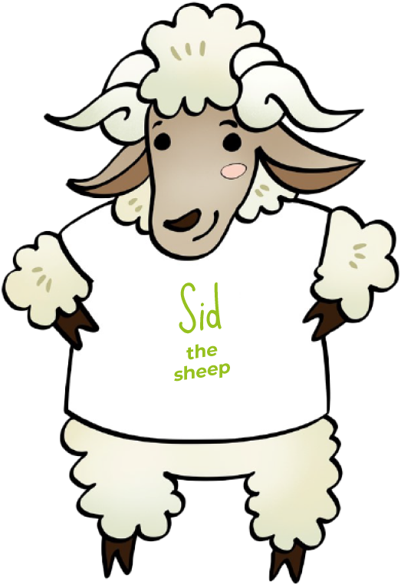 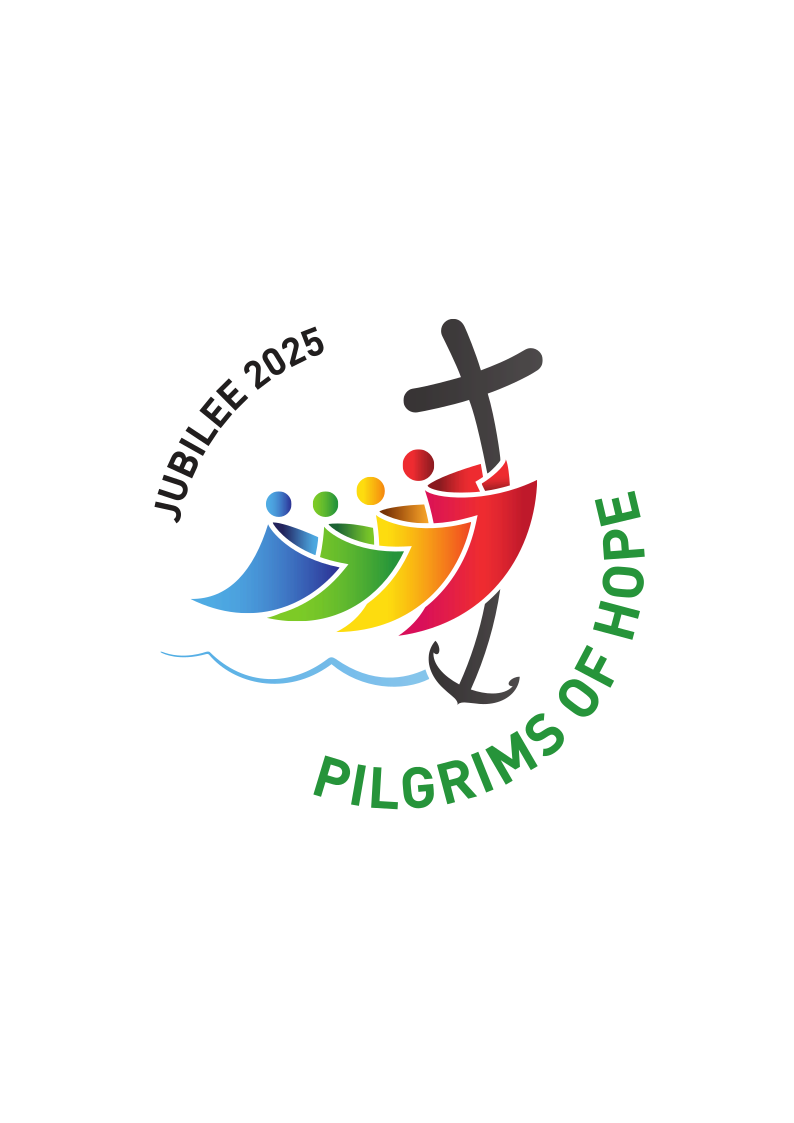 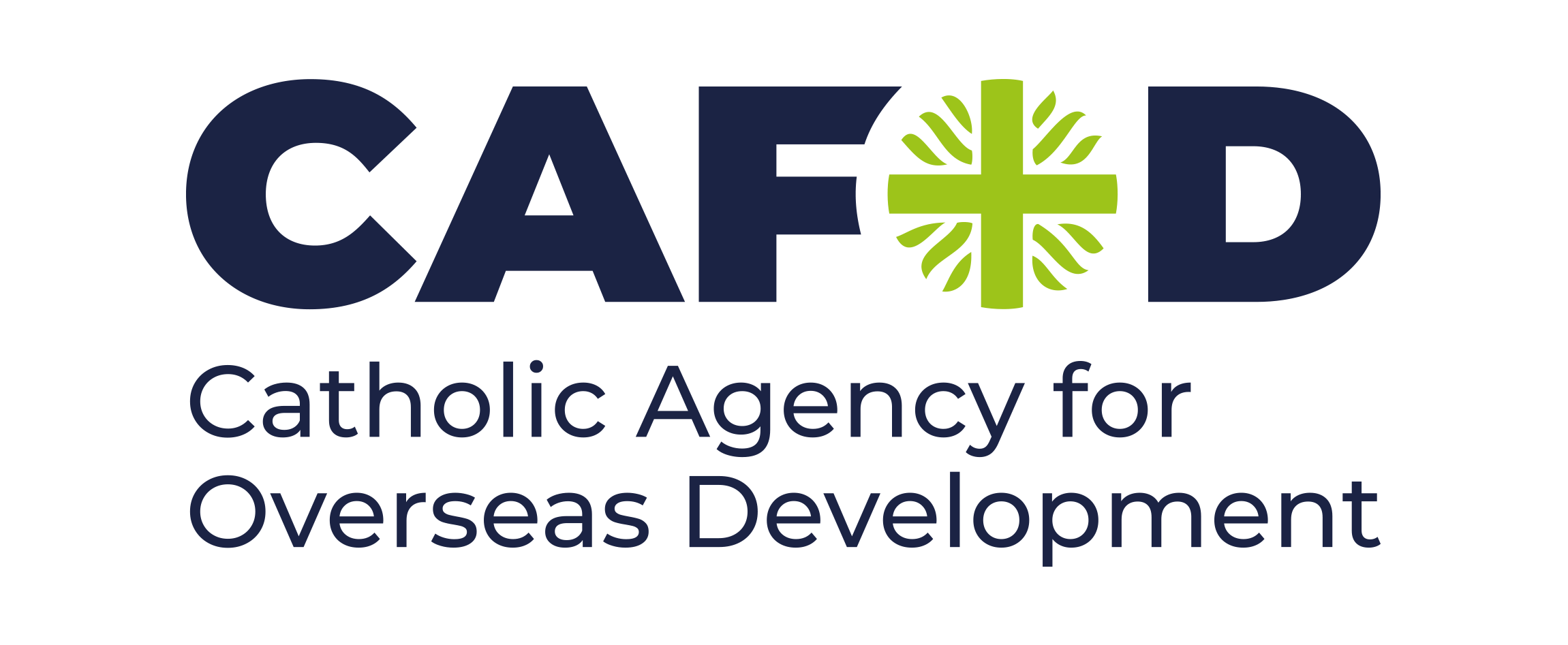 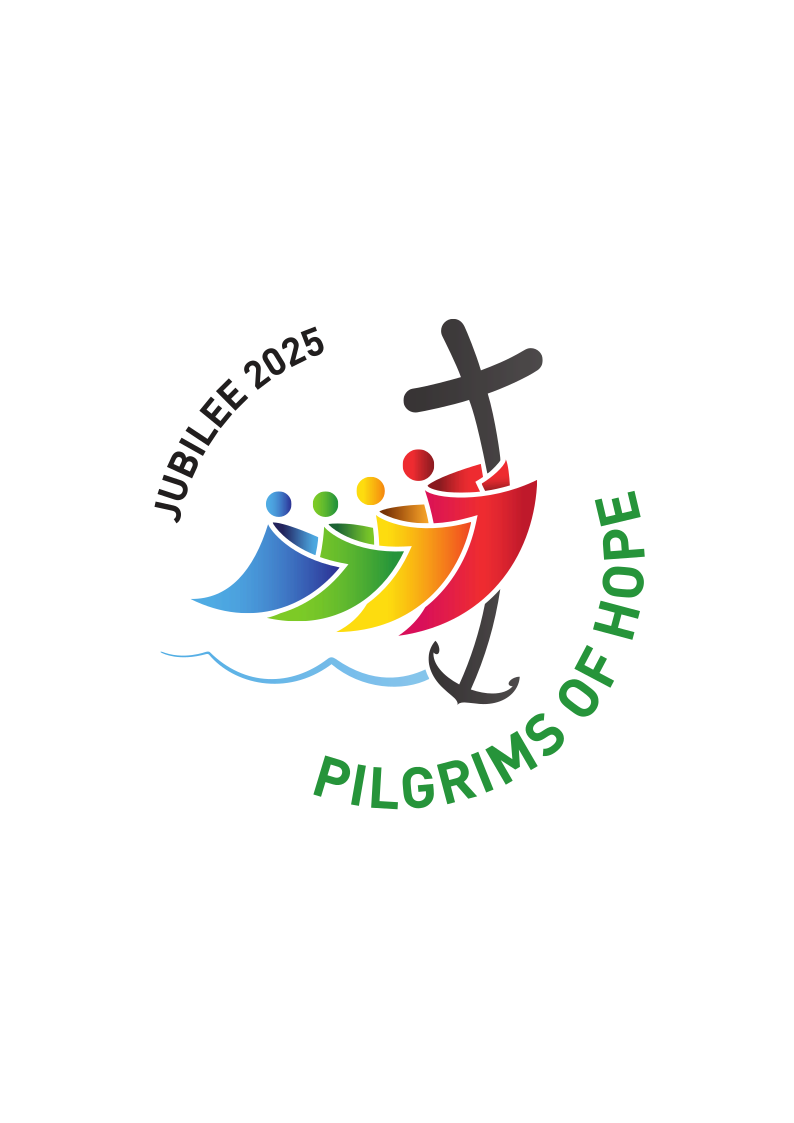 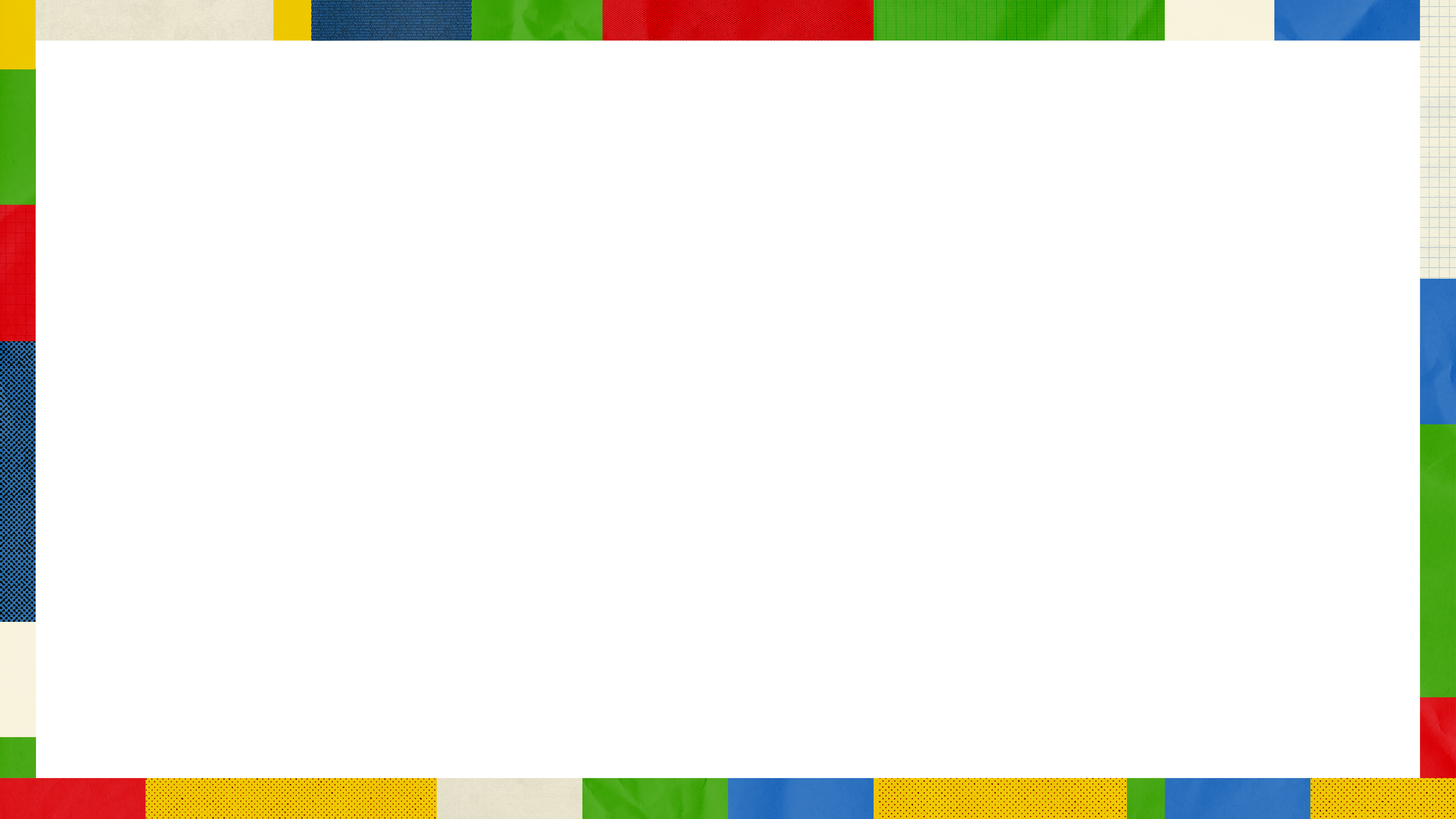 Cancel debt, choose HOPE
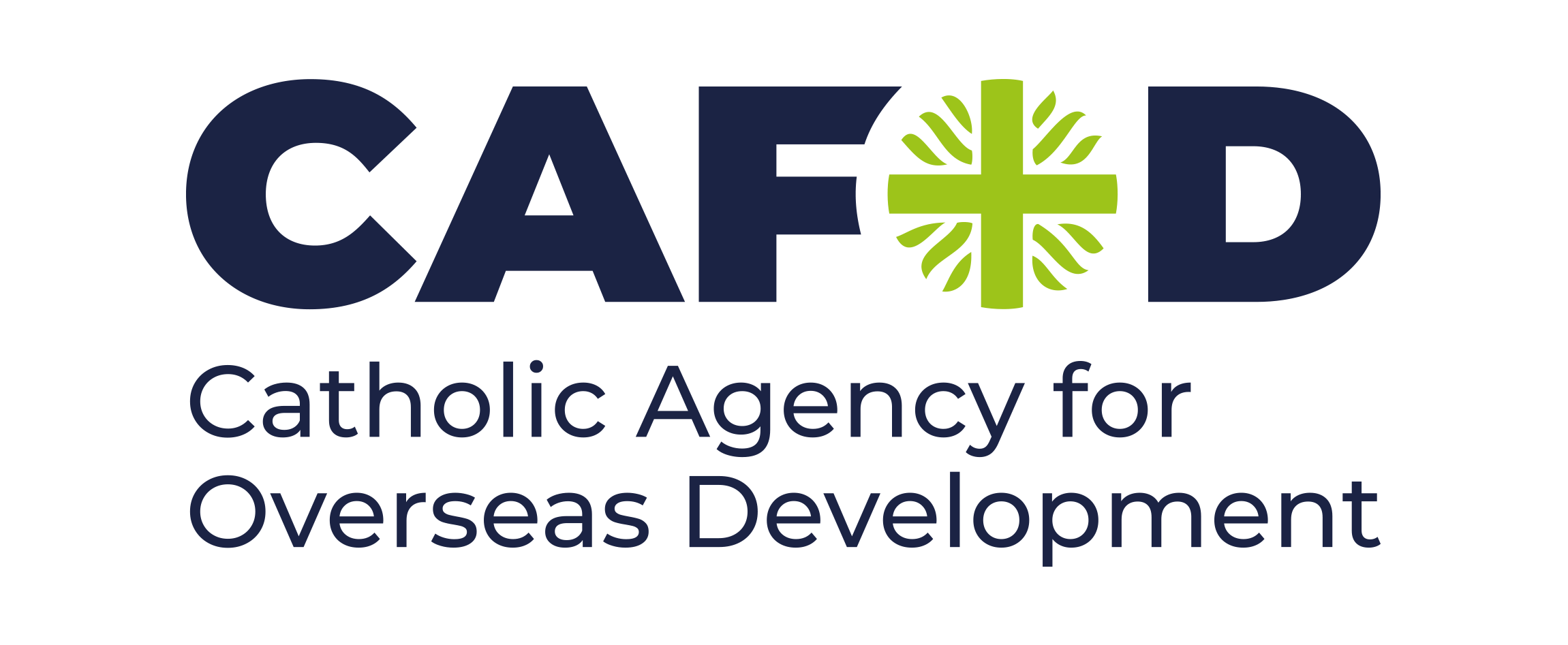 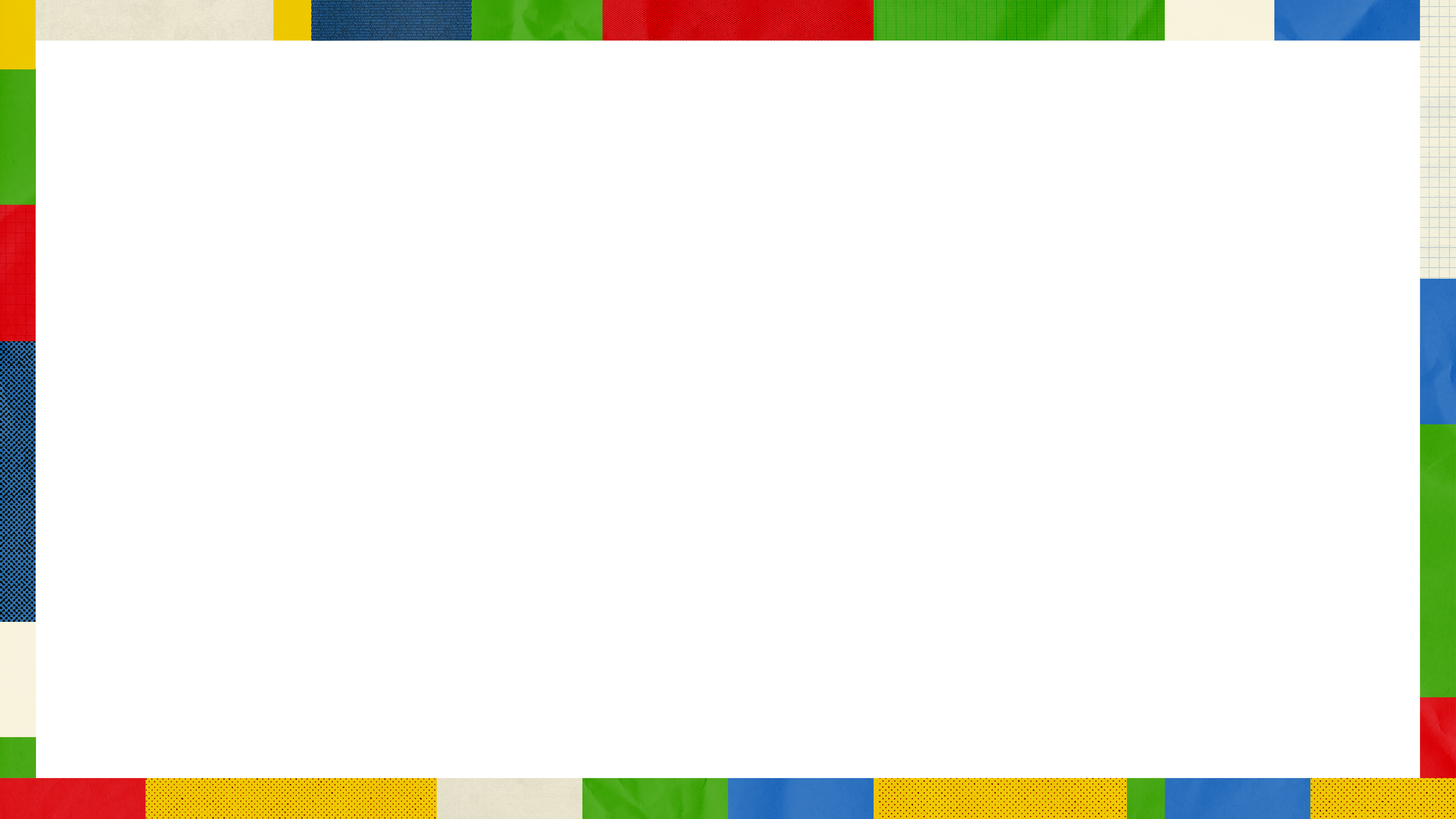 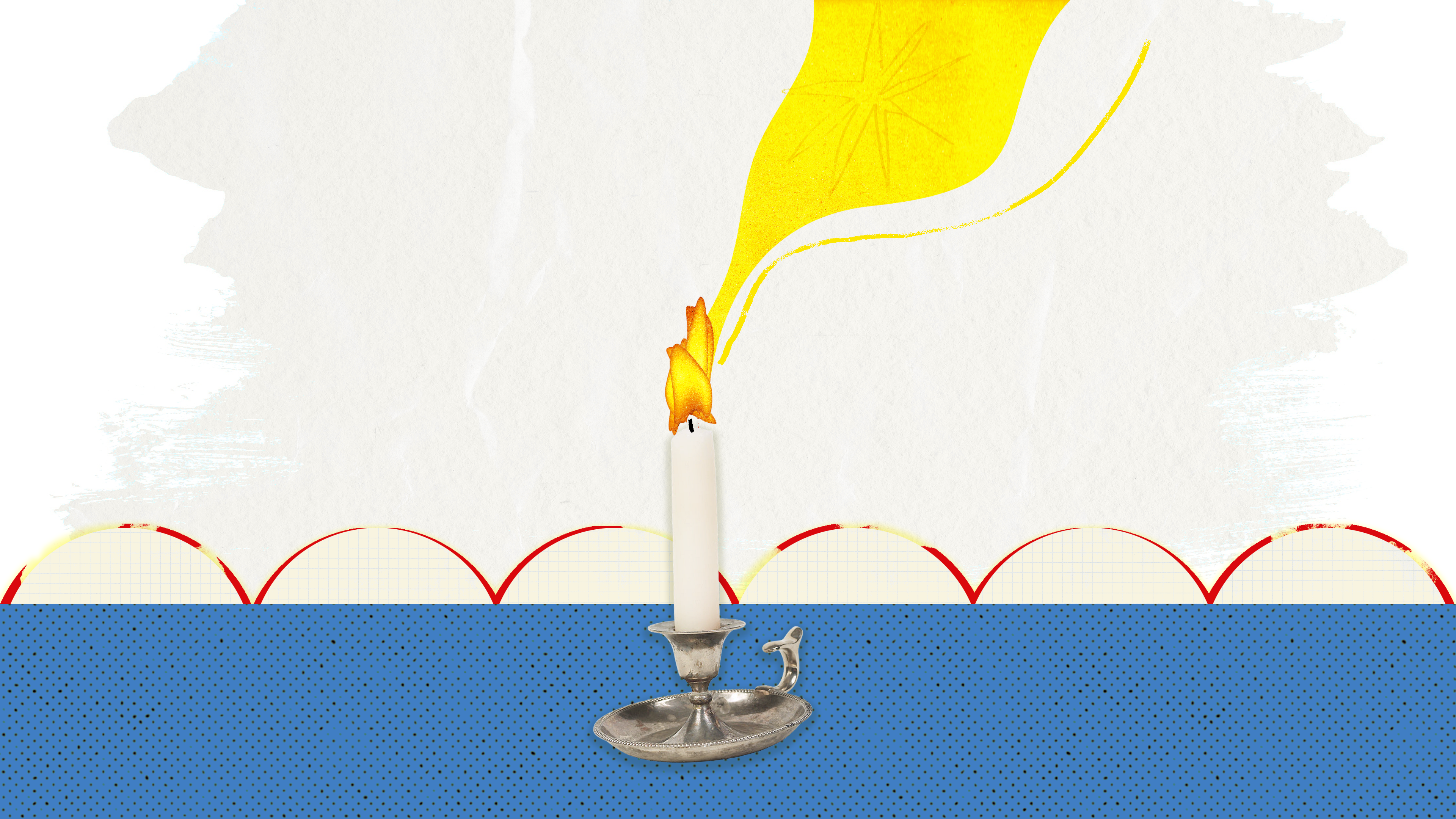 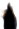 Let us pray
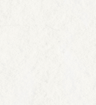 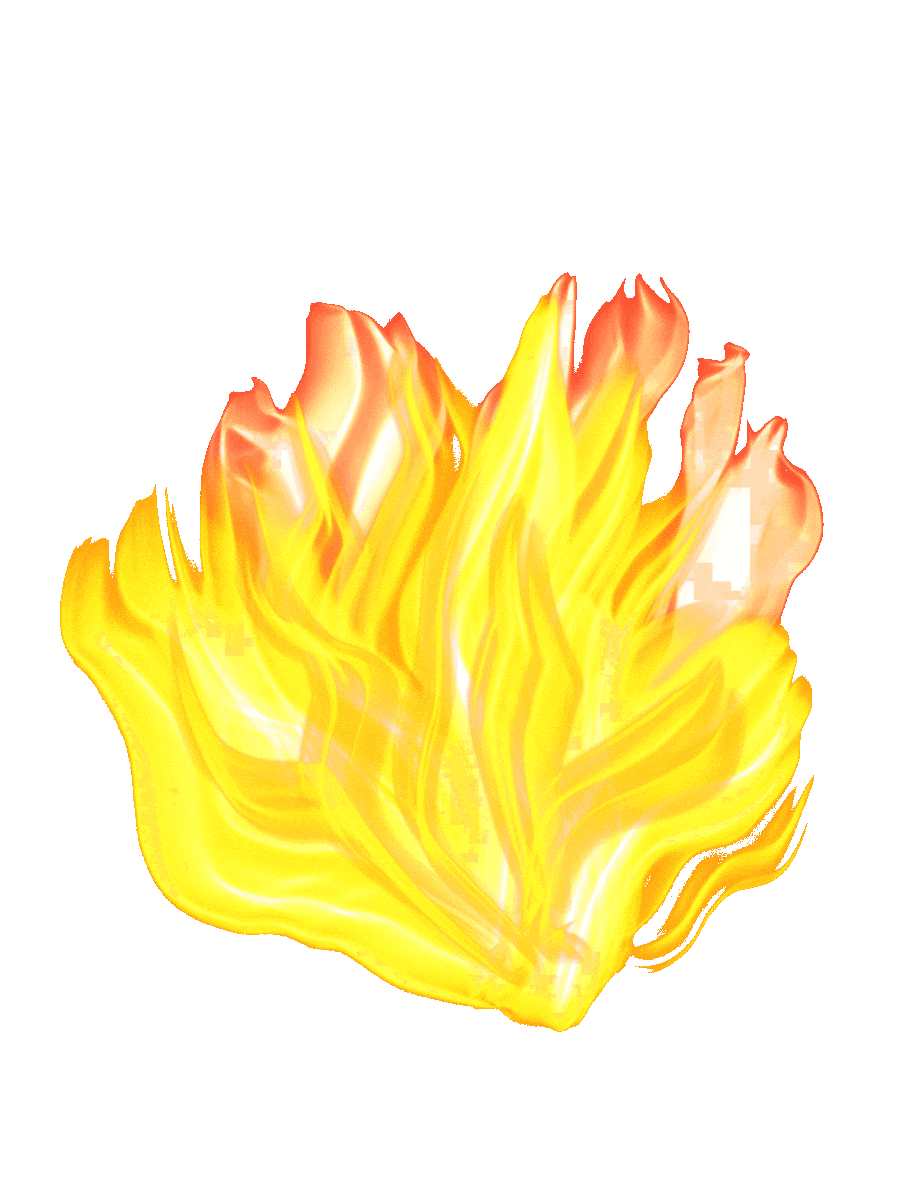 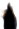 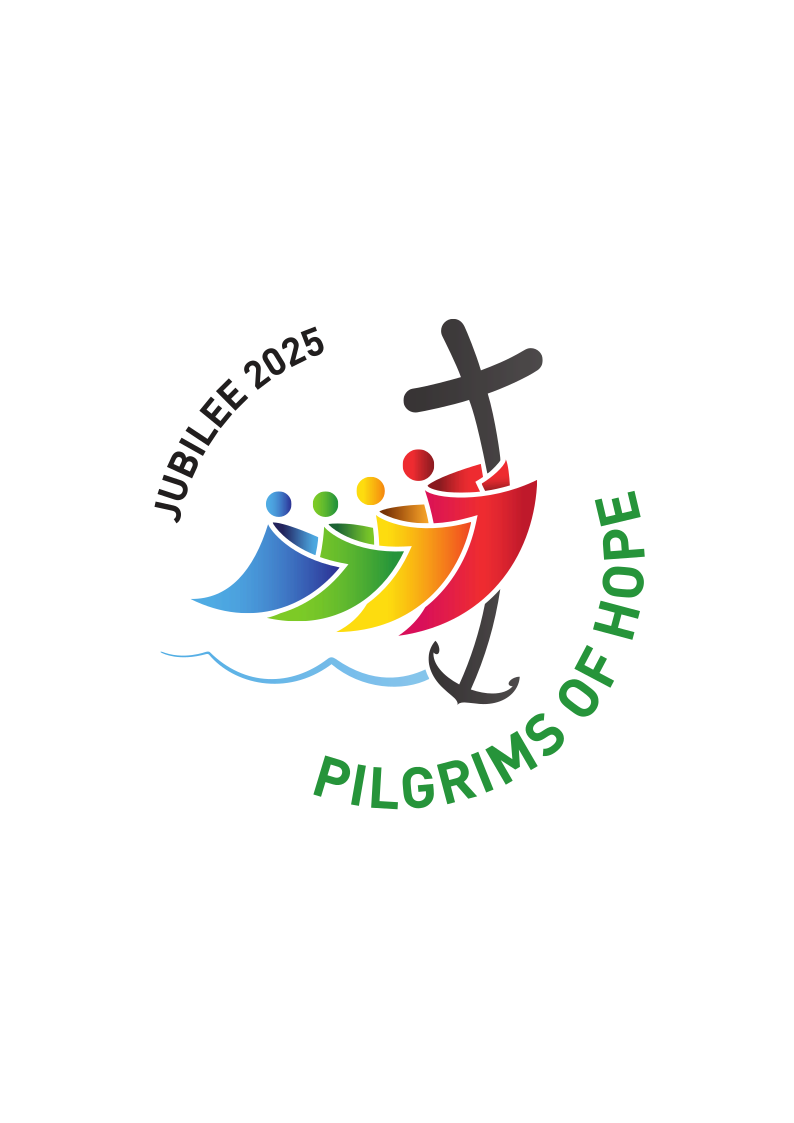 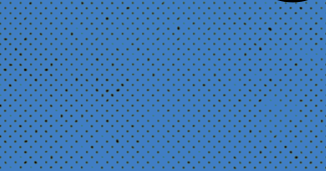 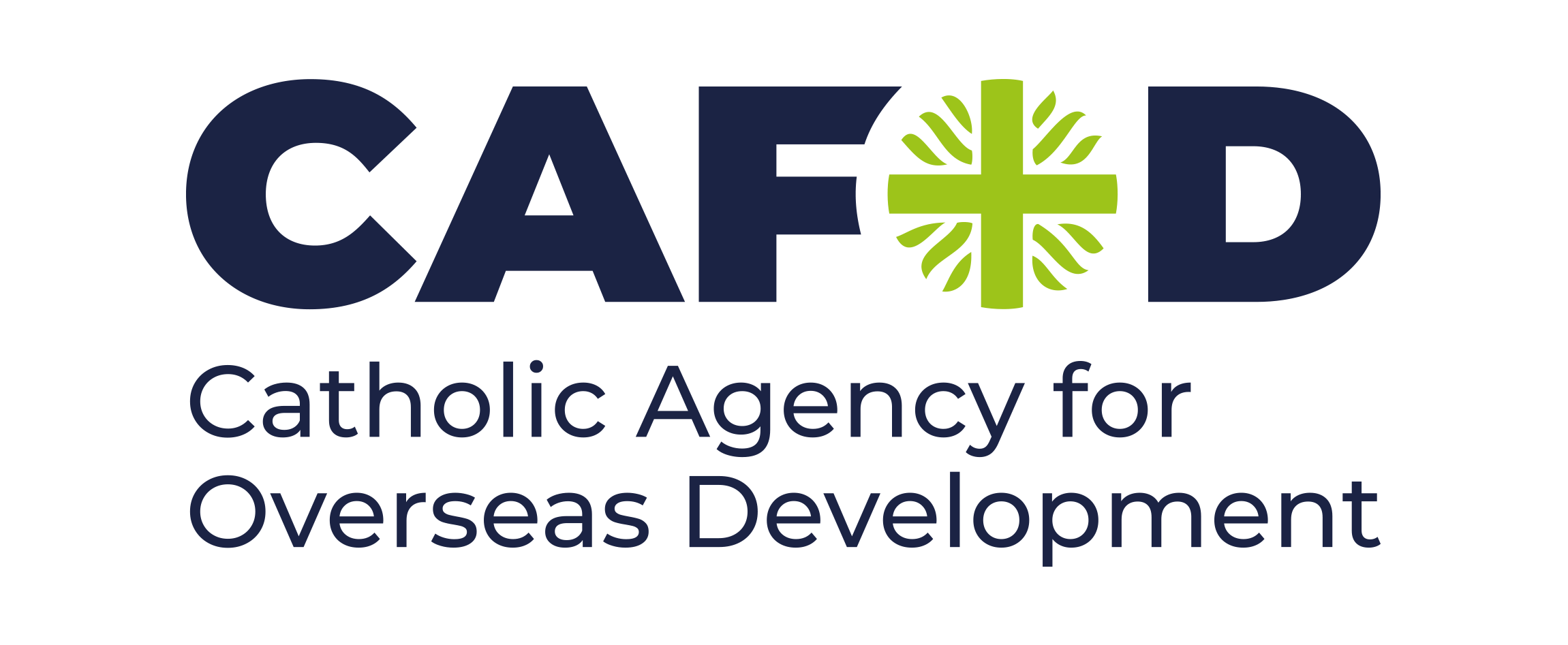 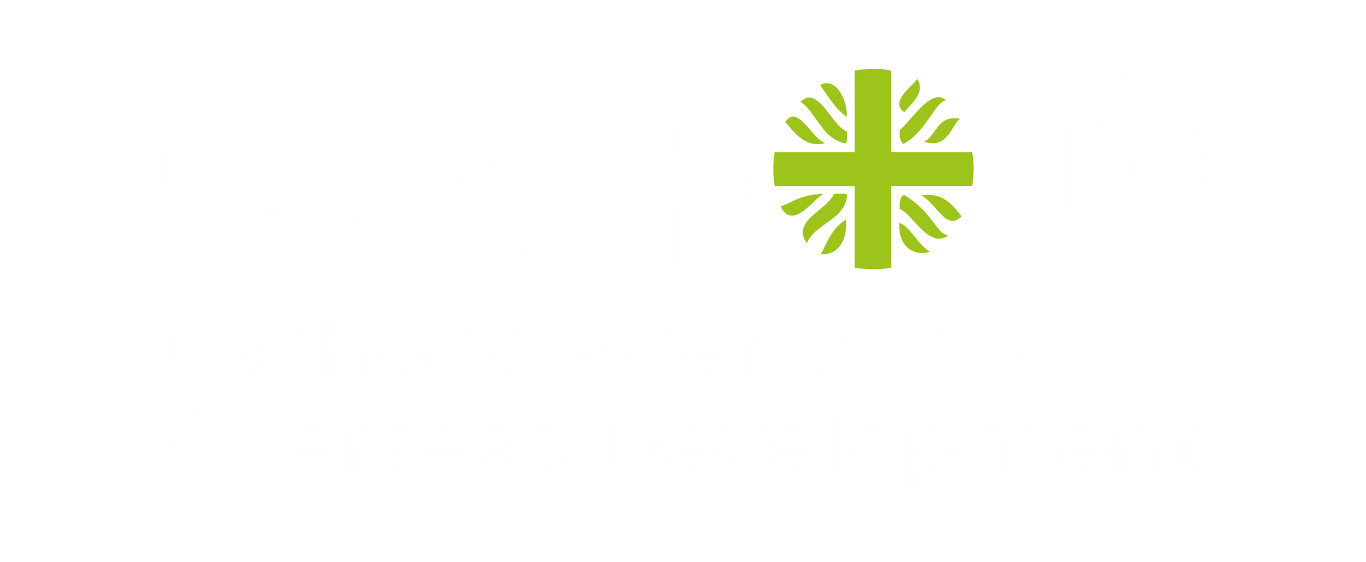 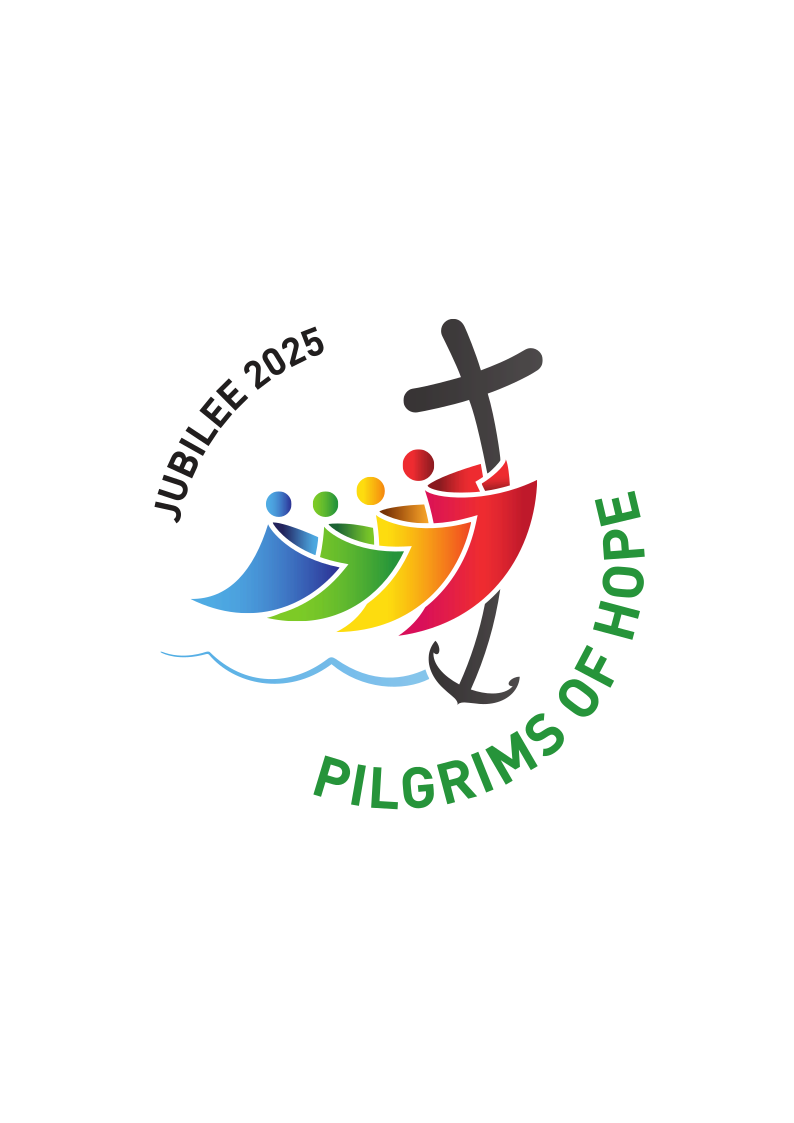 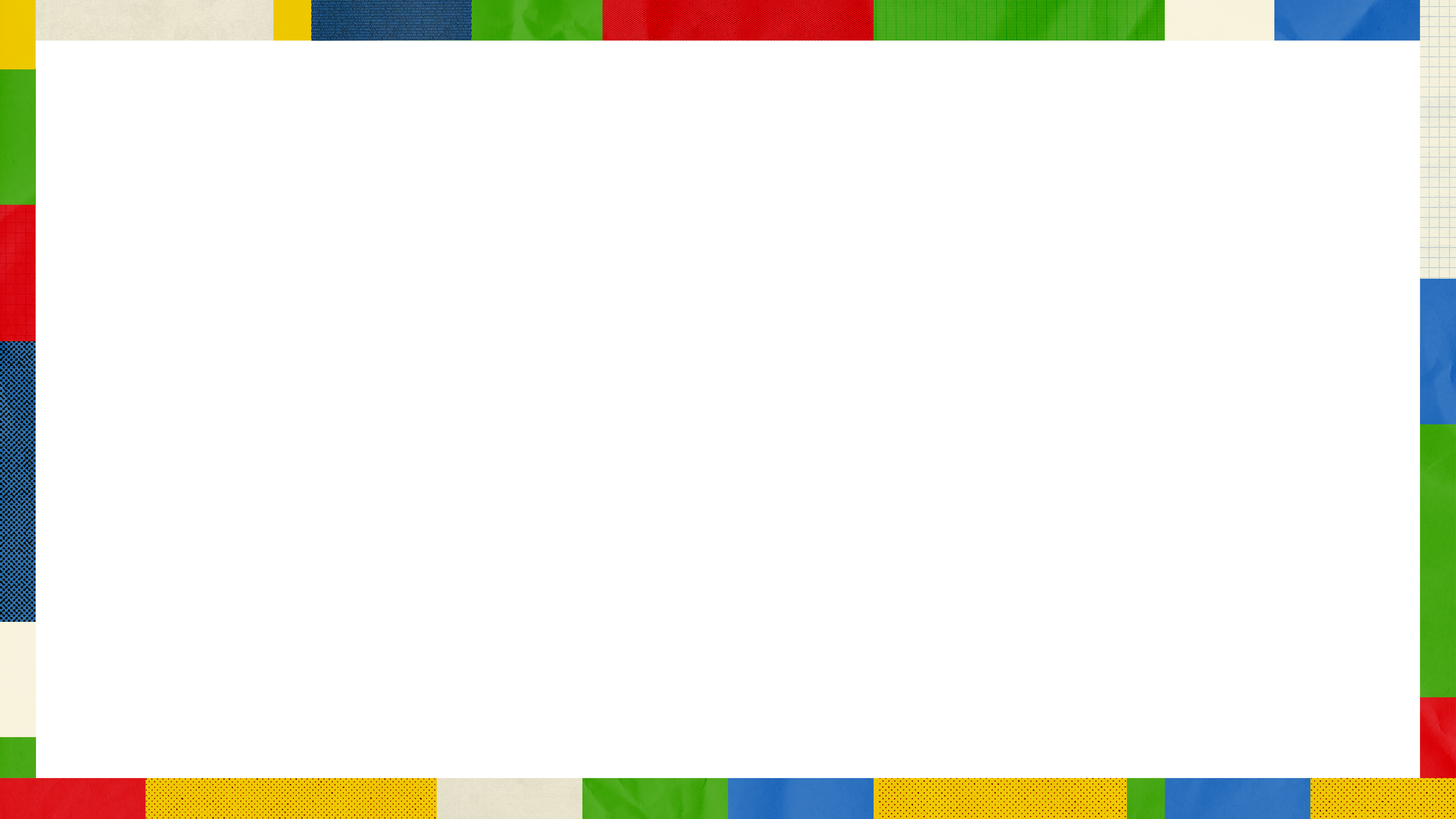 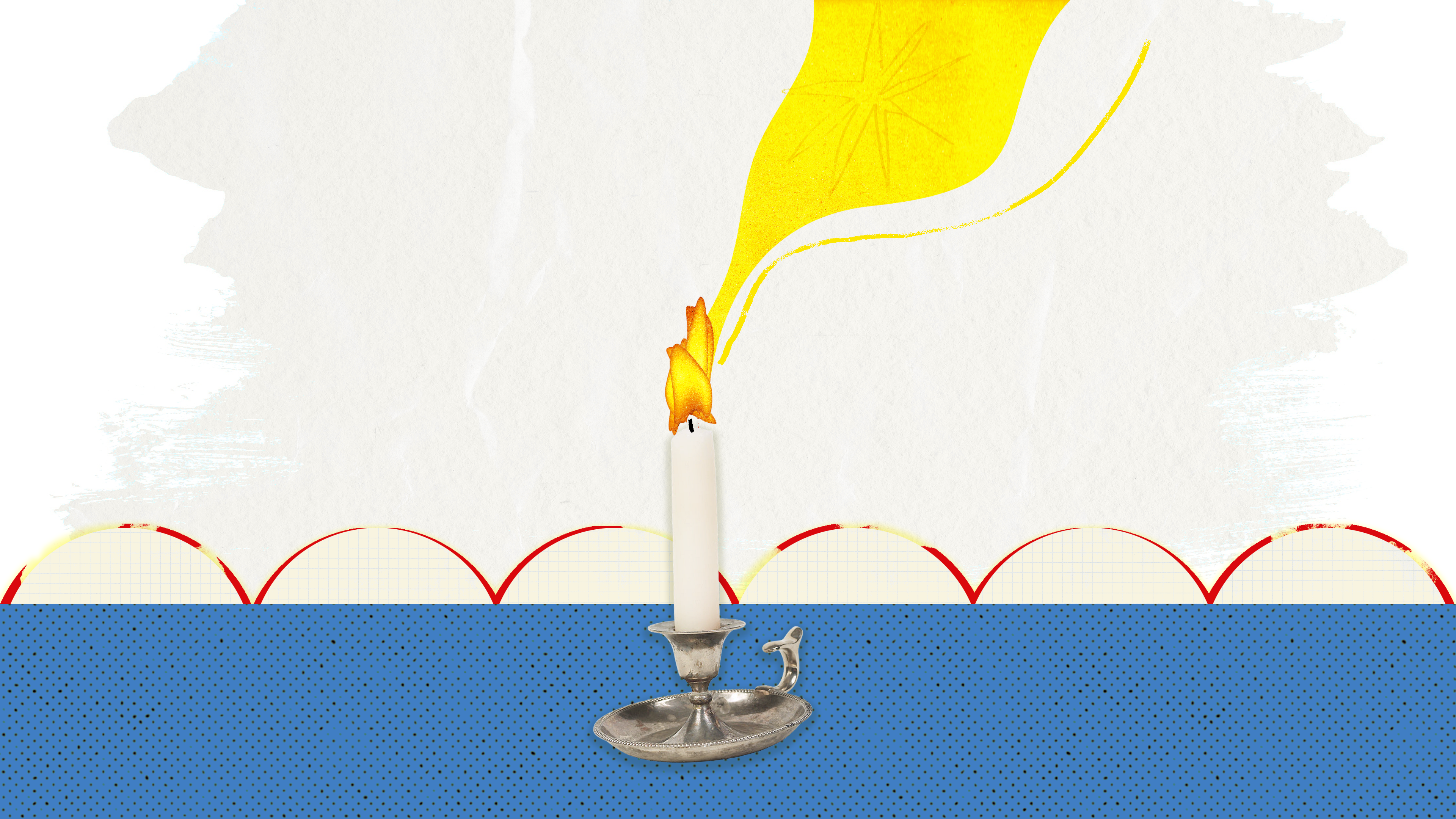 God, our loving Father, 
In this Jubilee year,  
you remind us of our call to love creation. 
Help us to work together  
to replant, repair, and renew. 
Guide us on our journey as pilgrims of hope.
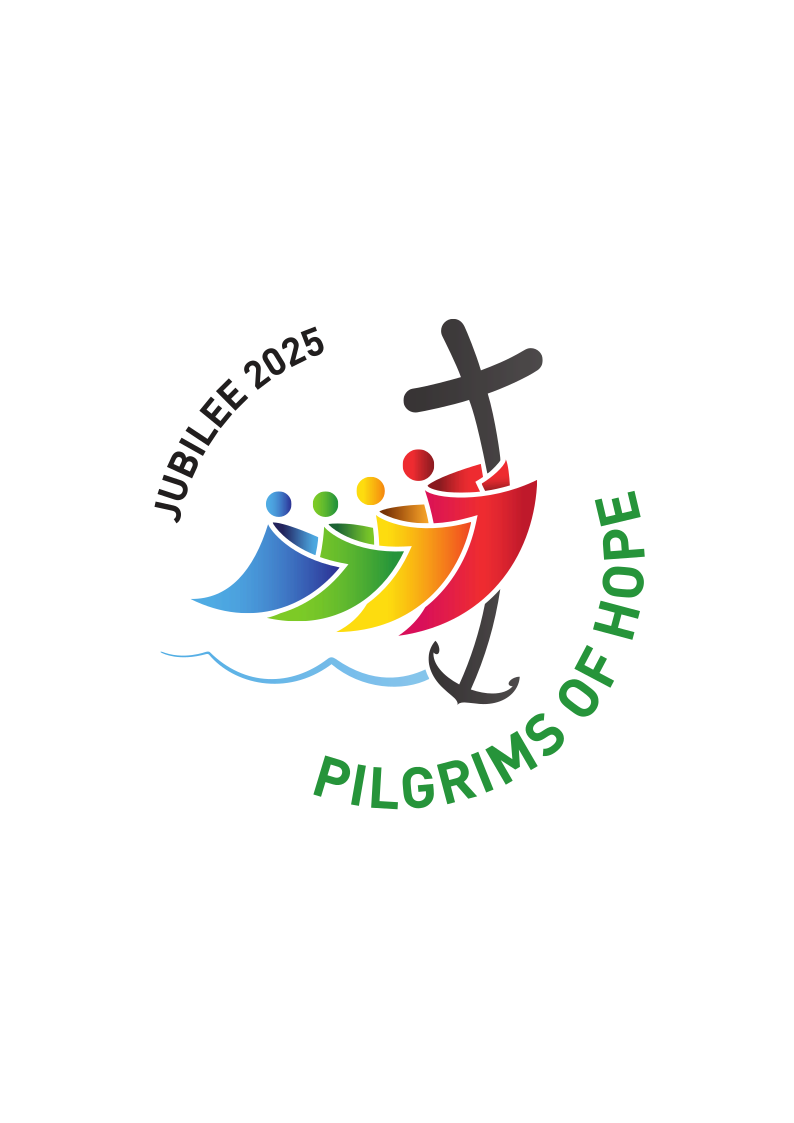 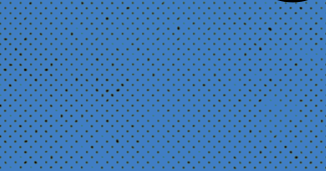 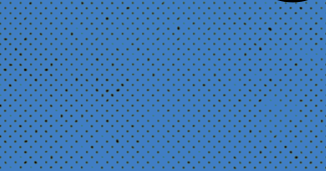 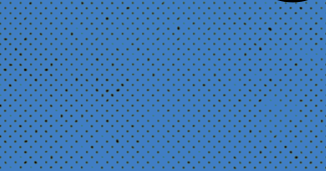 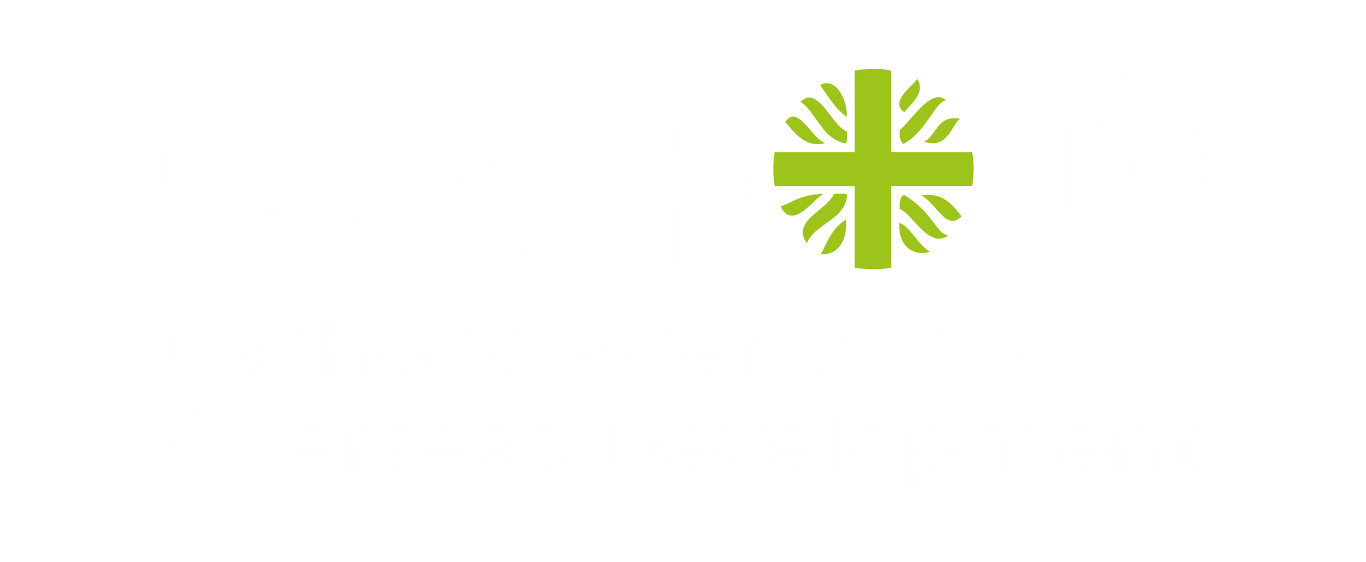 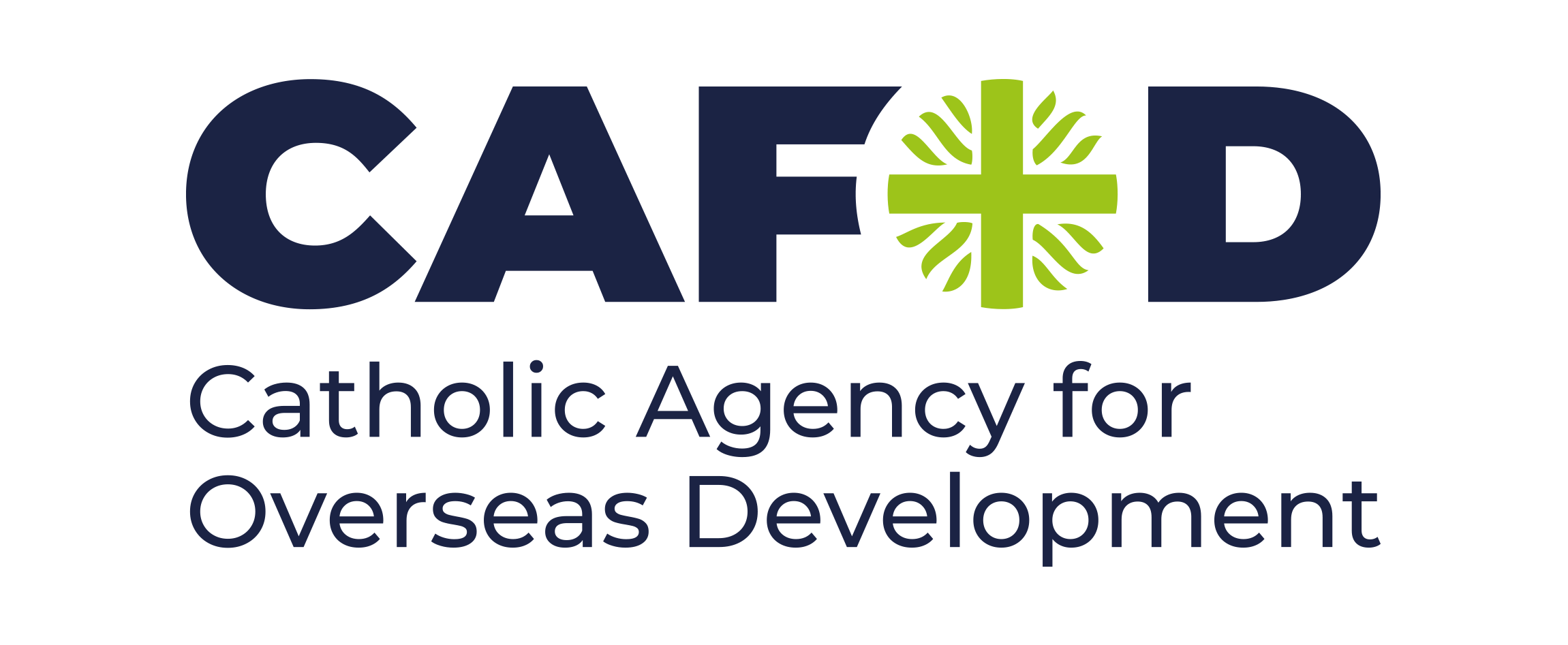 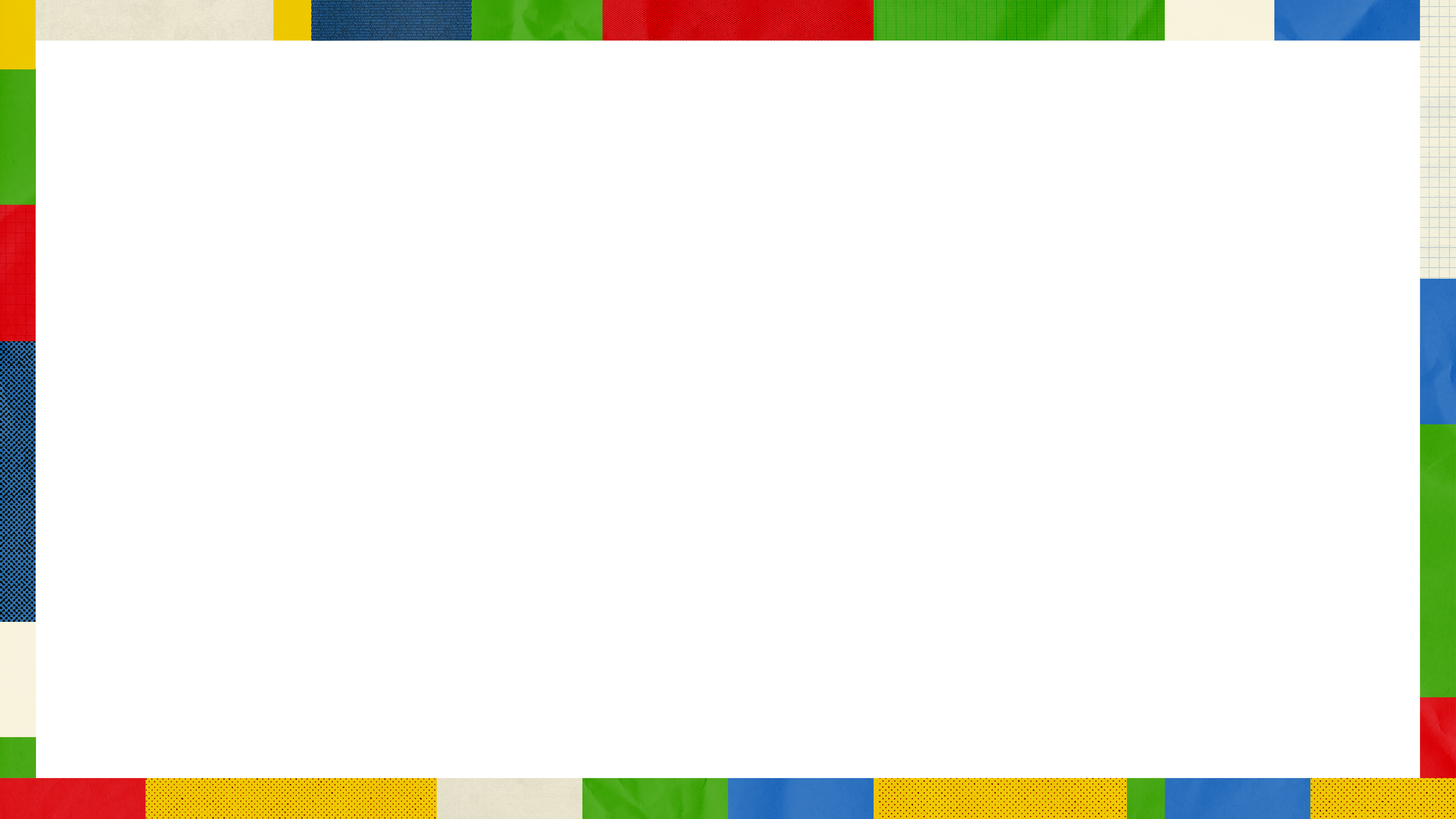 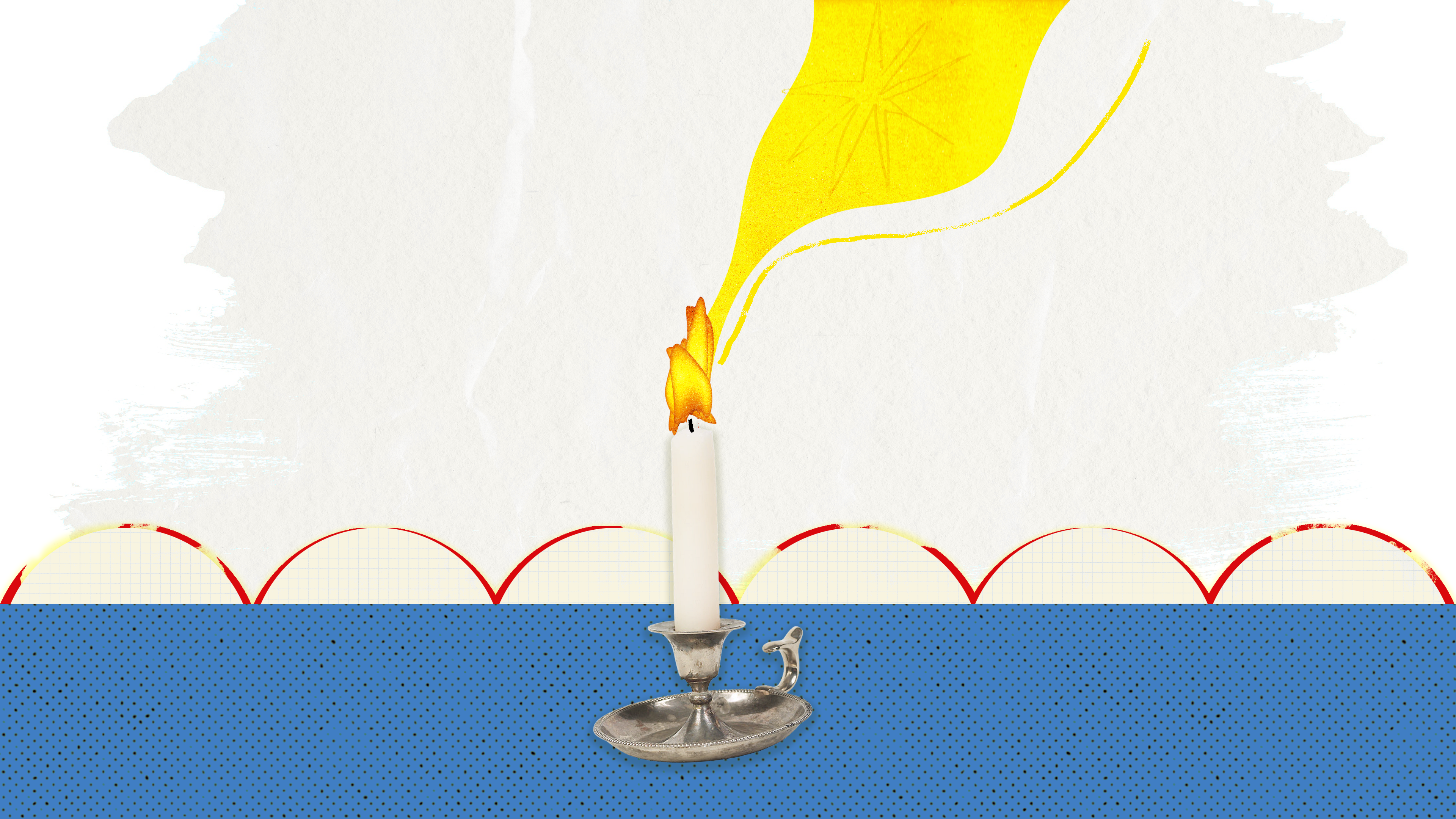 Jesus, our light, 
In this Jubilee year, 
you remind us of our call to love our neighbours and to set free those who suffer. 
Help us to treat everyone with dignity;  
to be fair, forgiving and kind. 
Guide us on our journey as pilgrims of hope.
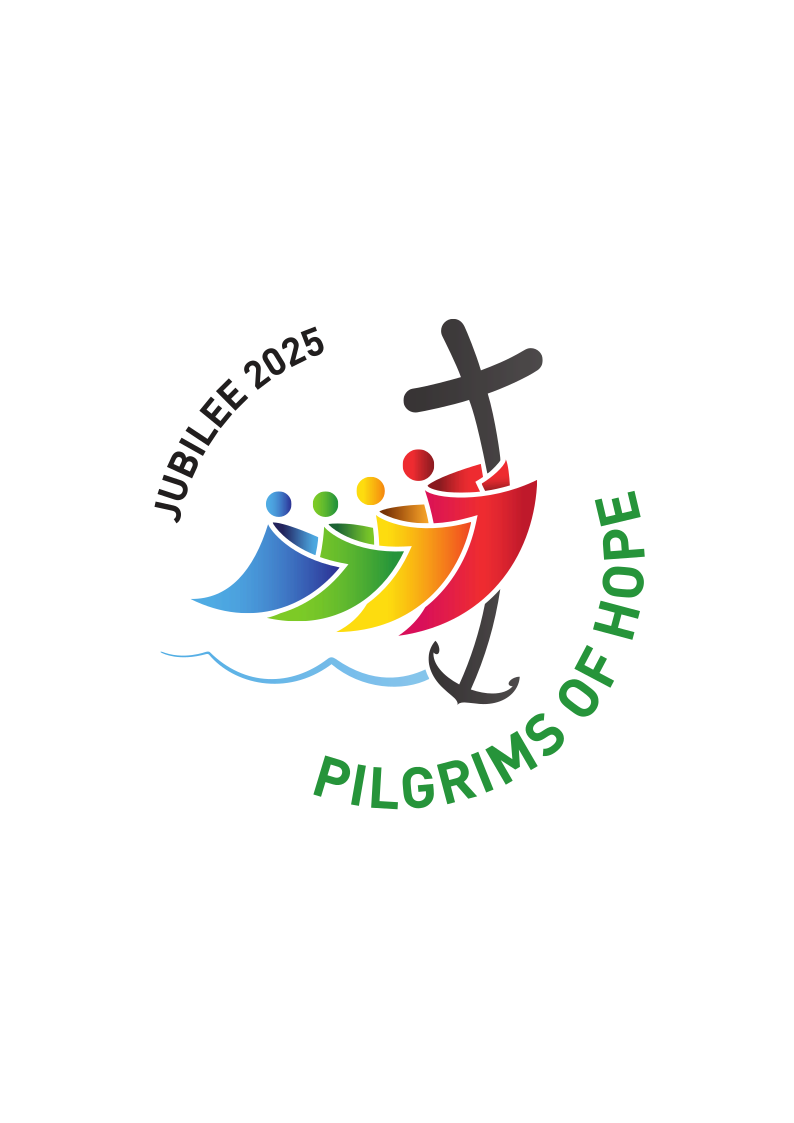 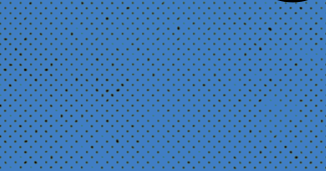 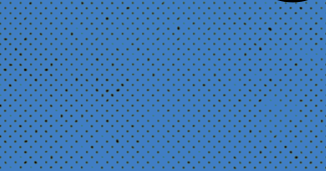 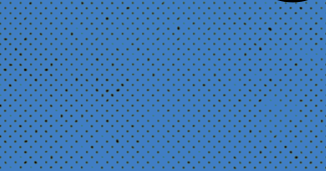 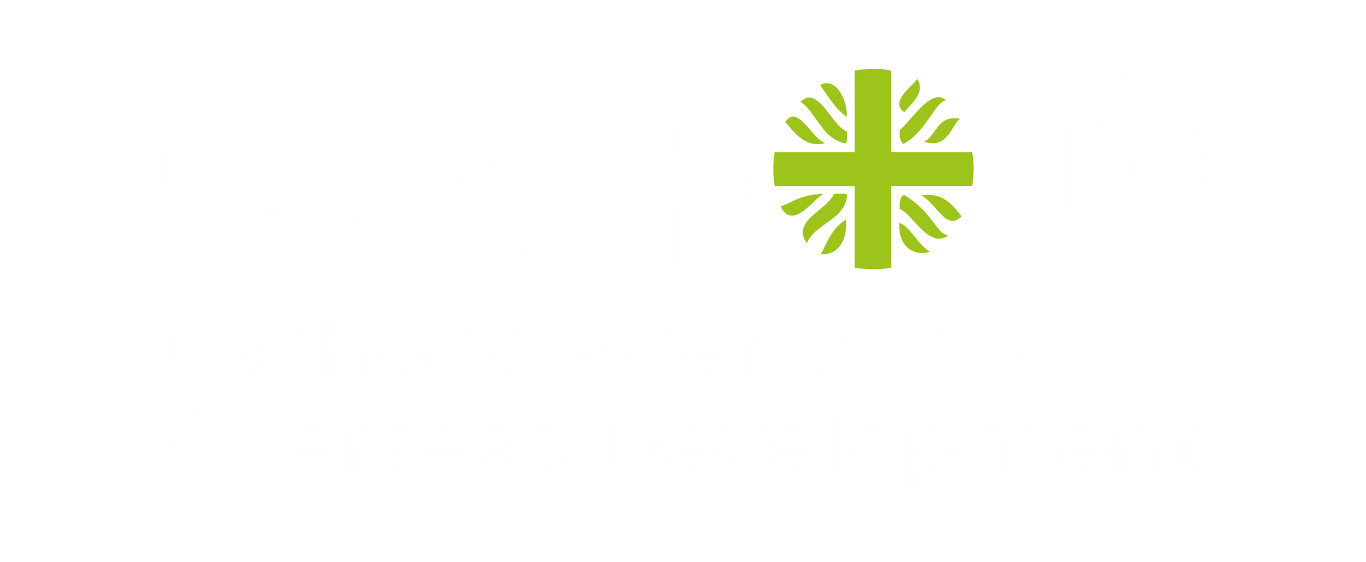 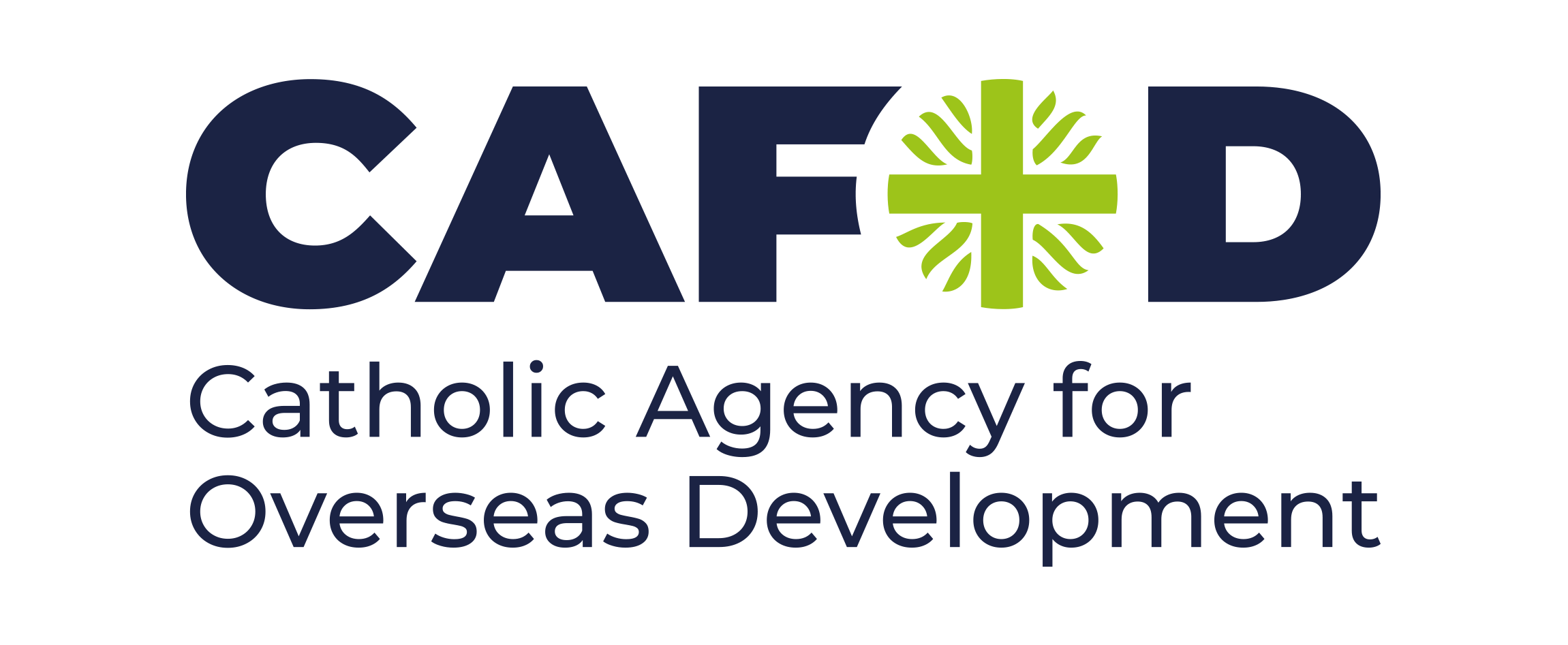 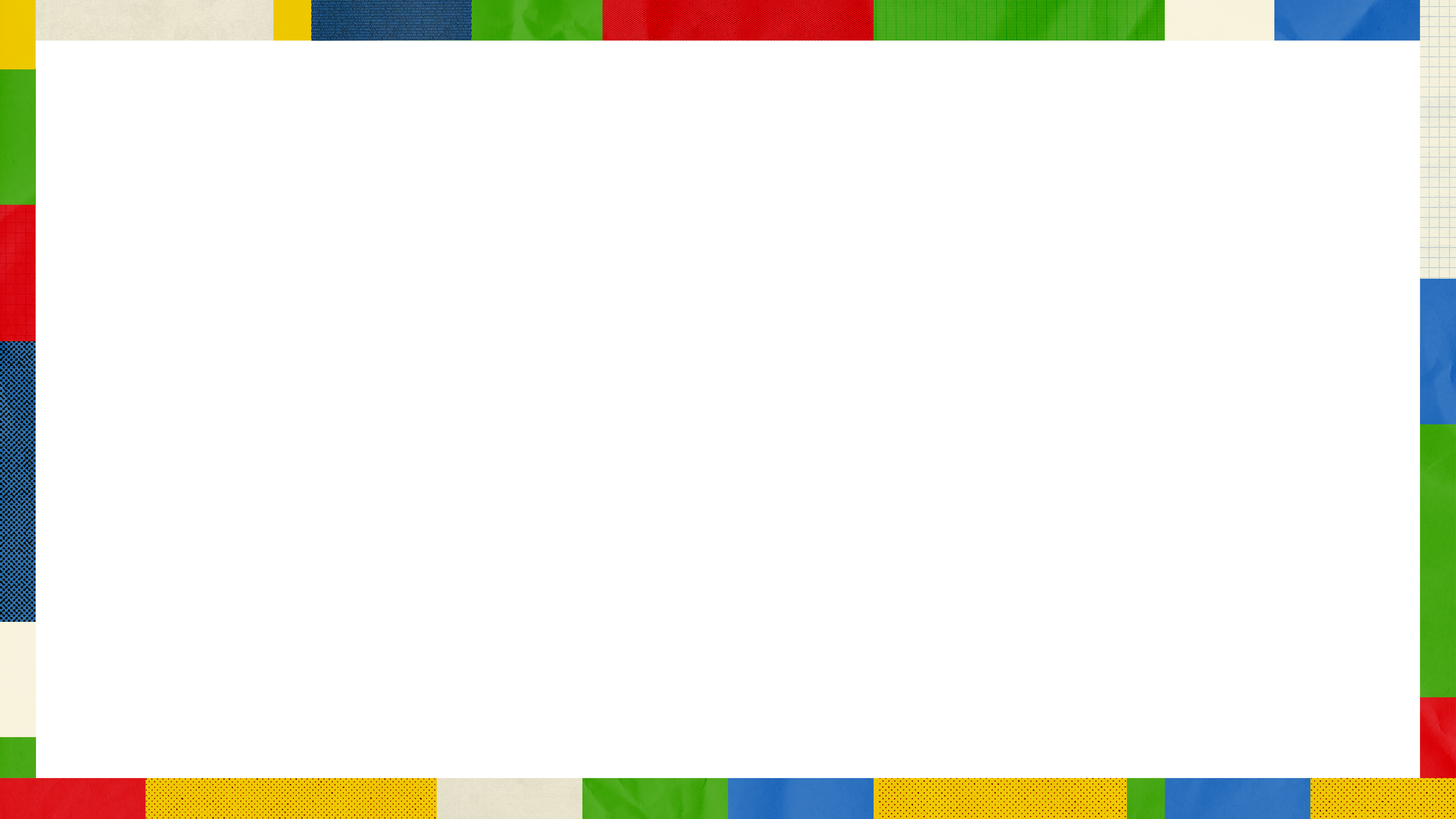 Holy Spirit, our inspiration, 
In this Jubilee year, you remind us of our                       call to grow in faith and love. 
Help us to hear you in scripture, to see Jesus in others,  and to be united as God’s global family. 
Guide us on our journey as pilgrims of hope. Amen
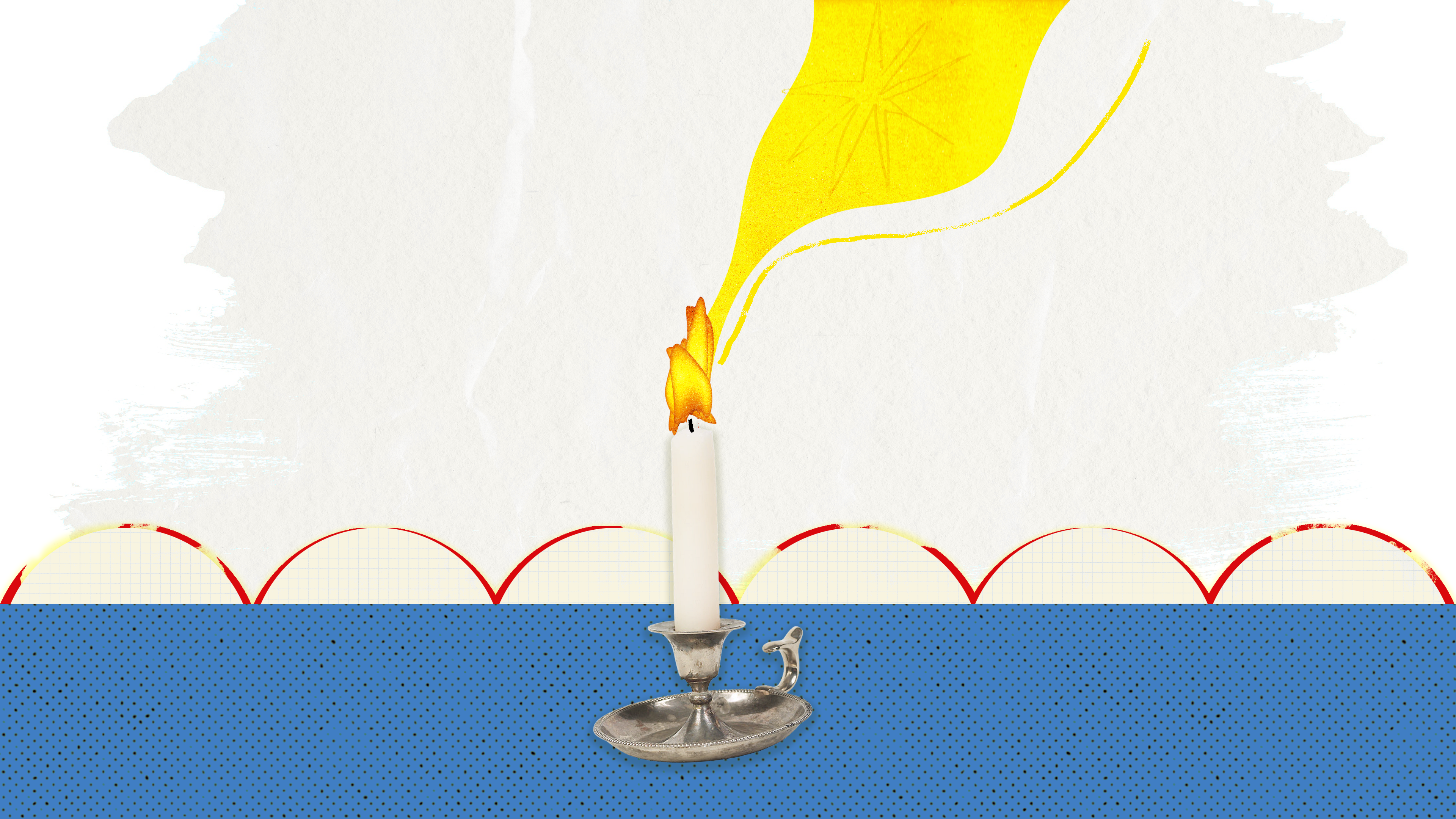 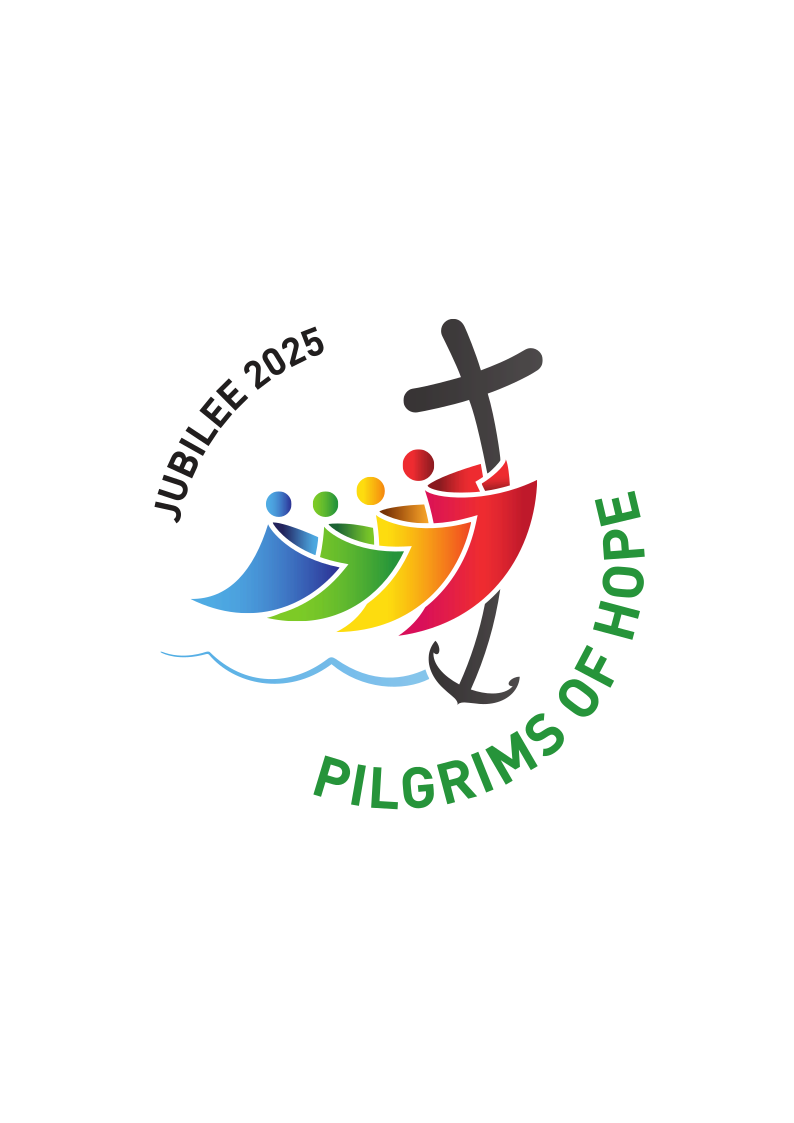 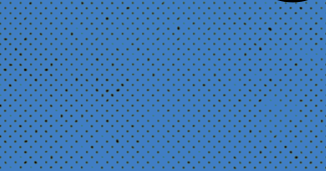 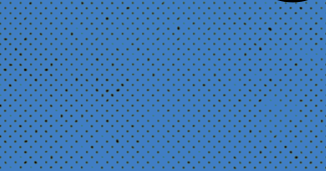 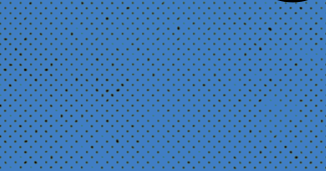 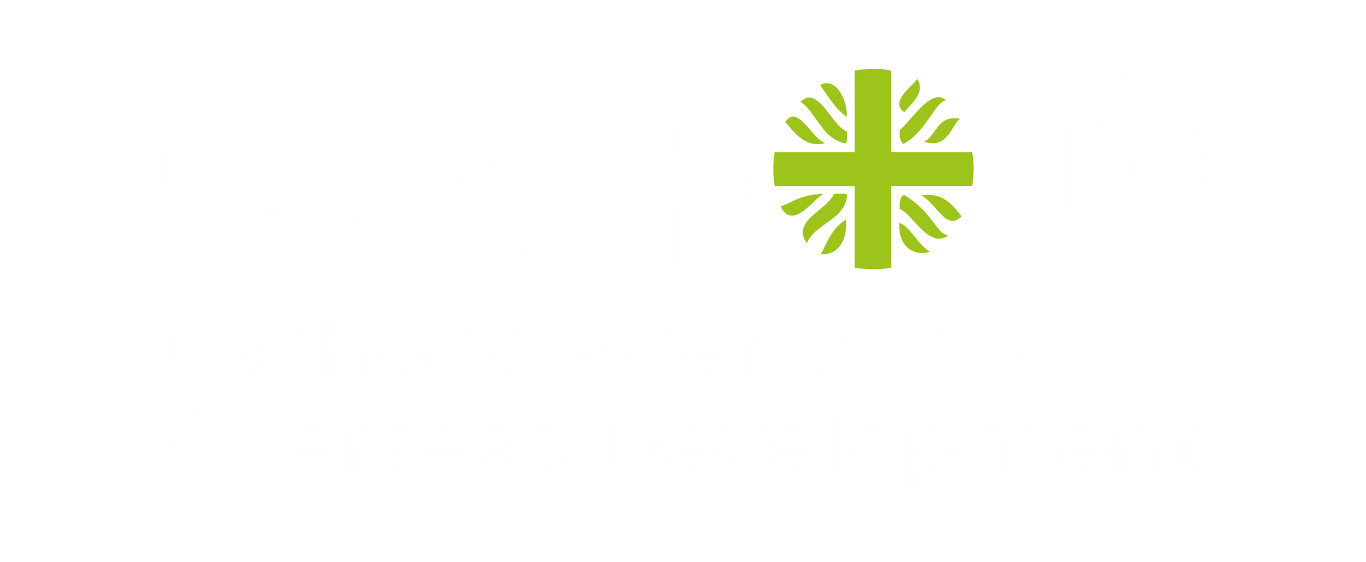 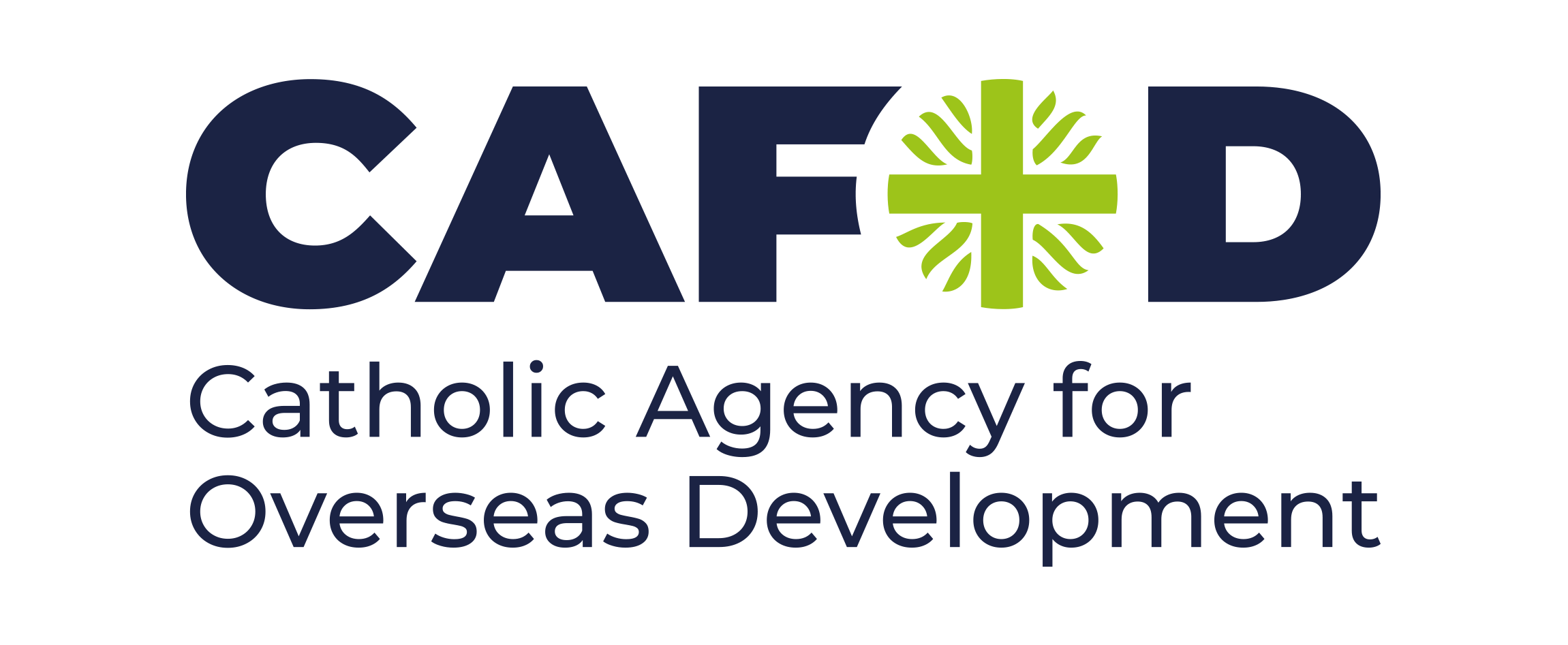 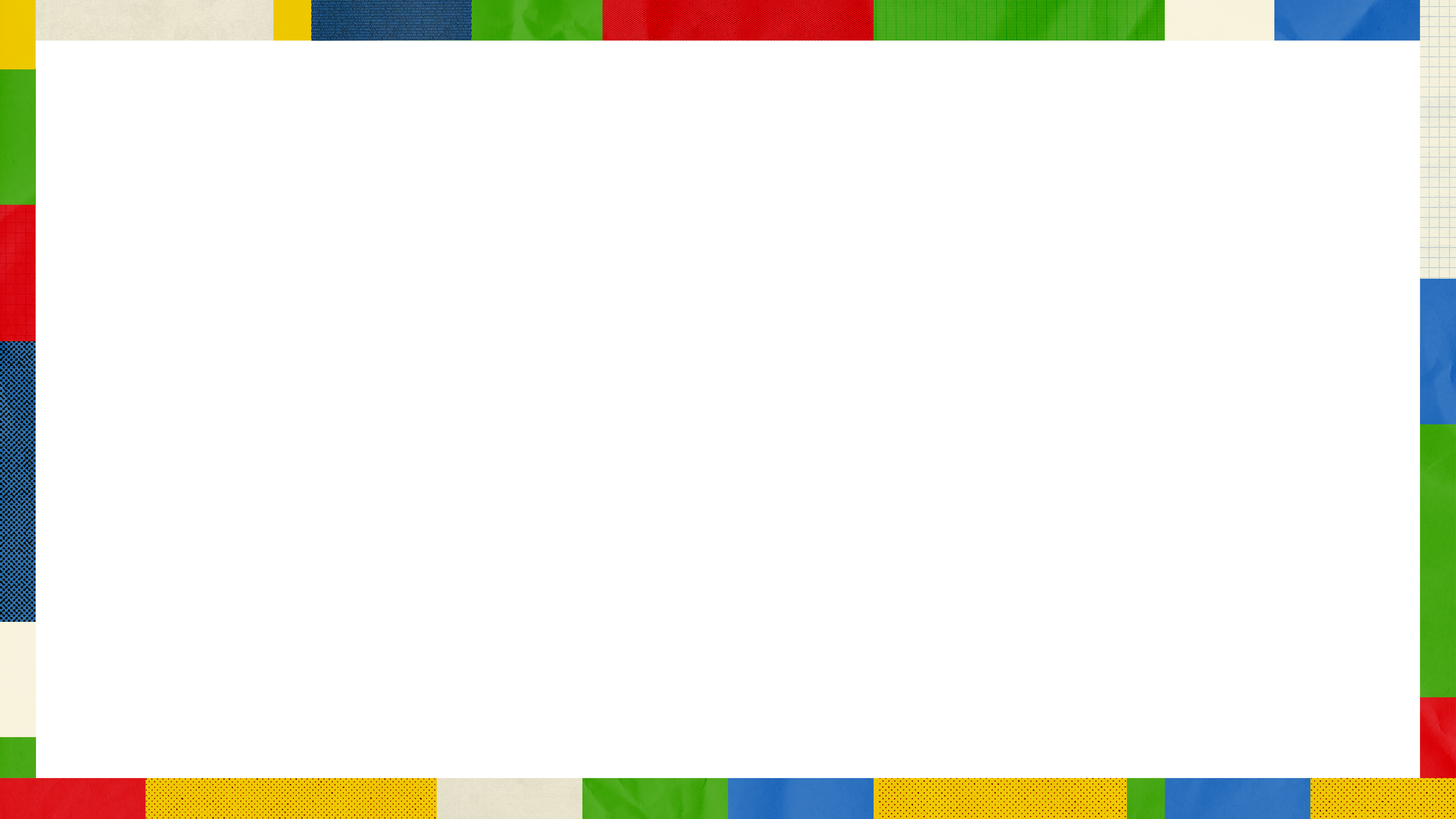 Thank you
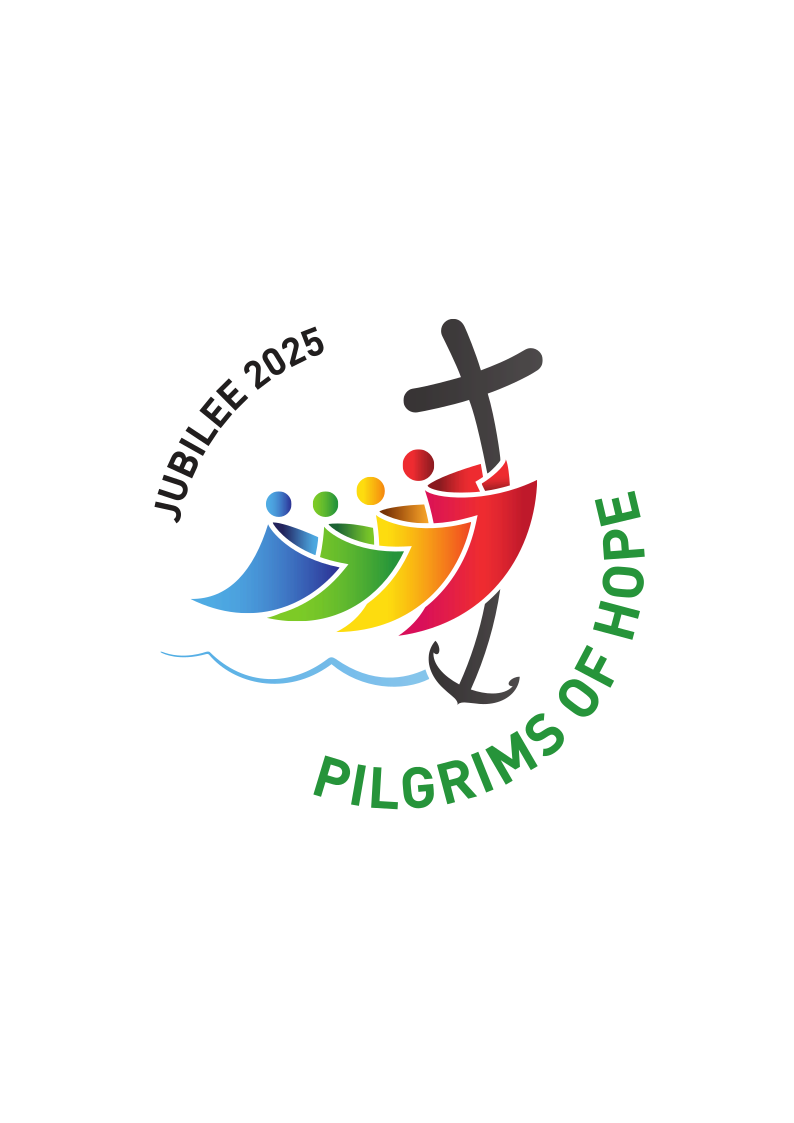 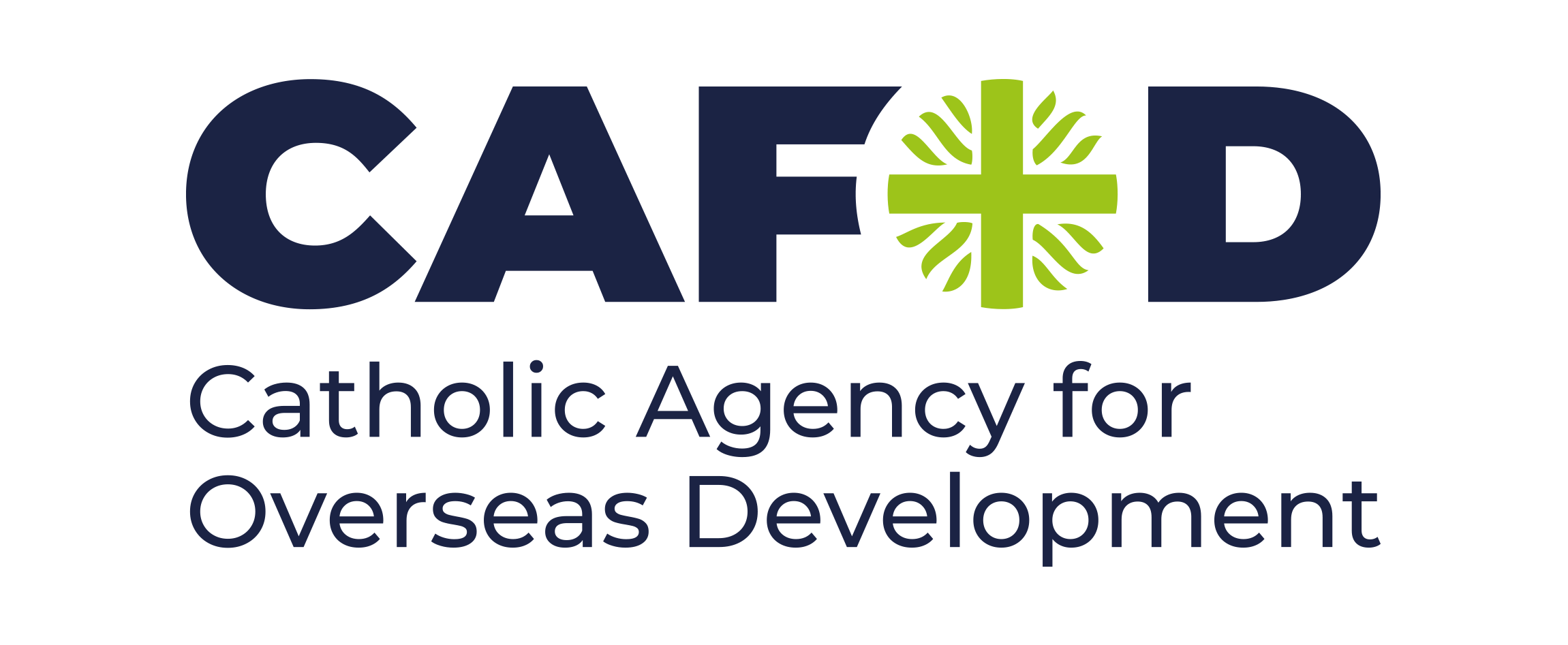